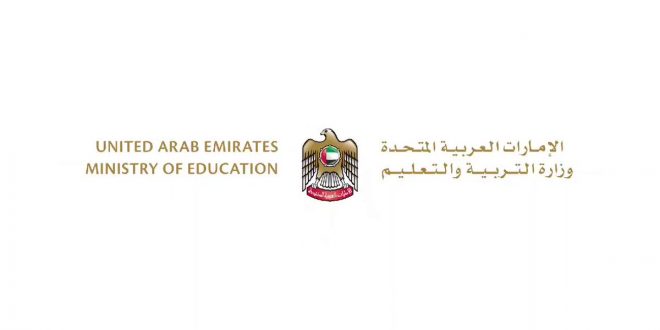 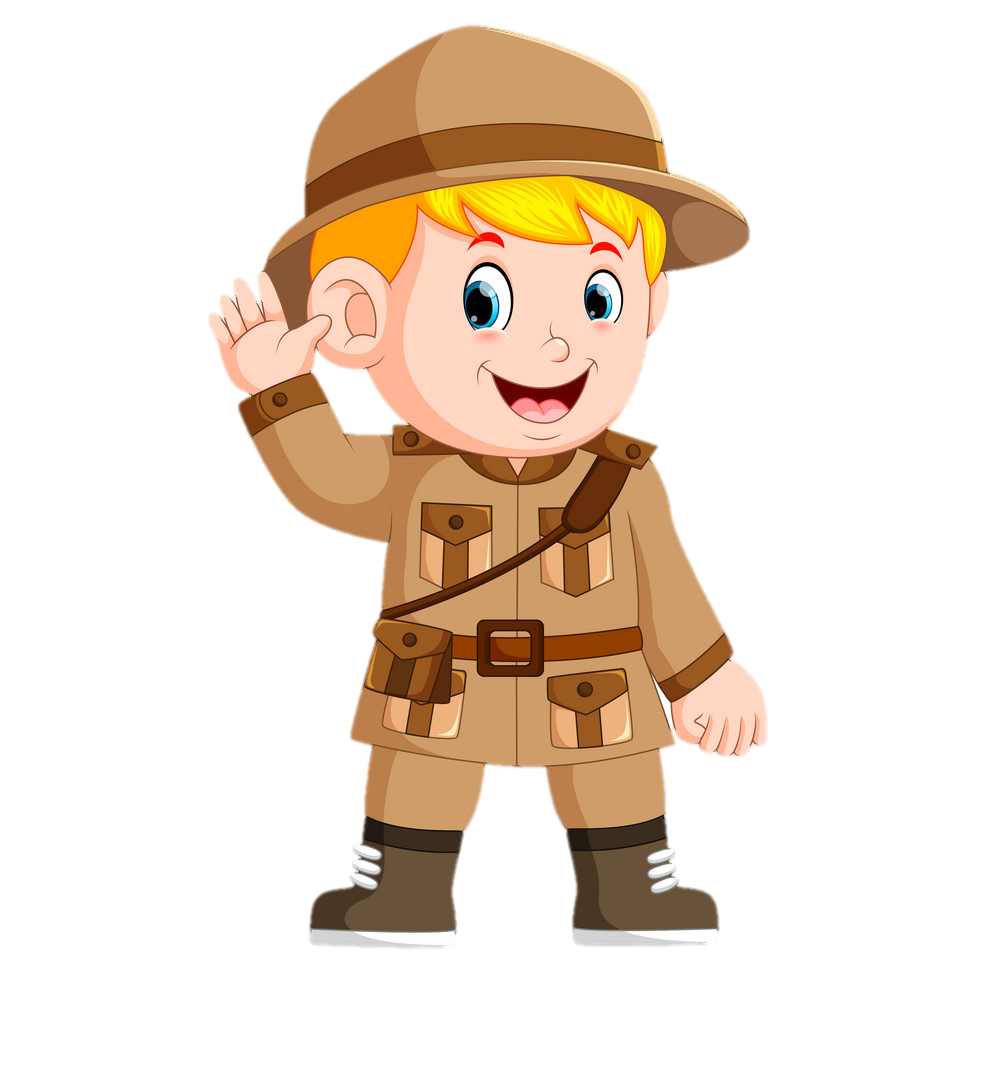 مبادرة التعلم عن بعد لمادة العلوم / المستوى الثاني
أنواع الجمادات ( طبيعية وصناعية) 
وأهميتها مع شما وسيف
علياء علي سعيد إبراهيم الظاهري
روضة أم عمار
2020 - 2021
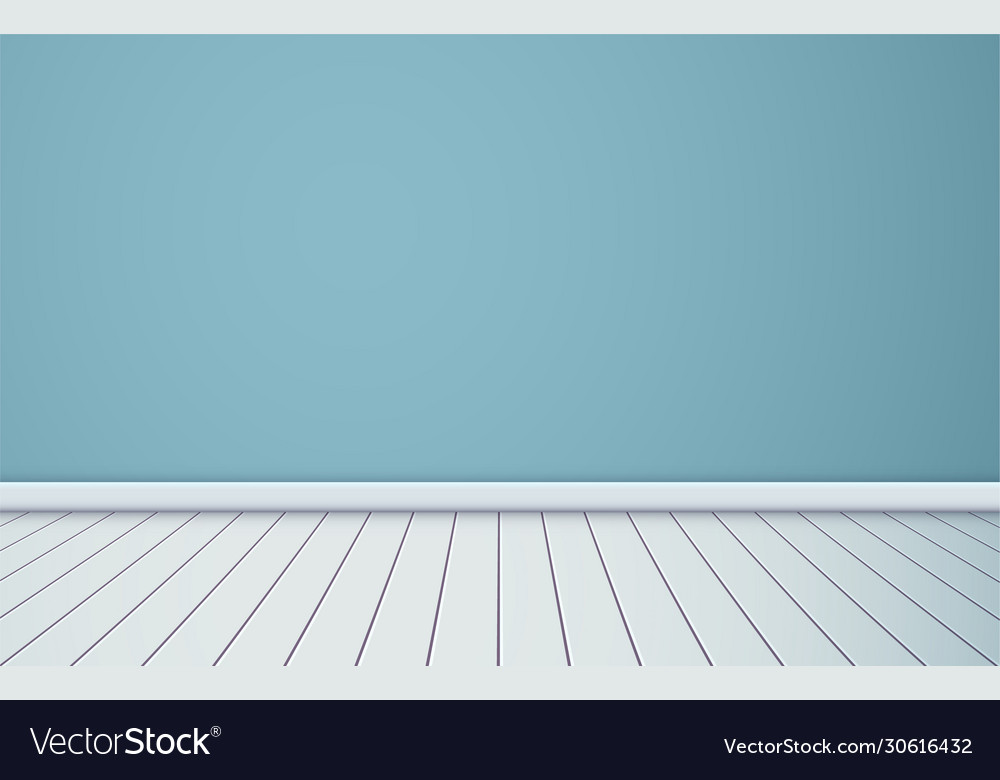 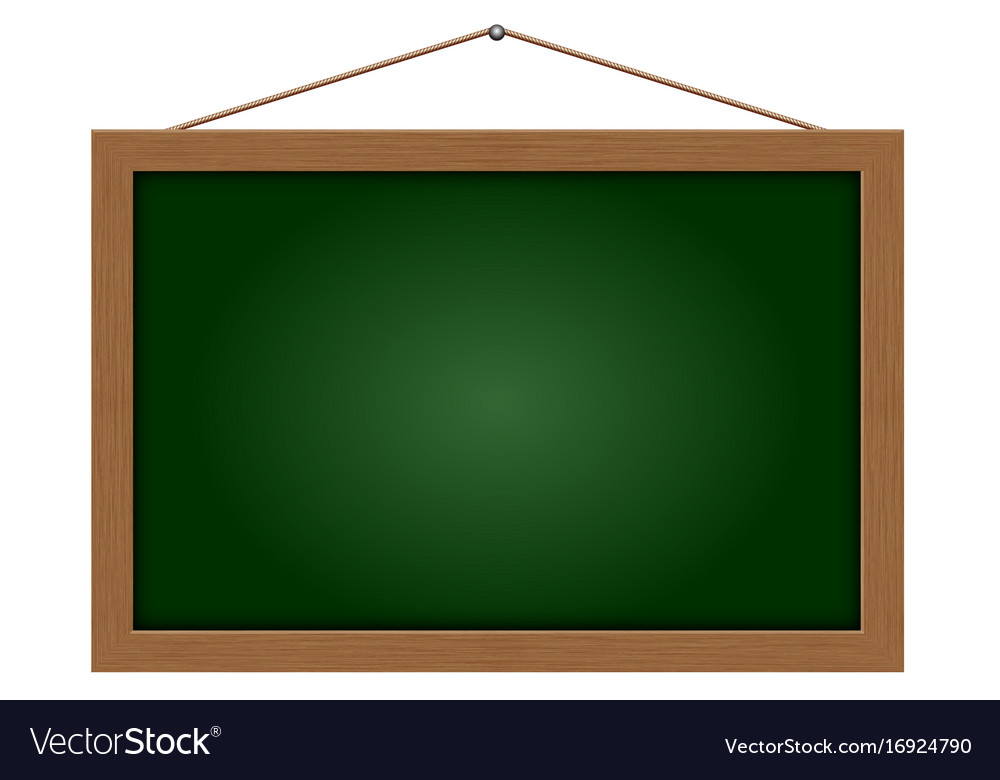 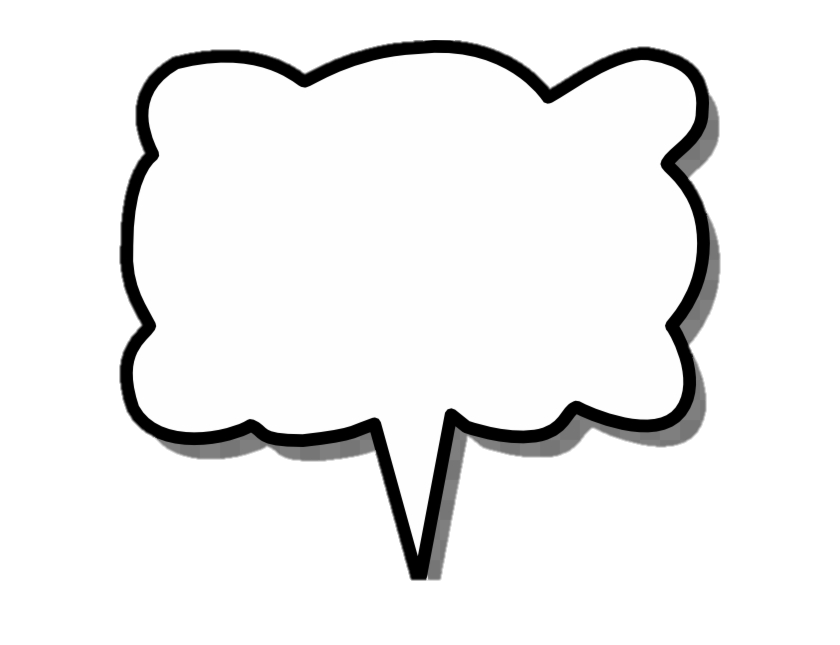 مرحباً أنا شما وهذا أخي سيف لنردد دعاء الصباح وبعدها أريد من أحد الأطفال أن يسمع لي سورة الفاتحة
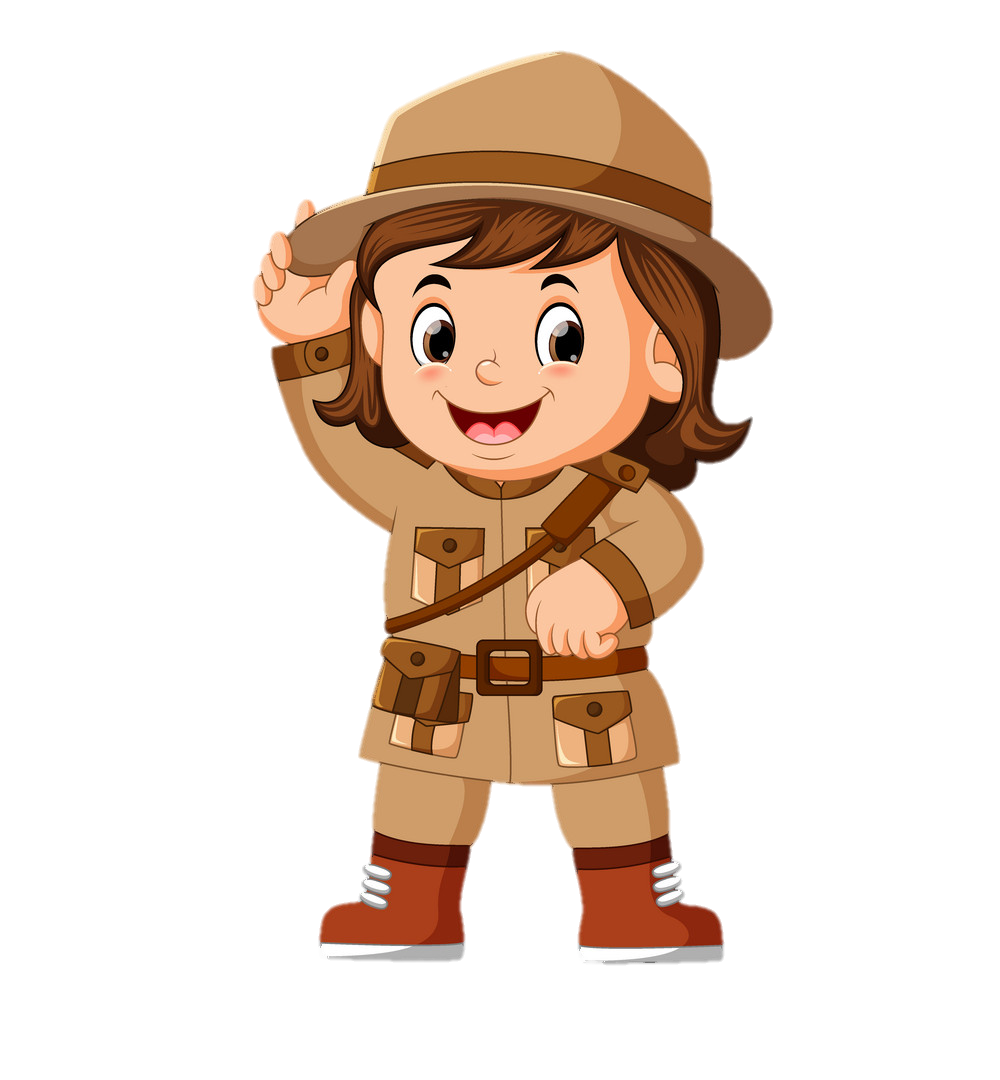 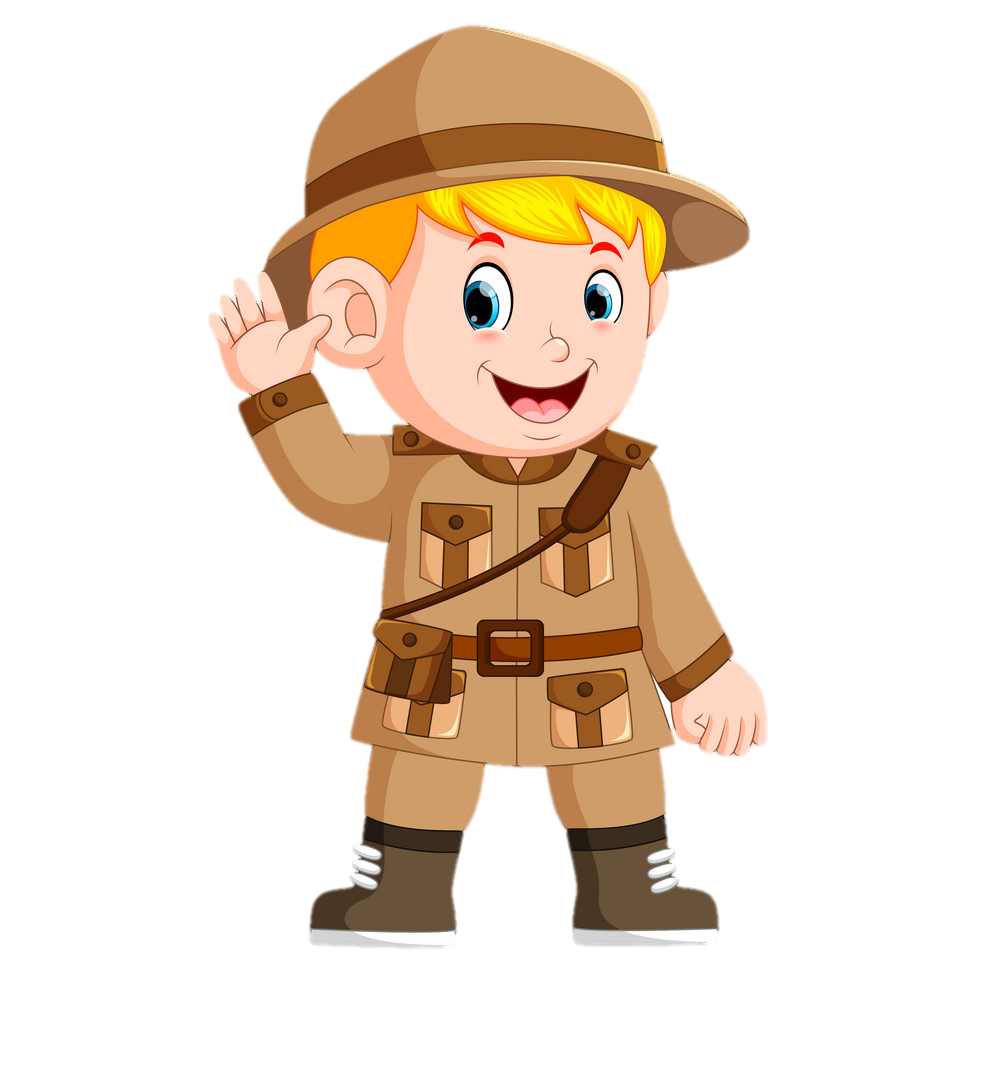 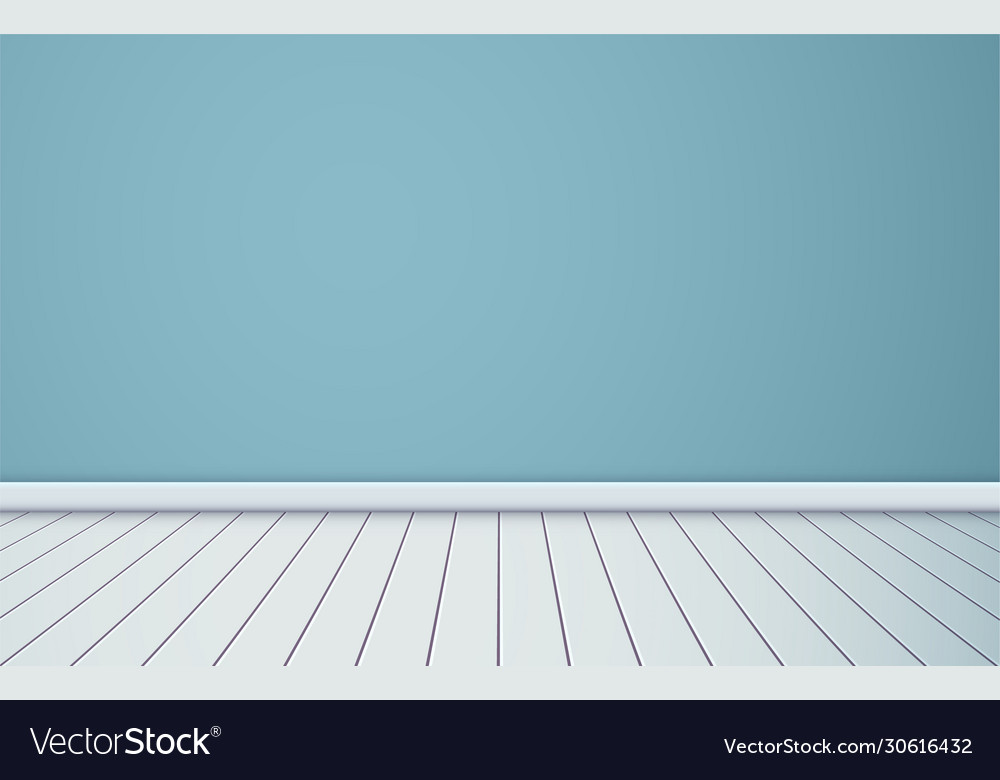 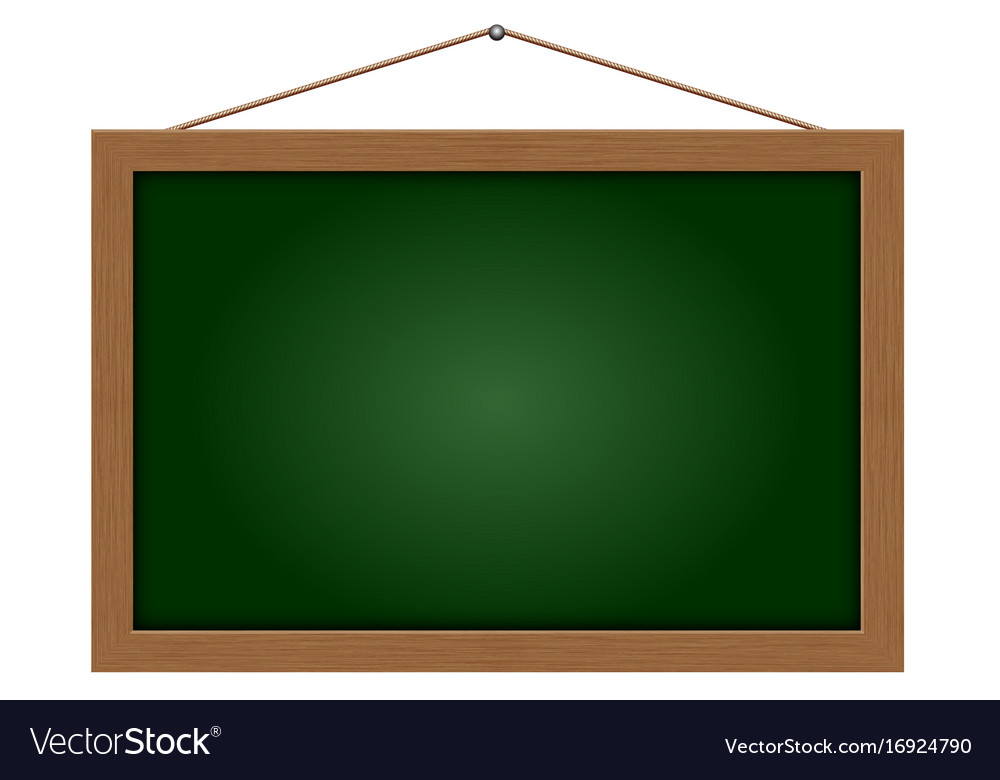 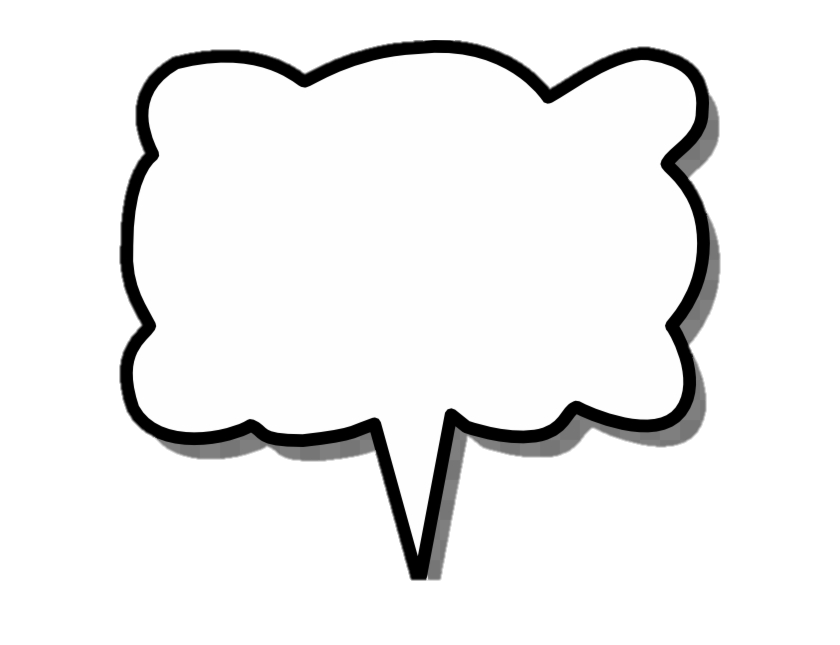 لنردد النشيد الوطني لدولة الإمارات
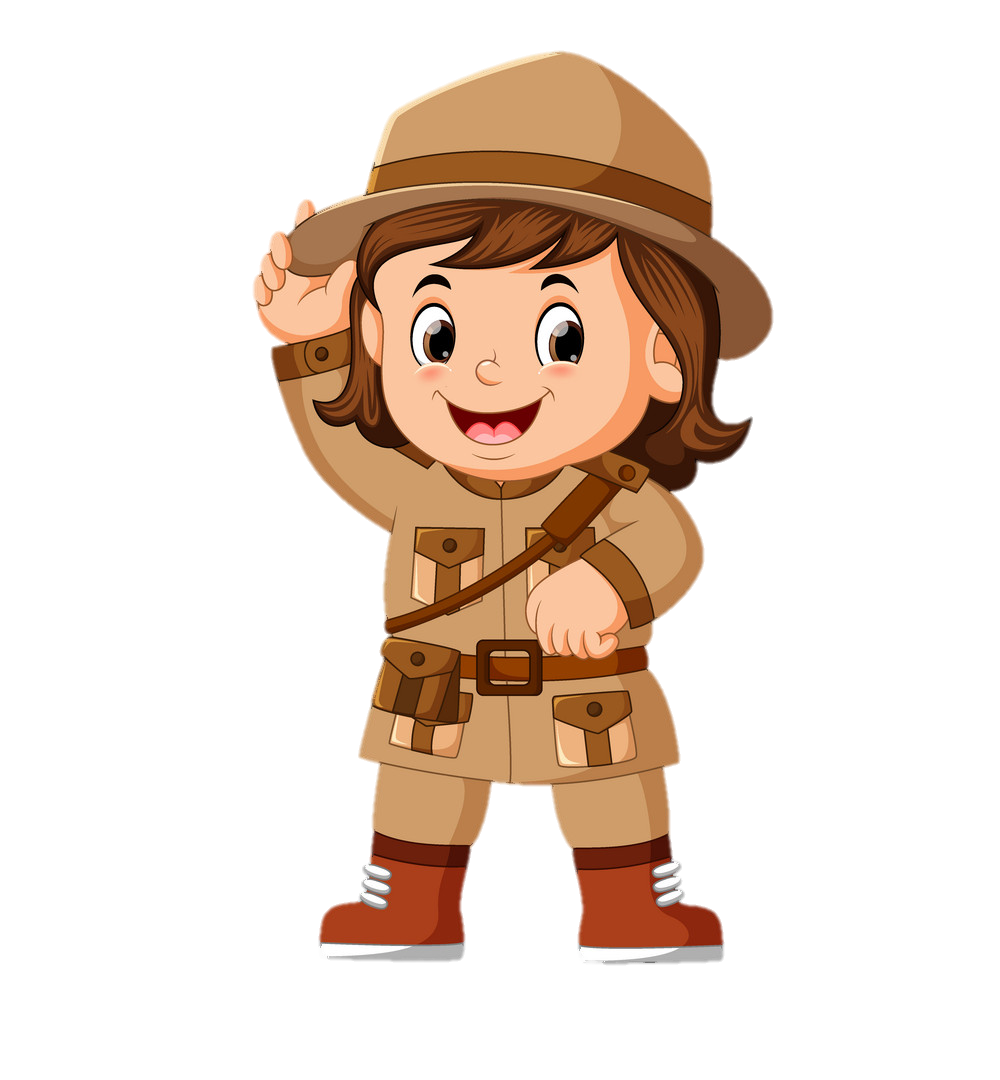 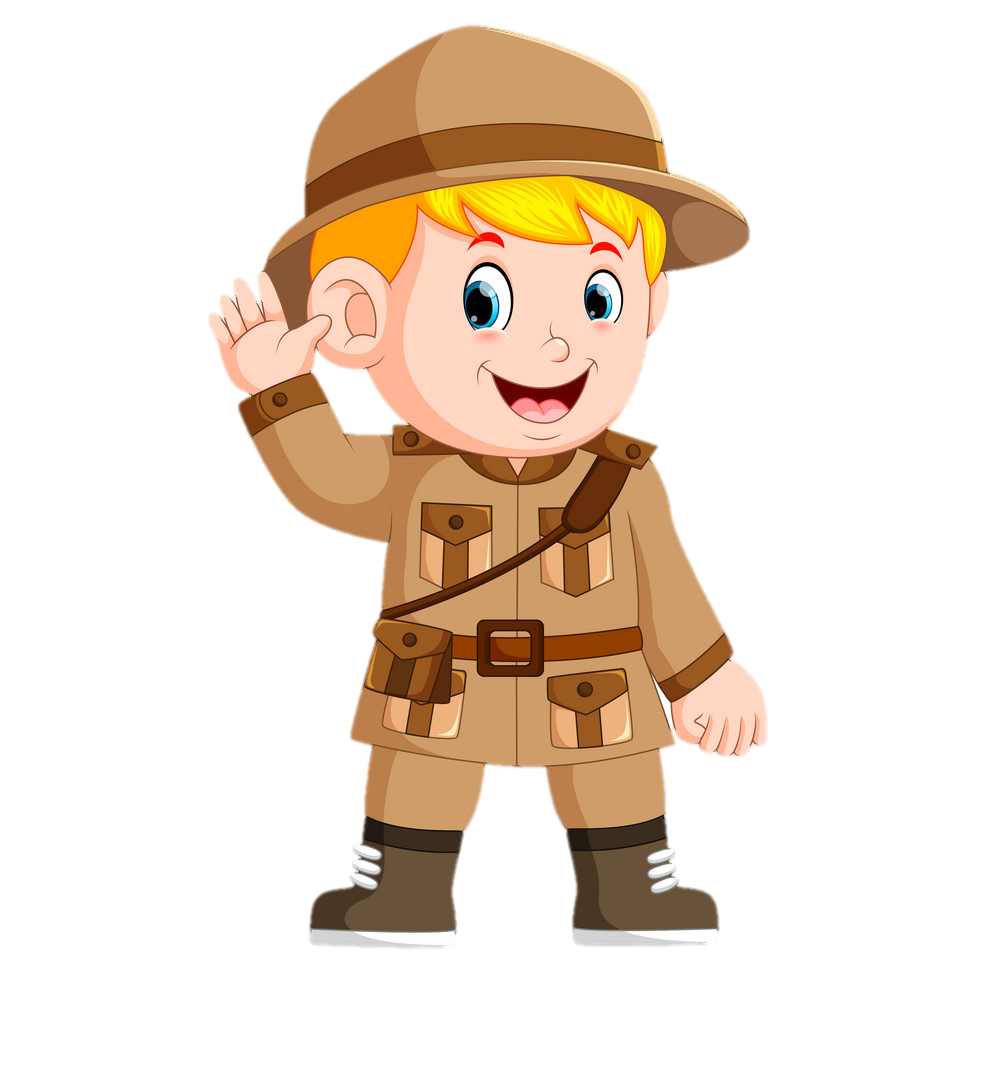 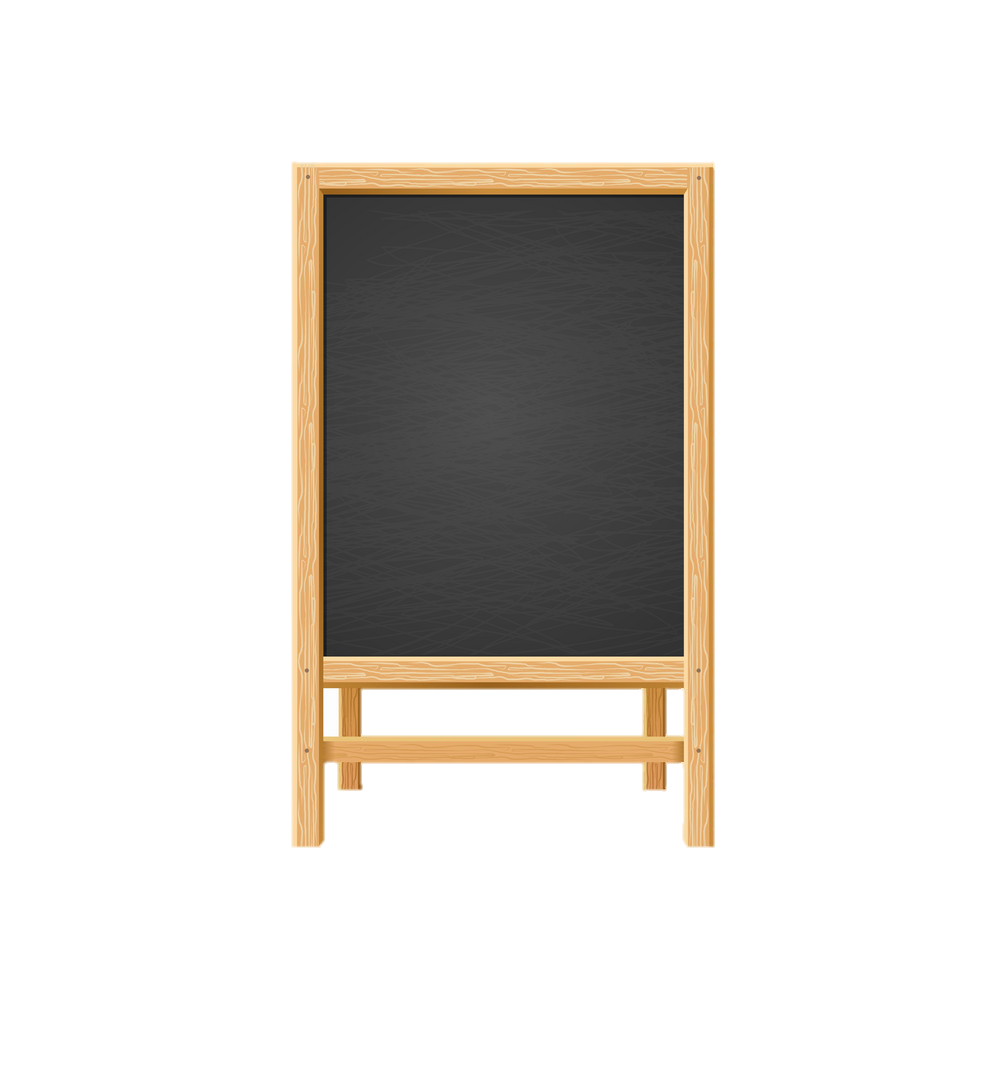 نواتج التعلم
1- يتعلم الطفل أن الجمادات نوعان : طبيعية وصناعية  .
2- يتعلم الطفل أن الإنسان يصنع الجمادات لتسهل له الحياة (كالقلم ، الكوب ، الخلاط ) .
3- يستنتج الطفل أنه يحتاج إلى الجمادات في حياته .
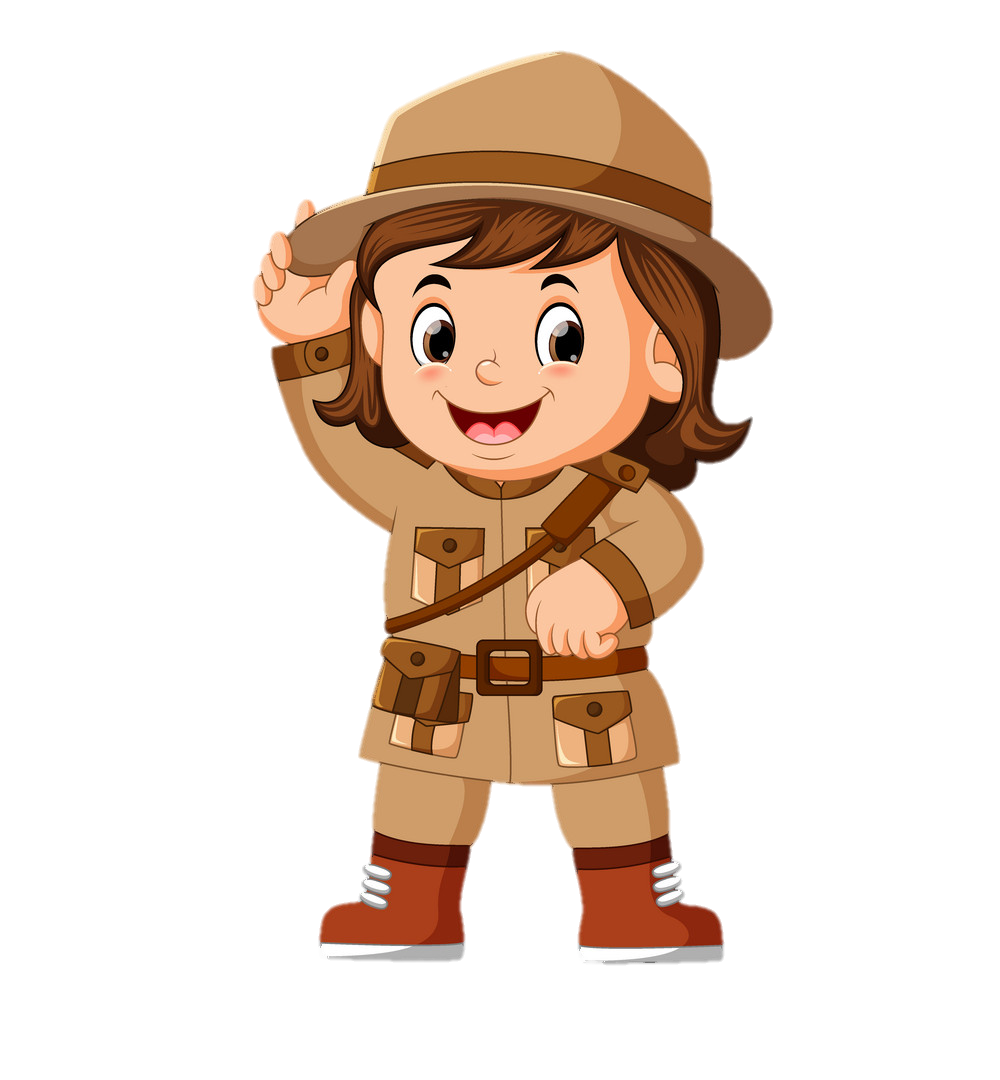 ما هي الحواس الخمسة ؟
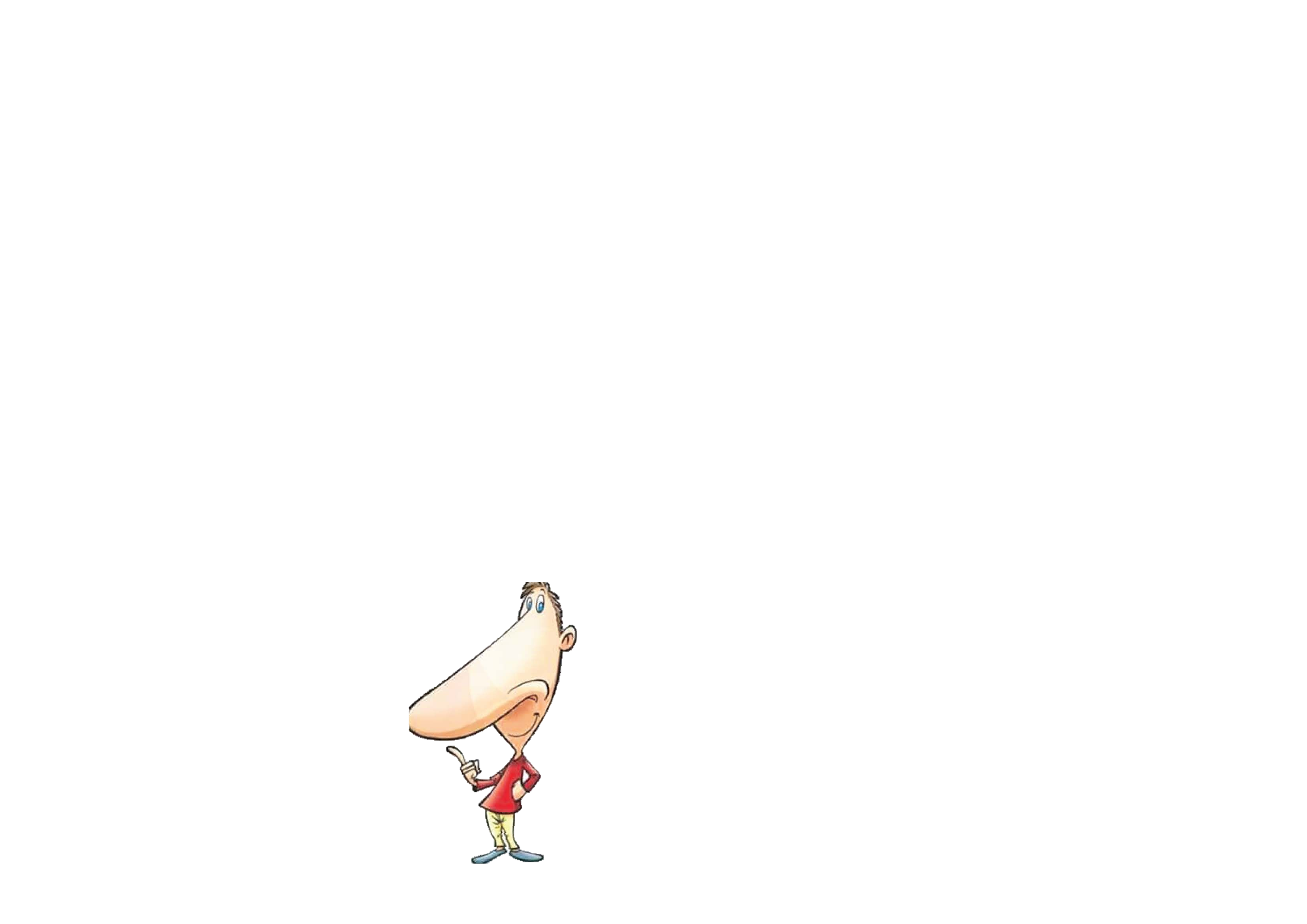 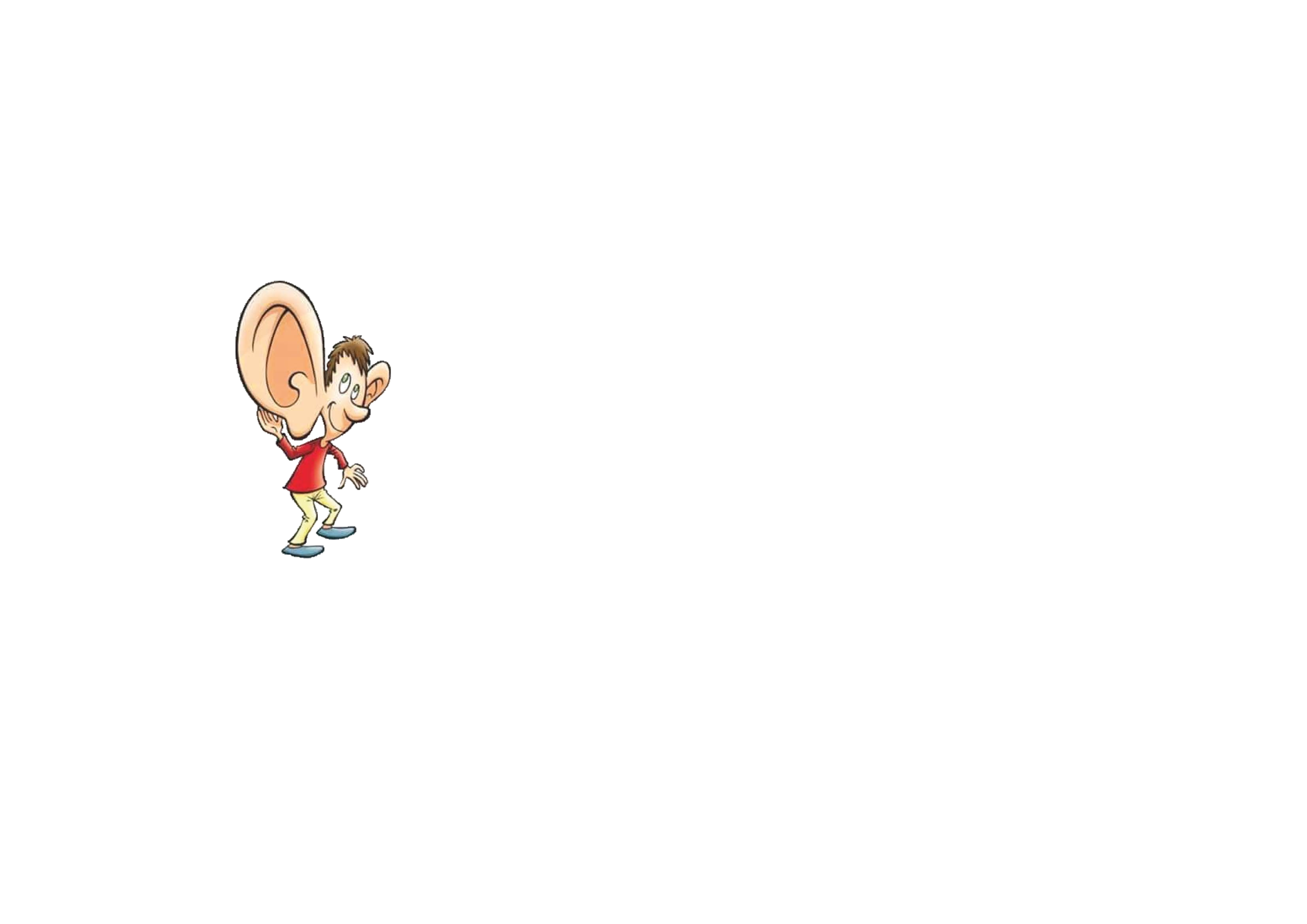 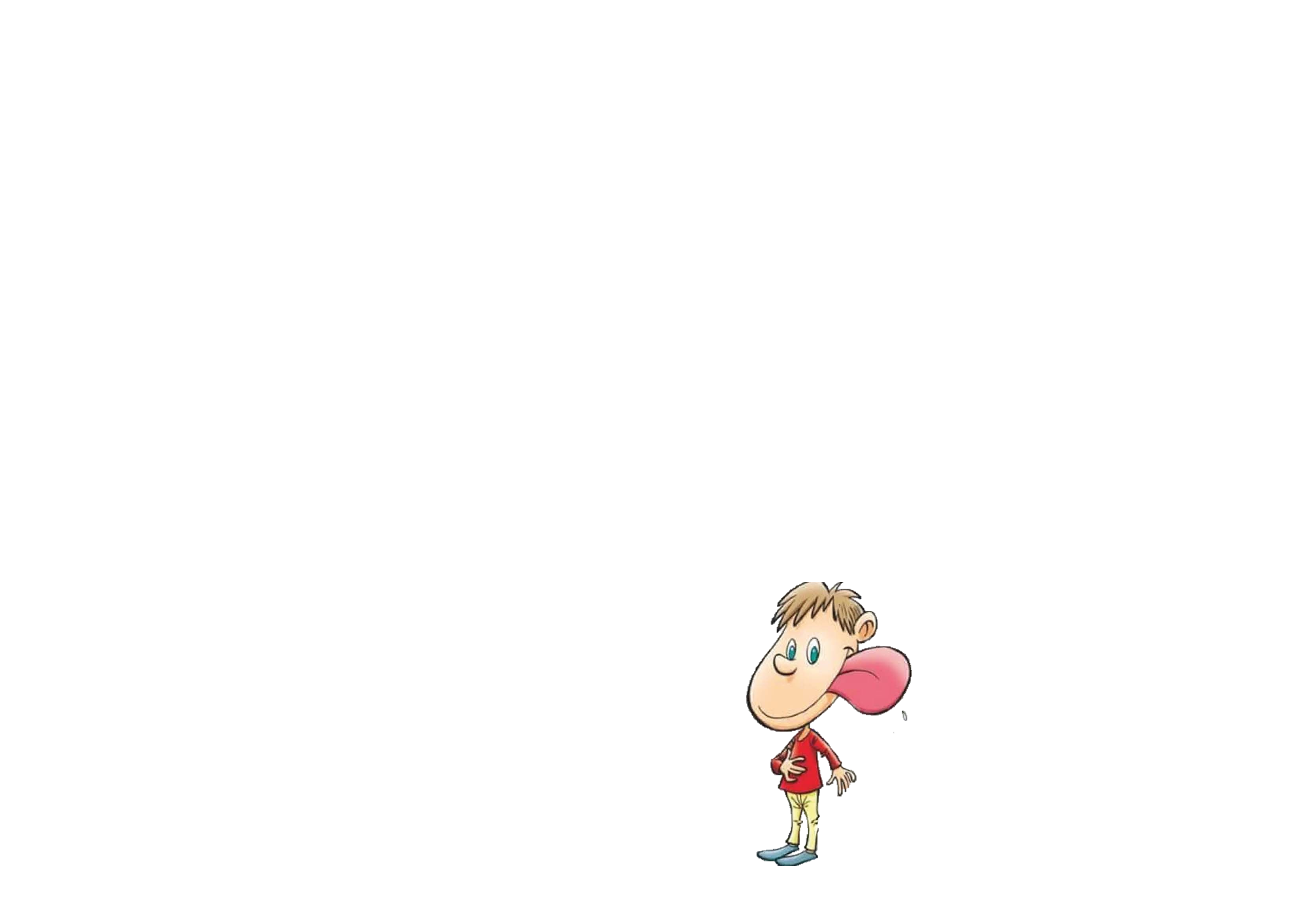 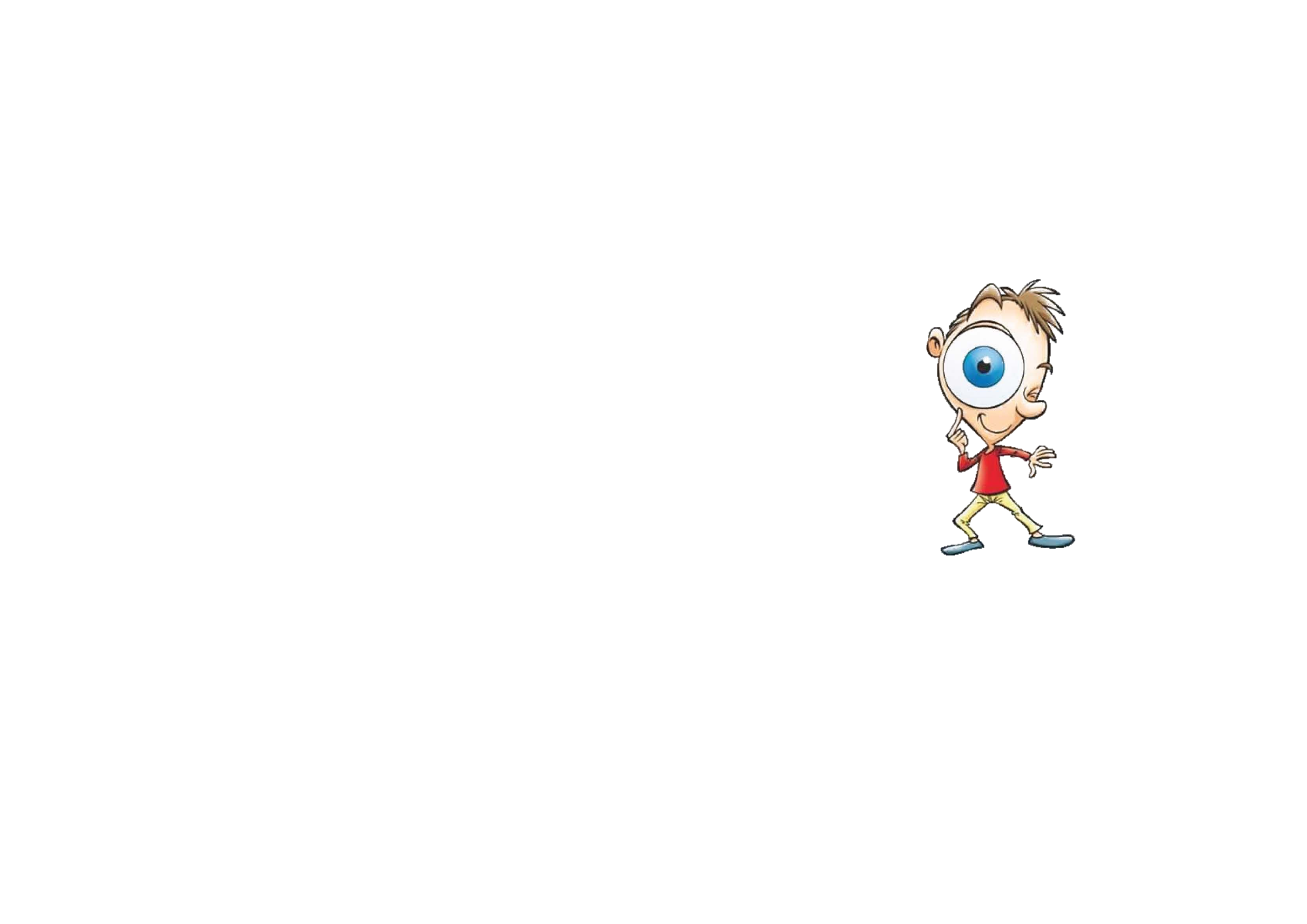 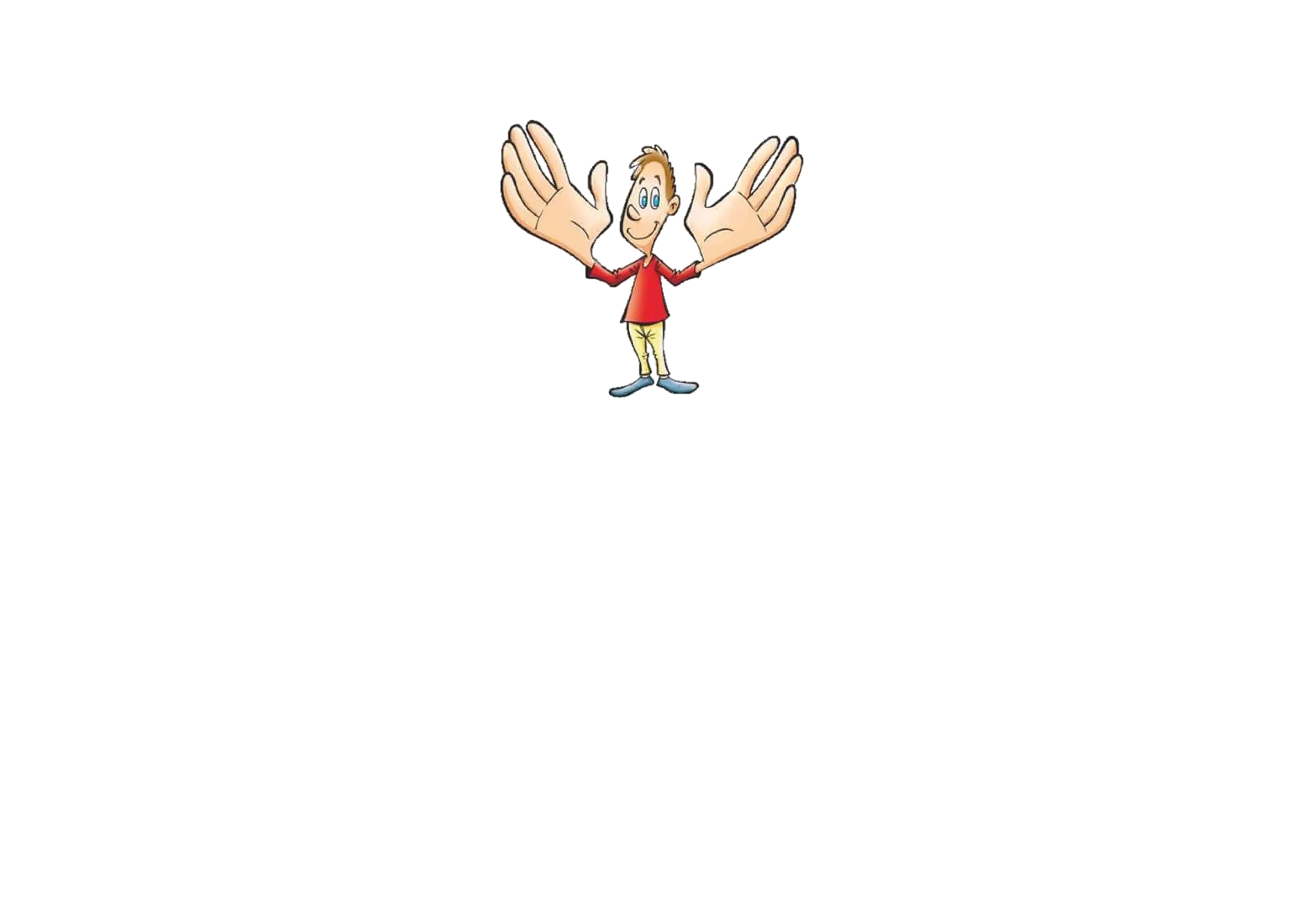 الشم
السمع
التذوق
اللمس
البصر
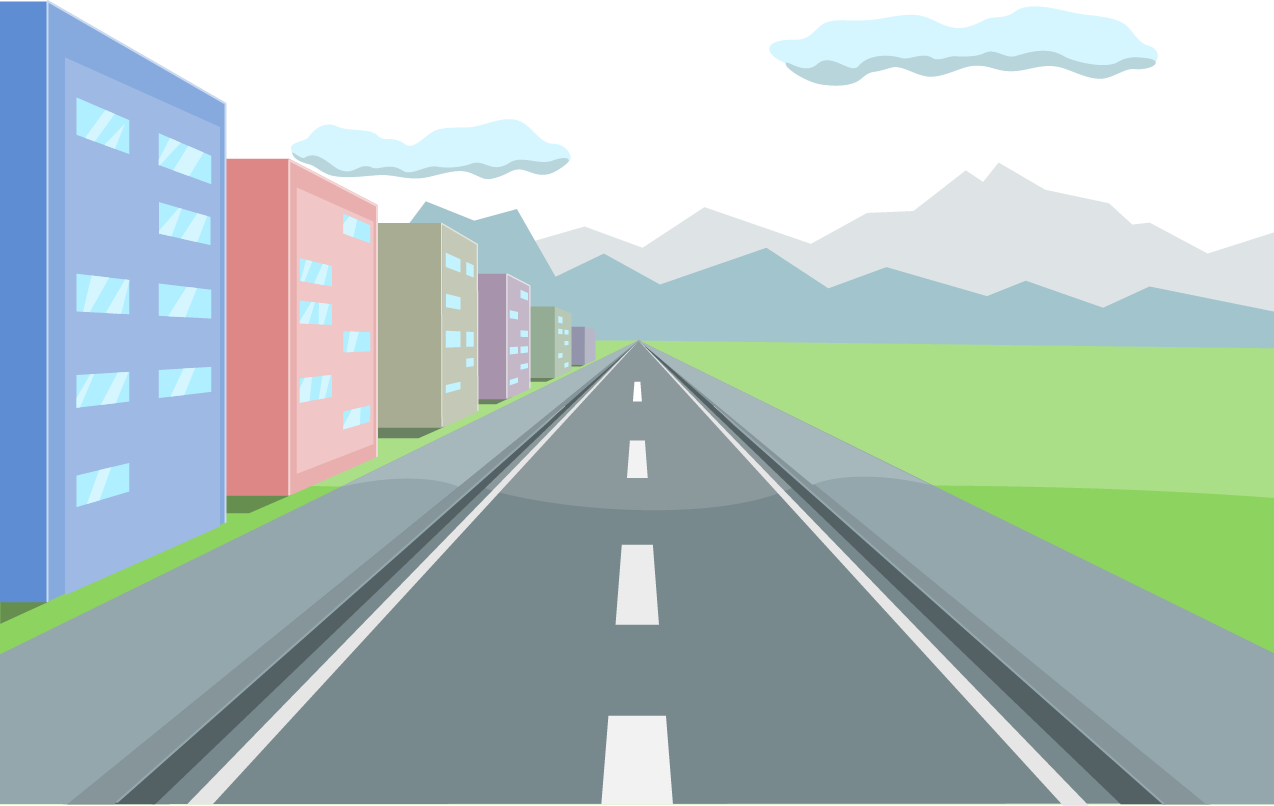 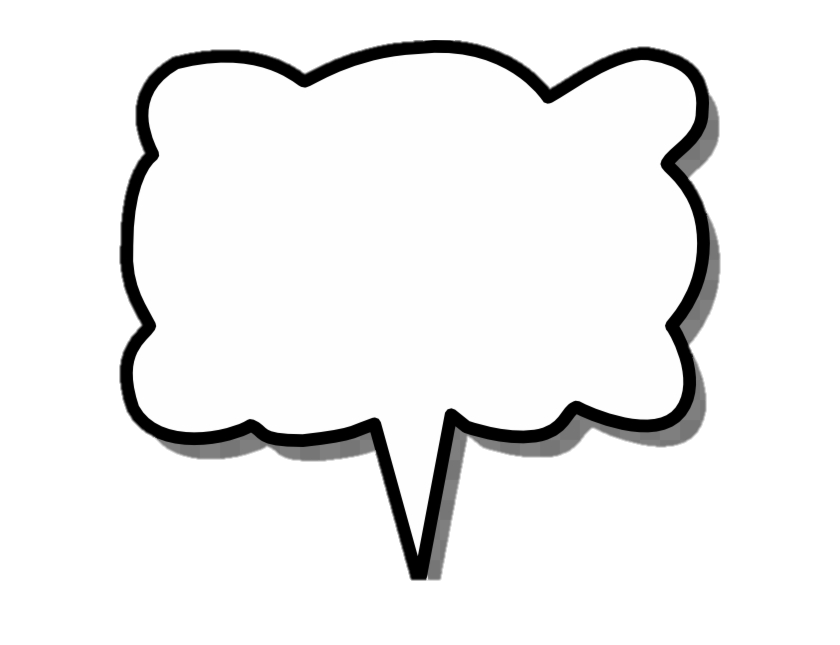 هيا يا أصدقائي سنقوم برحلة نزور من خلالها بعض الأماكن الطبيعية وسننزل فيها ونتناقش حولها .. هل أنتم مستعدون ؟
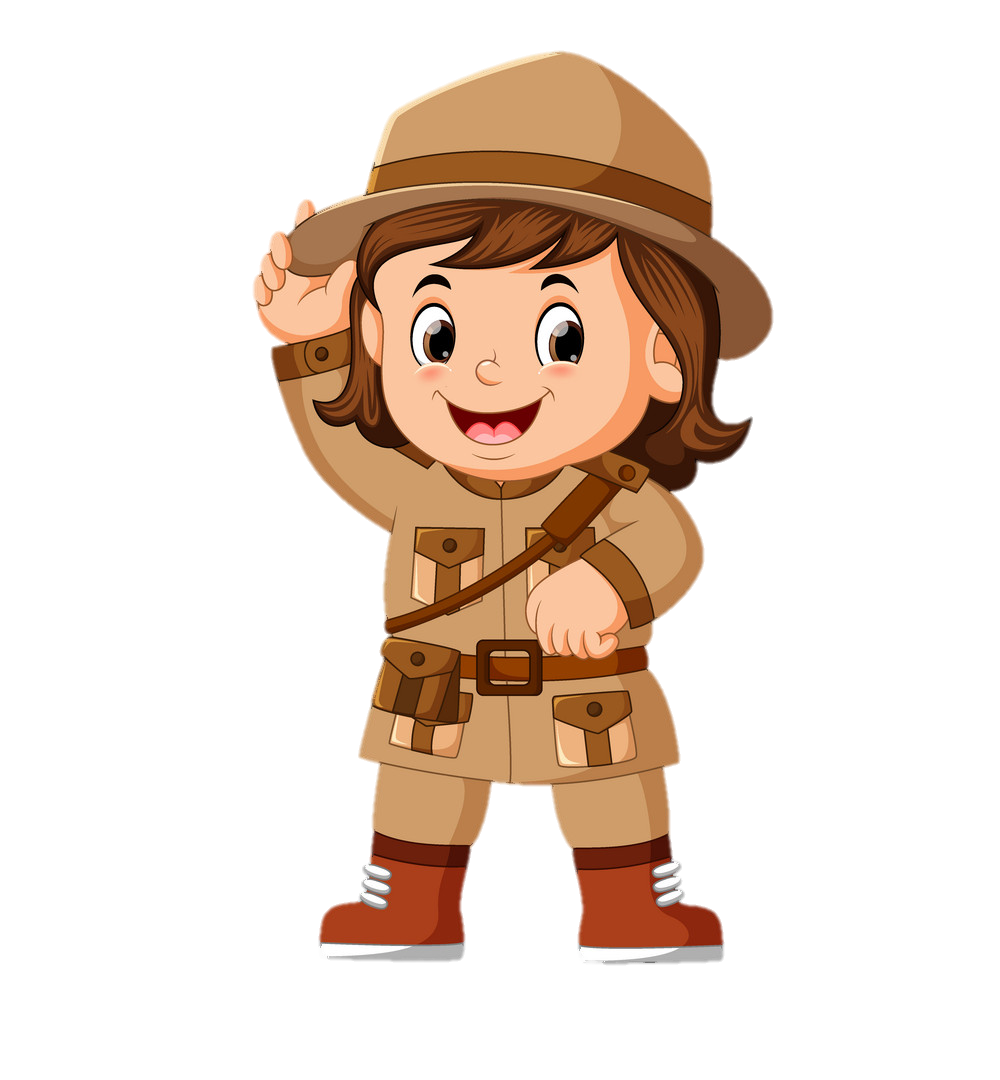 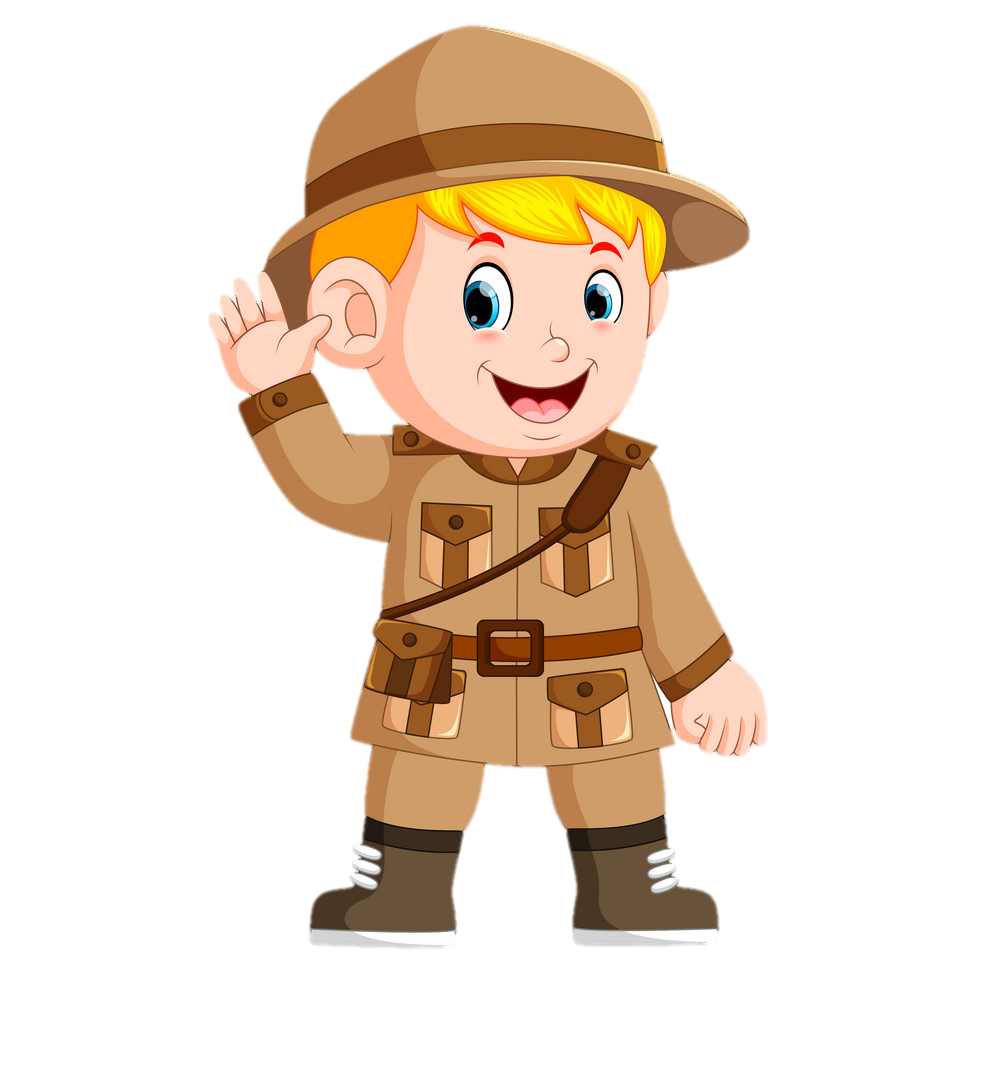 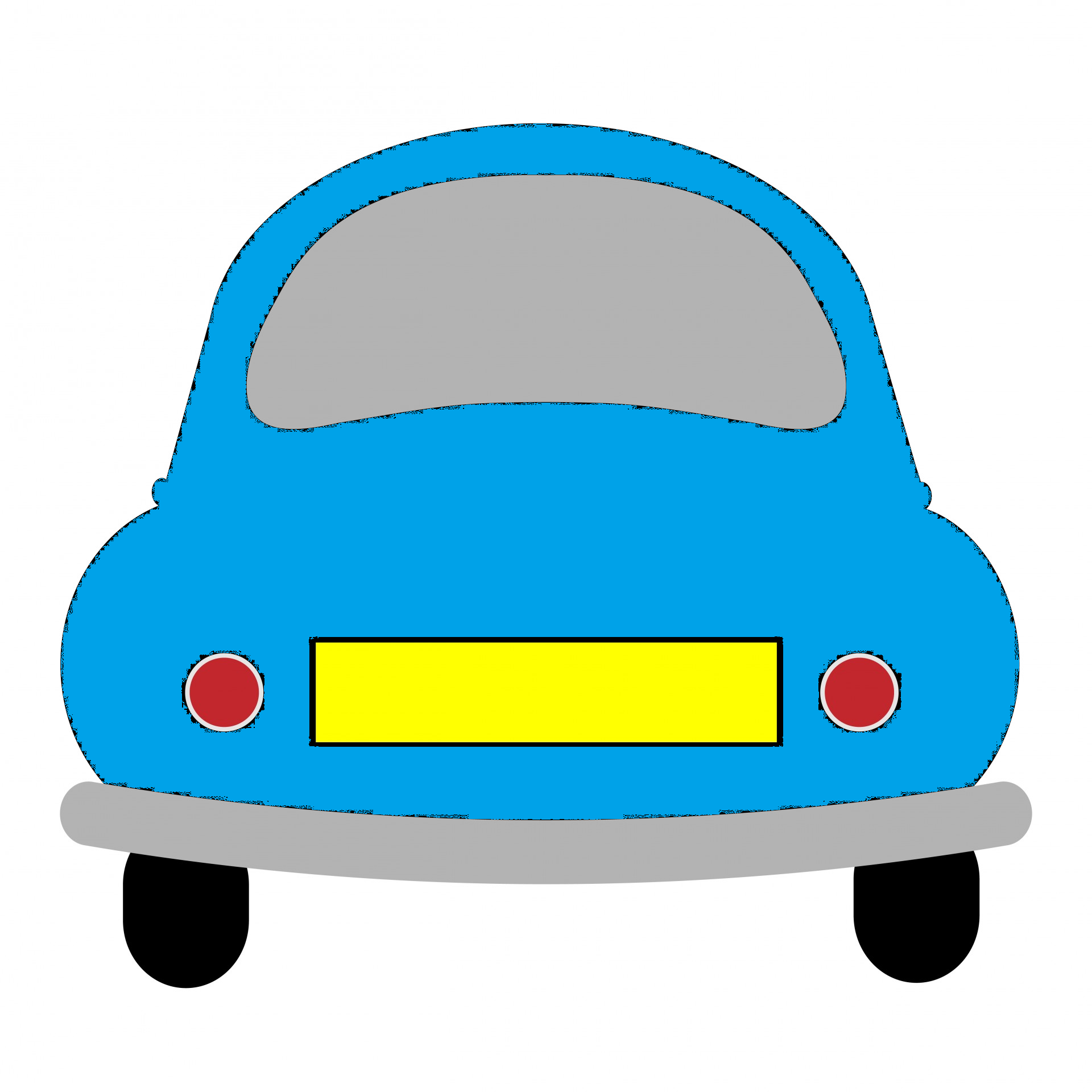 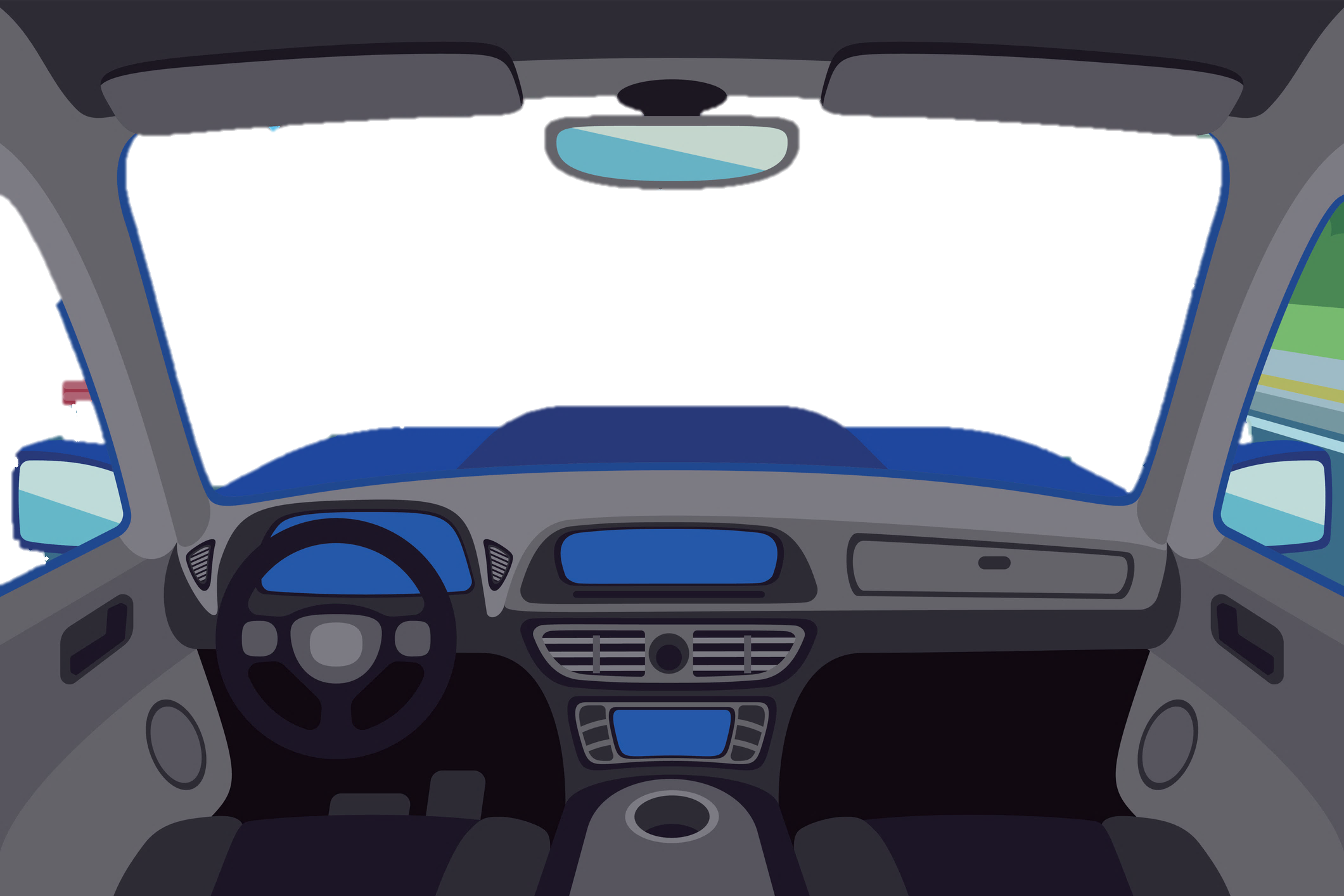 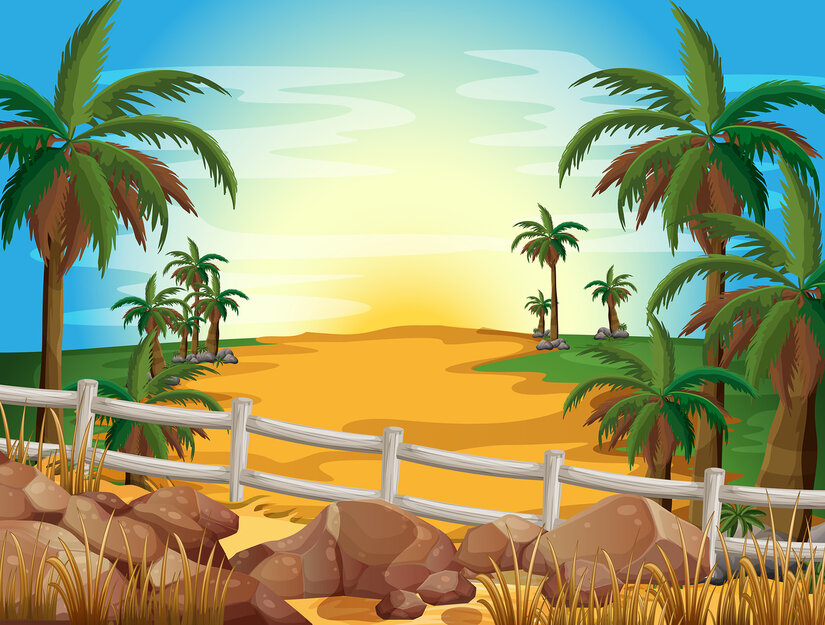 لقد وصلنا هيا لننزل
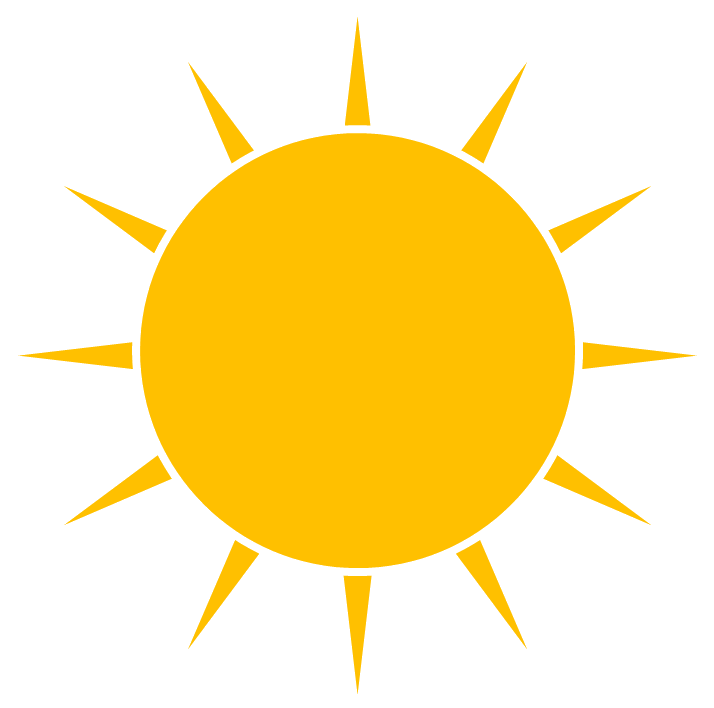 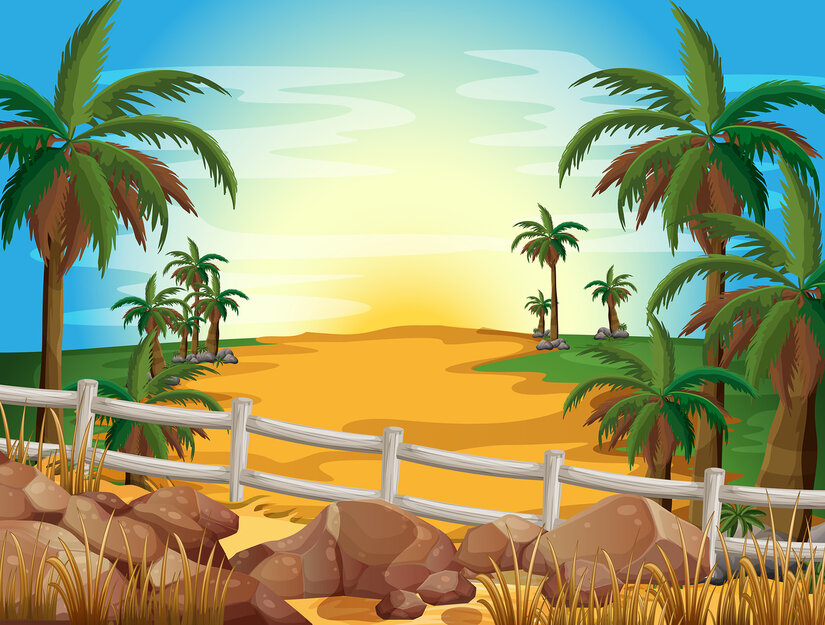 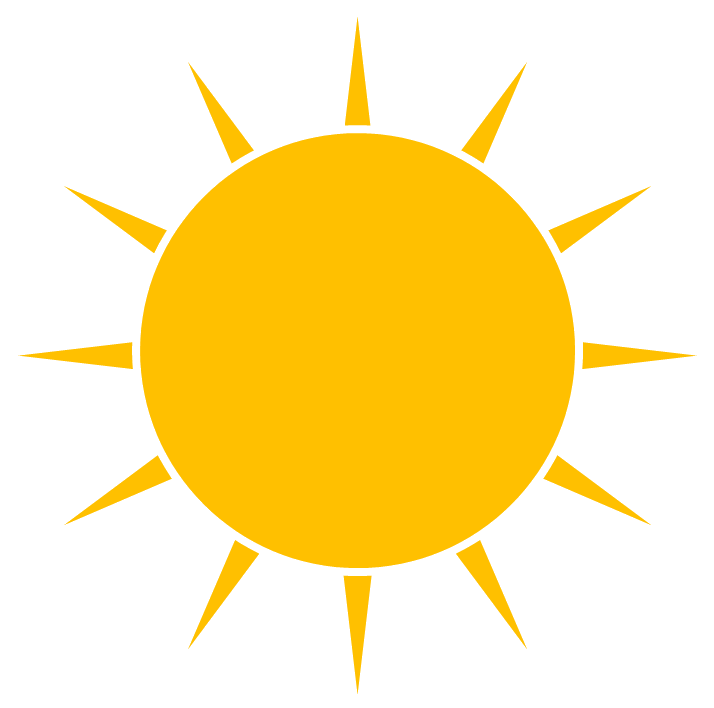 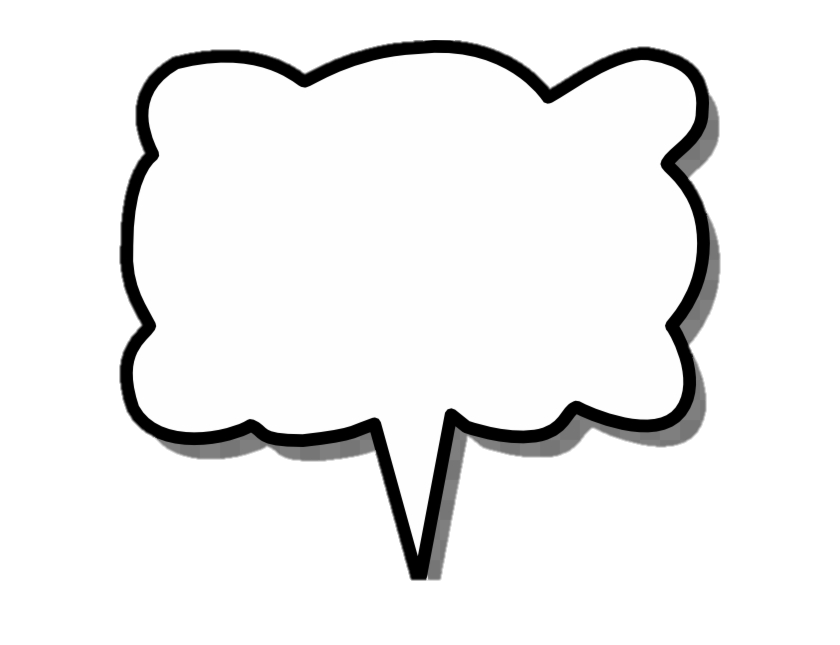 نسمي الشمس والصخور جماد طبيعي
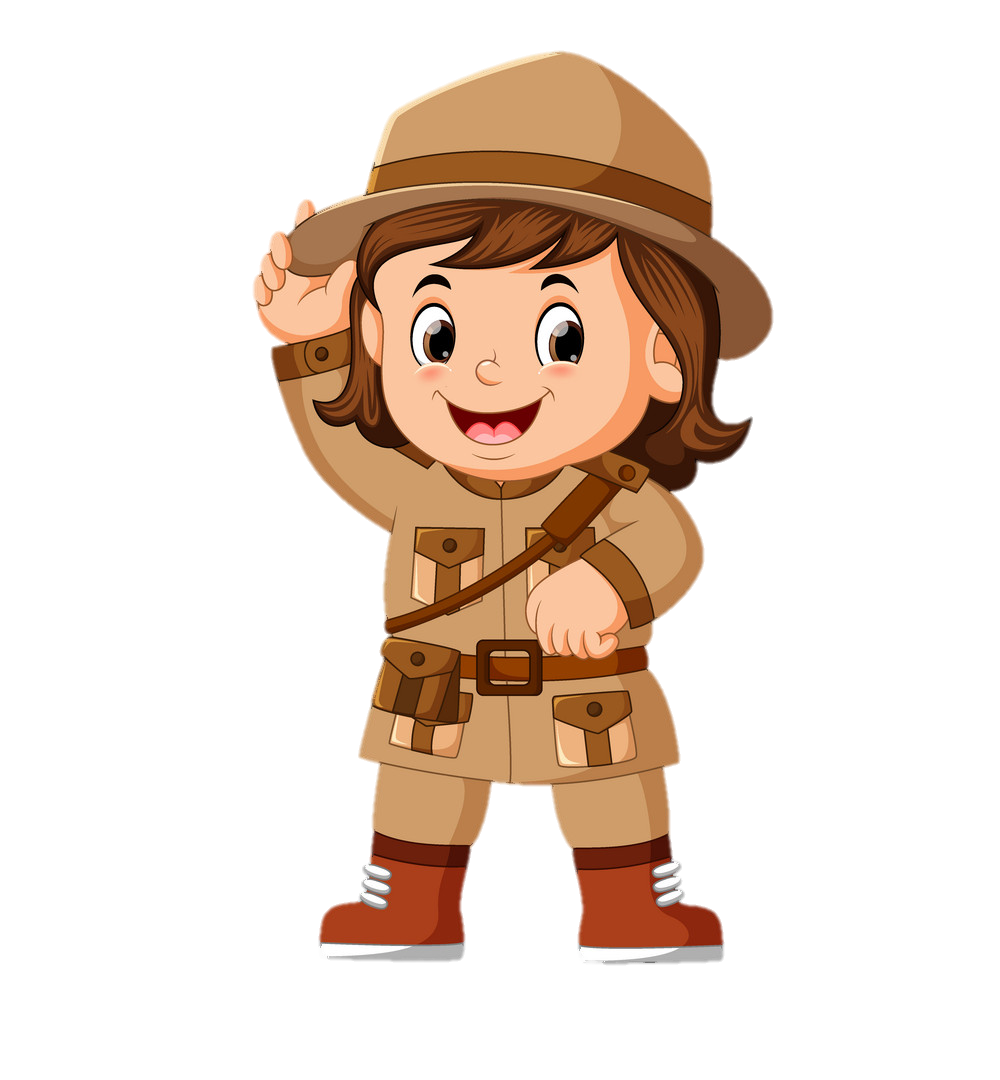 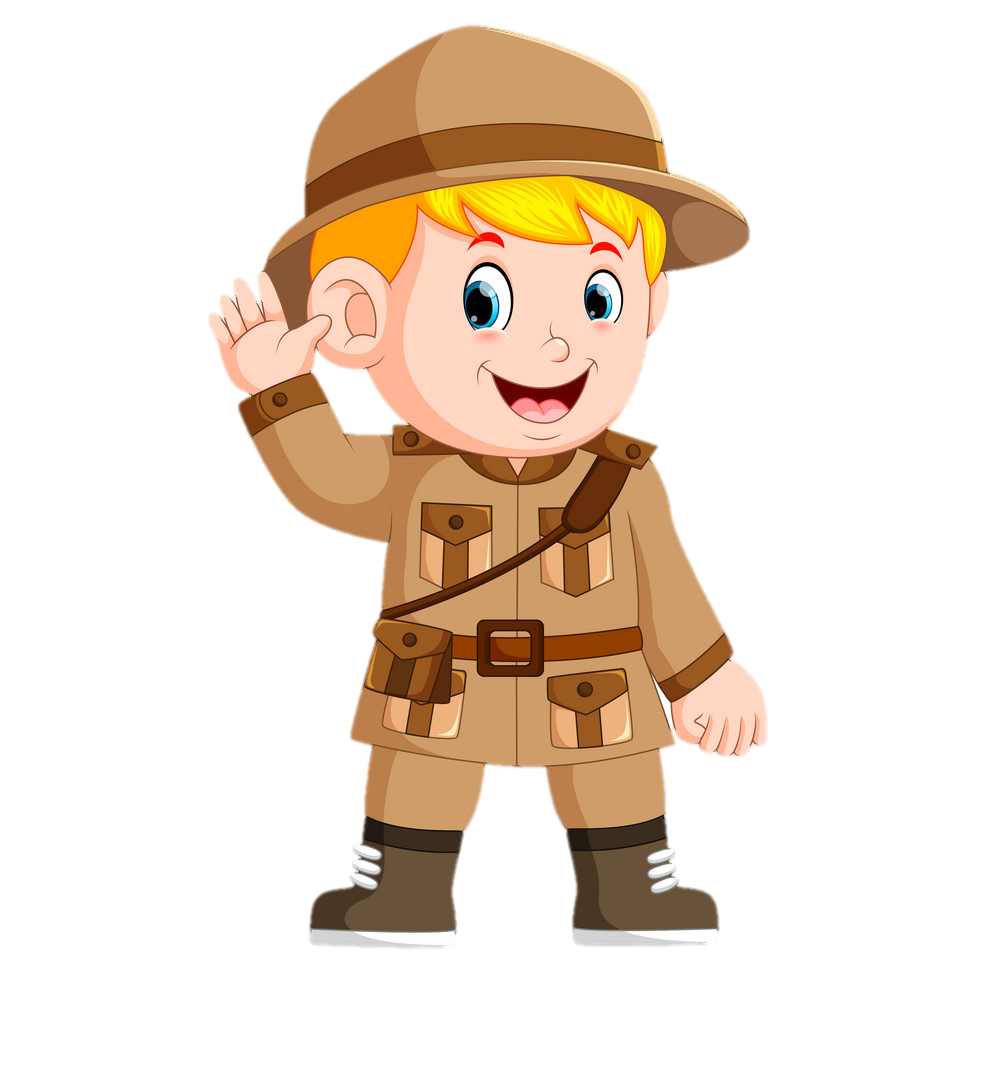 ماذا تشاهدون ؟ هل هي جماد ؟
وهل تعرفون ما هذا ؟
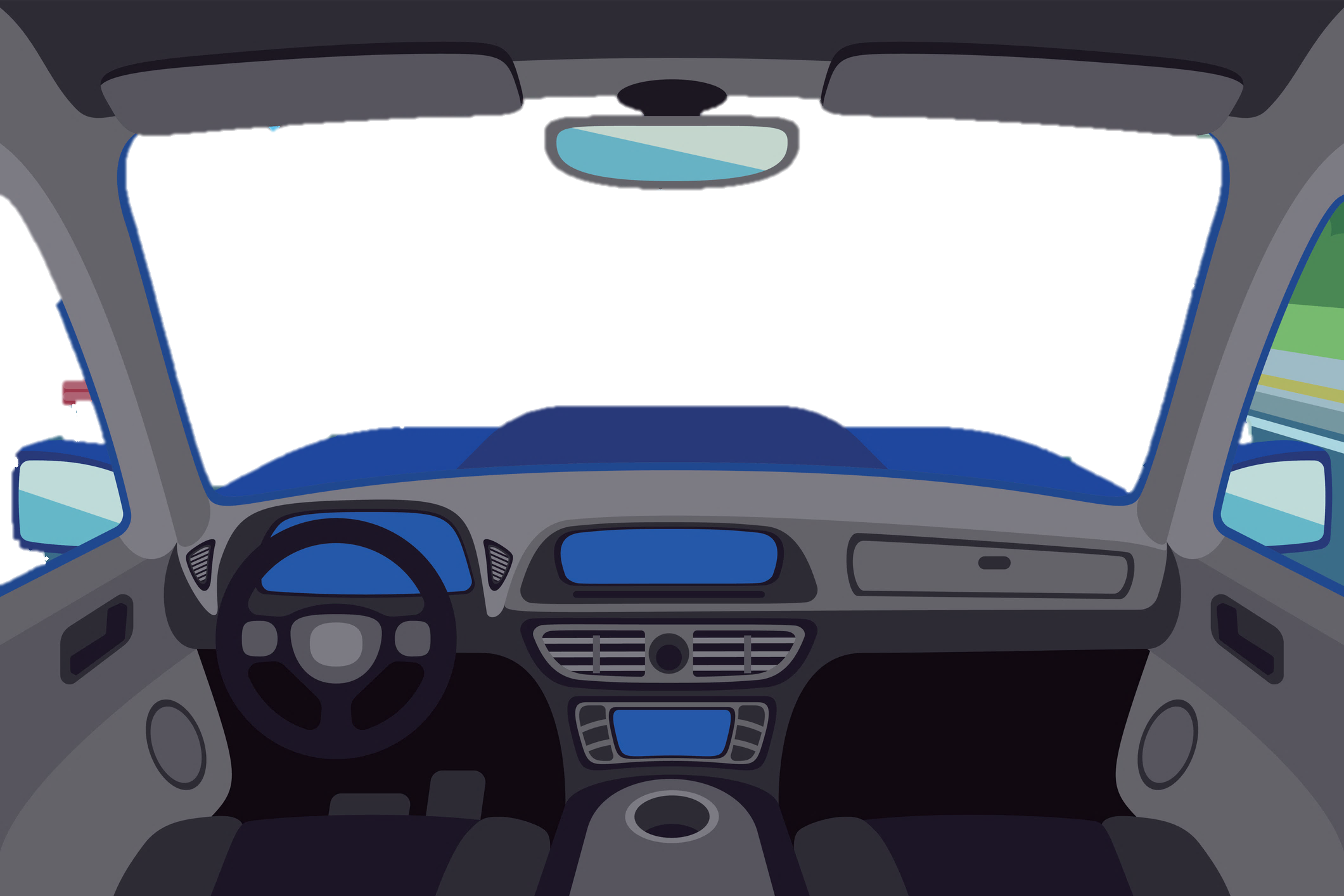 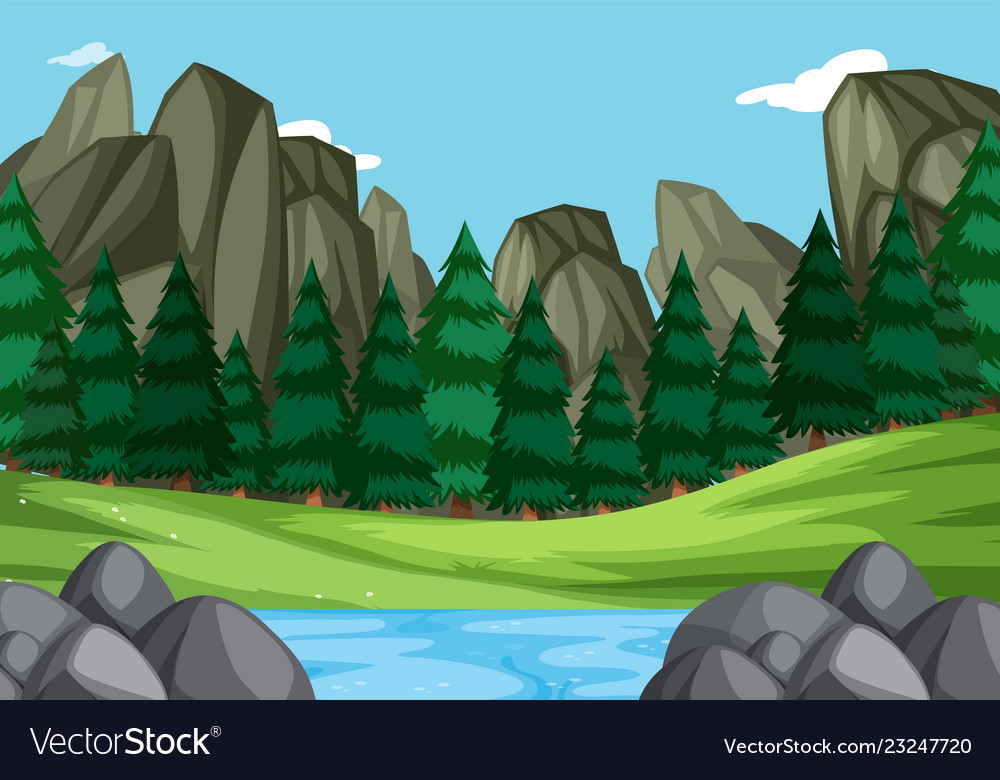 لنكمل المسير وصلنا إلى المكان الثاني هيا لننزل ؟
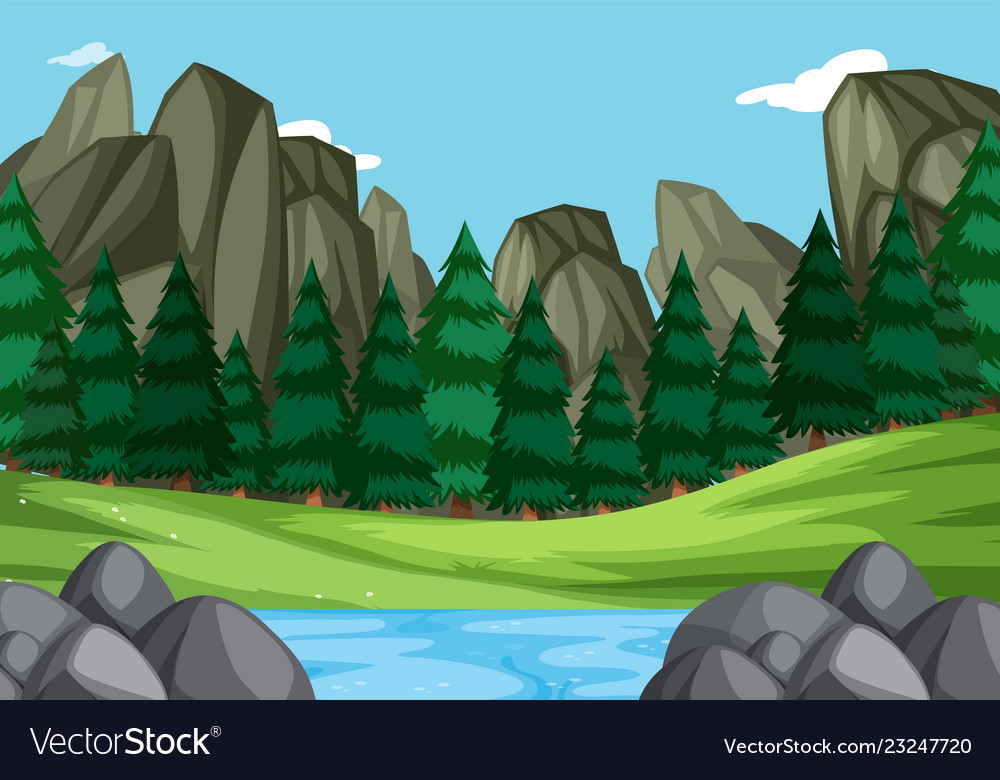 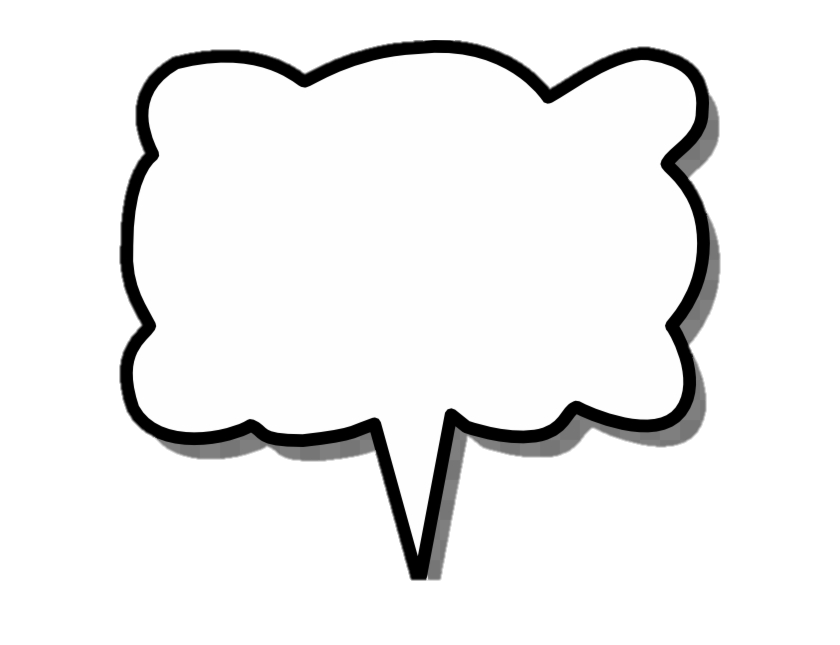 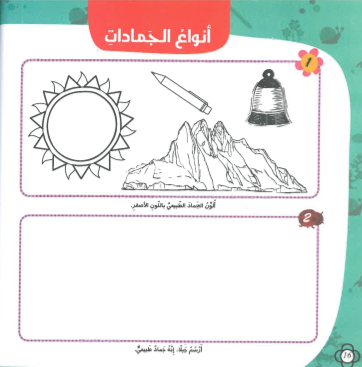 أيضاً الجبال والمياه جمادات طبيعية والآن أريد منكم أن تفتحوا تدريبات حقيبتي على هذه الصفحة وتلونوا الجماد الطبيعي باللون الأصفر وبعد ذلك ترسموا لي الجبل لديكم 30 ثانية لإنجاز المهمة
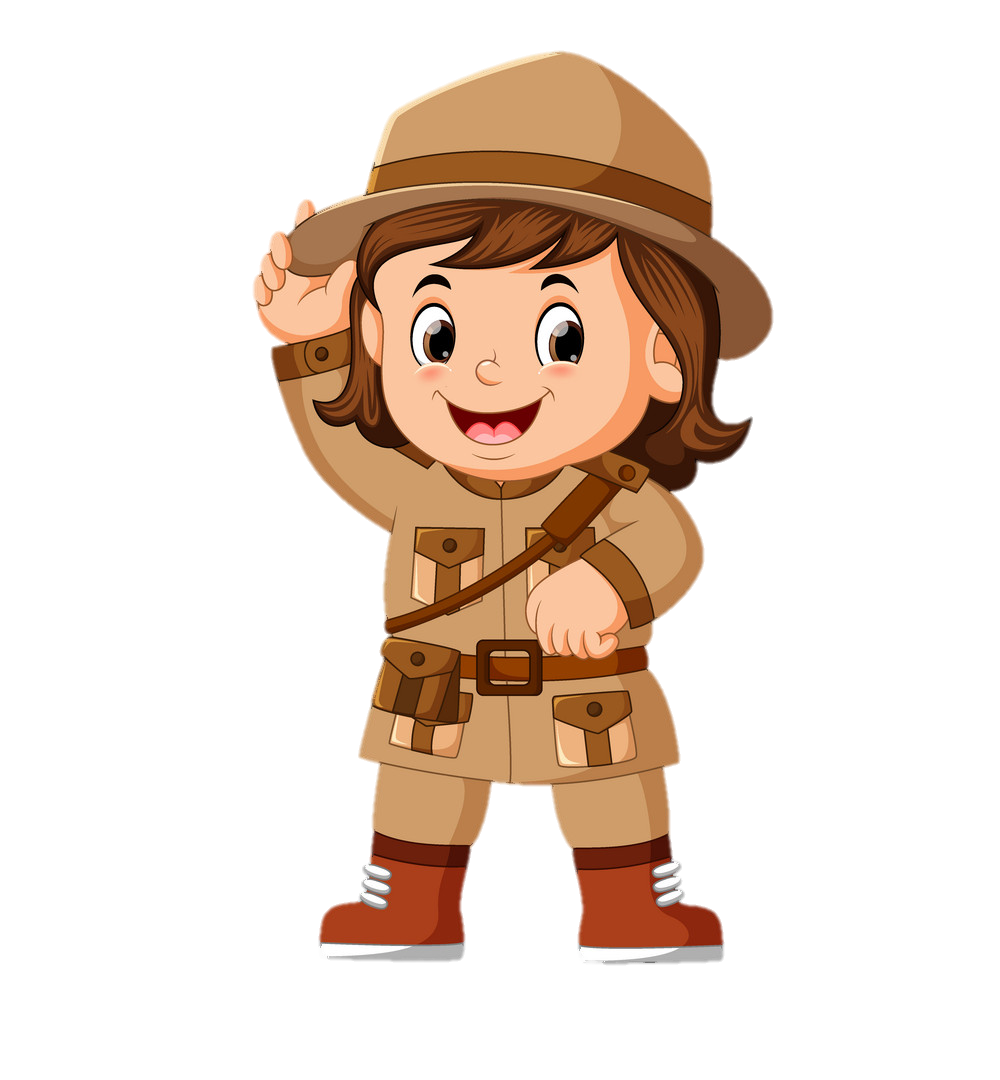 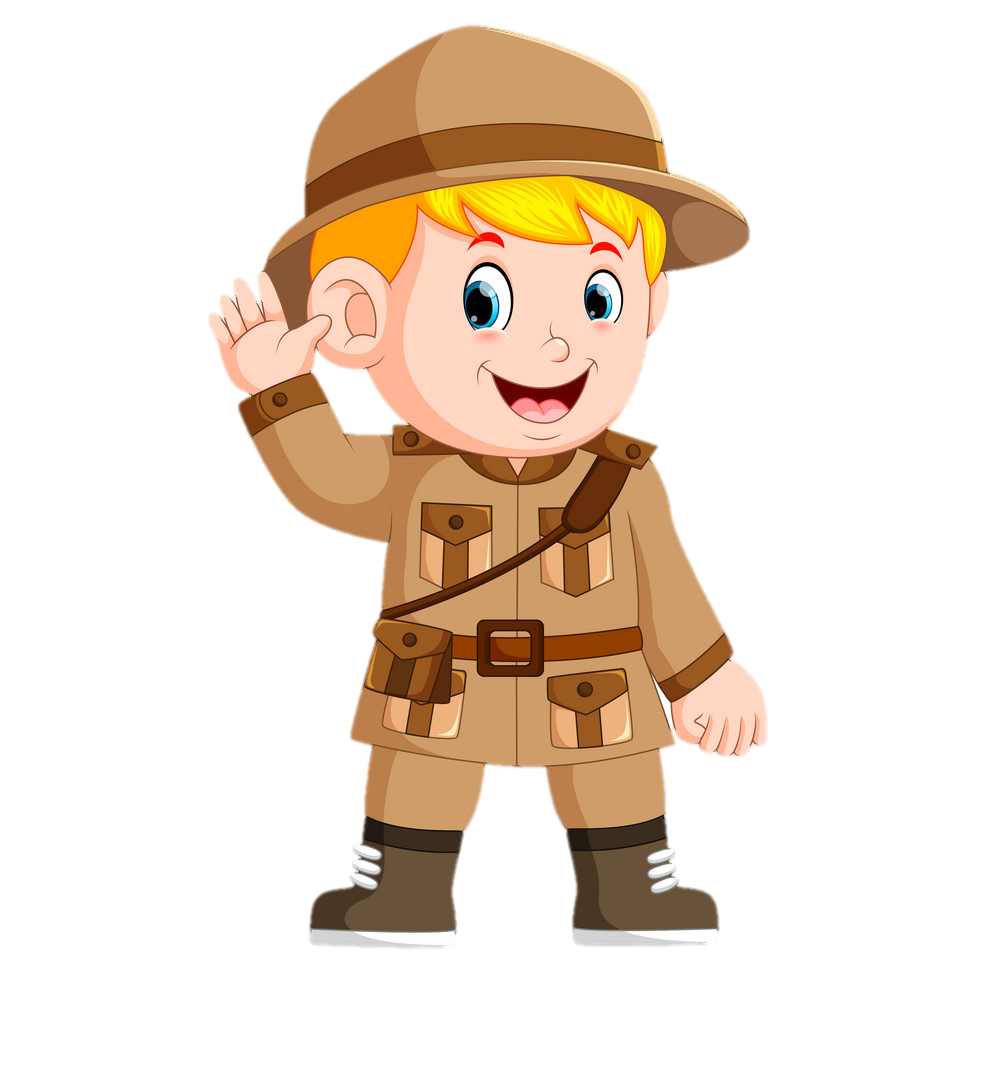 هل تعرفون اسم هذا الشكل ؟
و ماذا نسمي هذا ؟ وهل يتحرك ؟
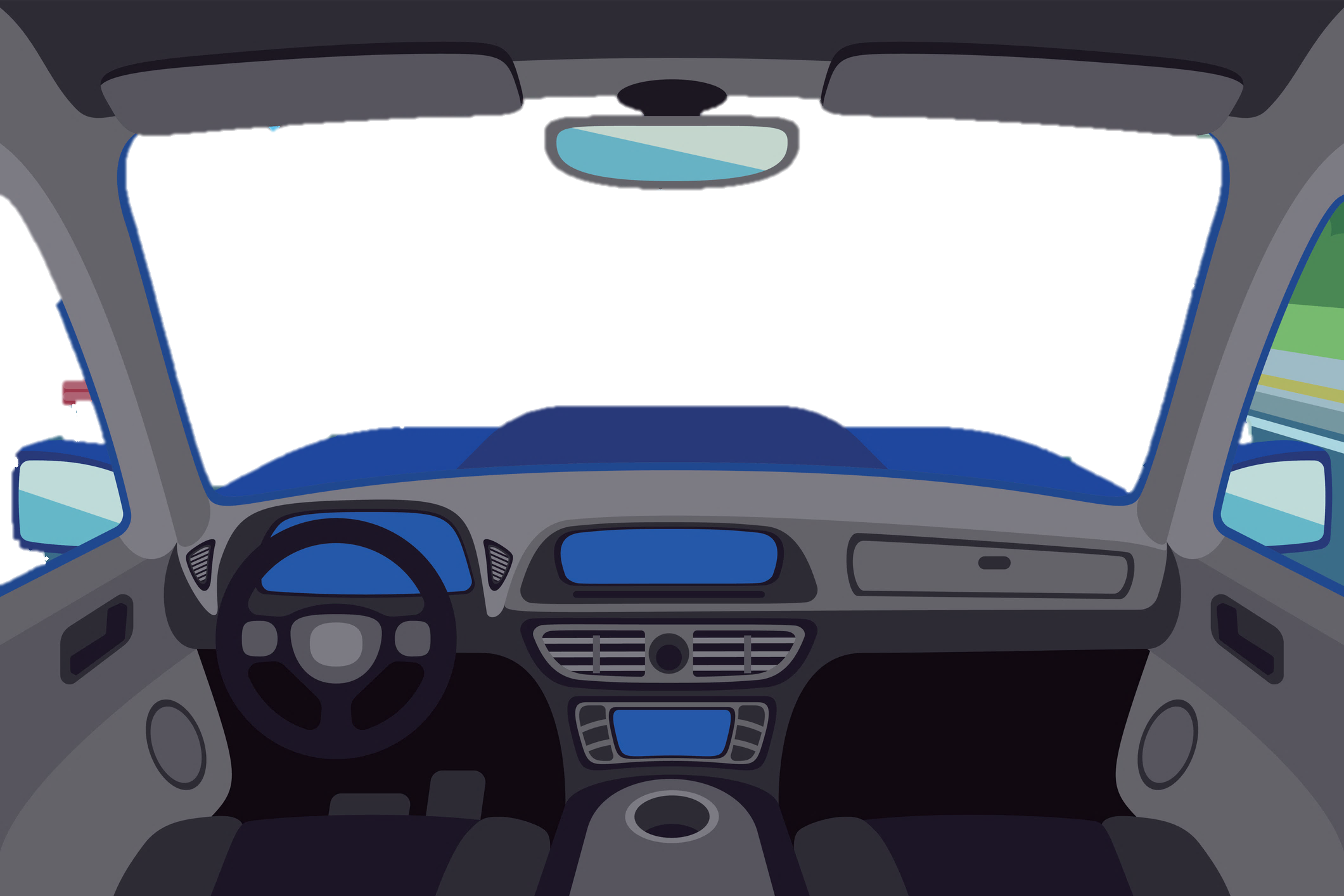 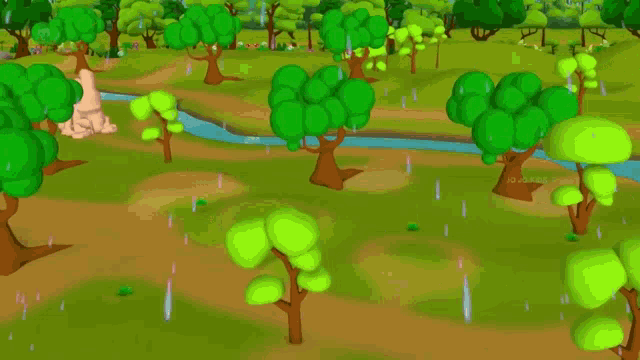 هيا يا أصدقائي لنكمل المسير ، ماذا تشاهدون؟
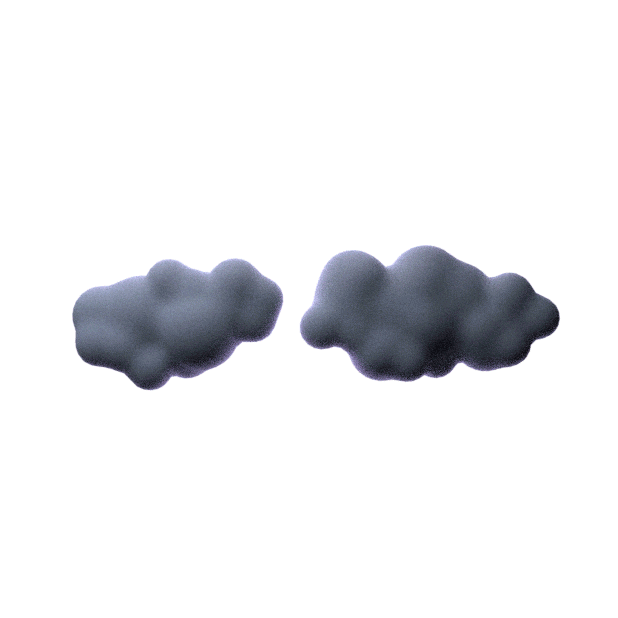 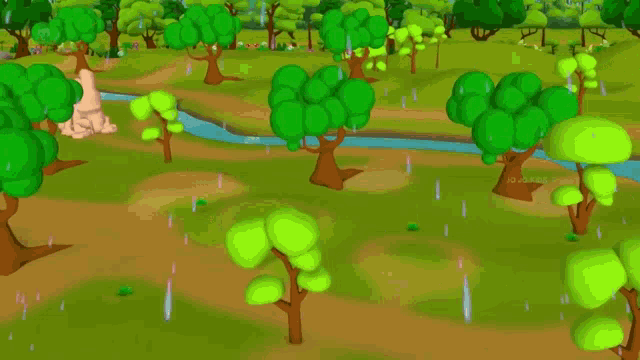 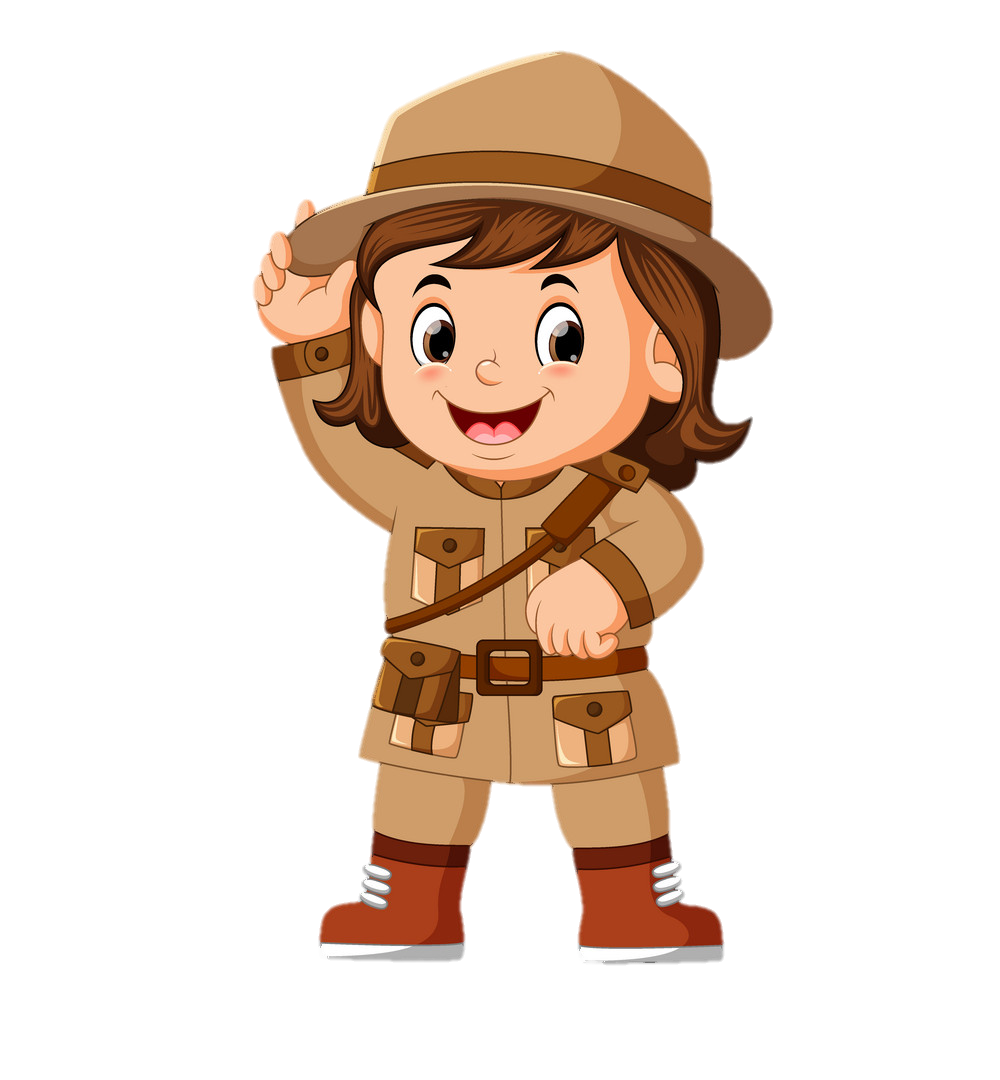 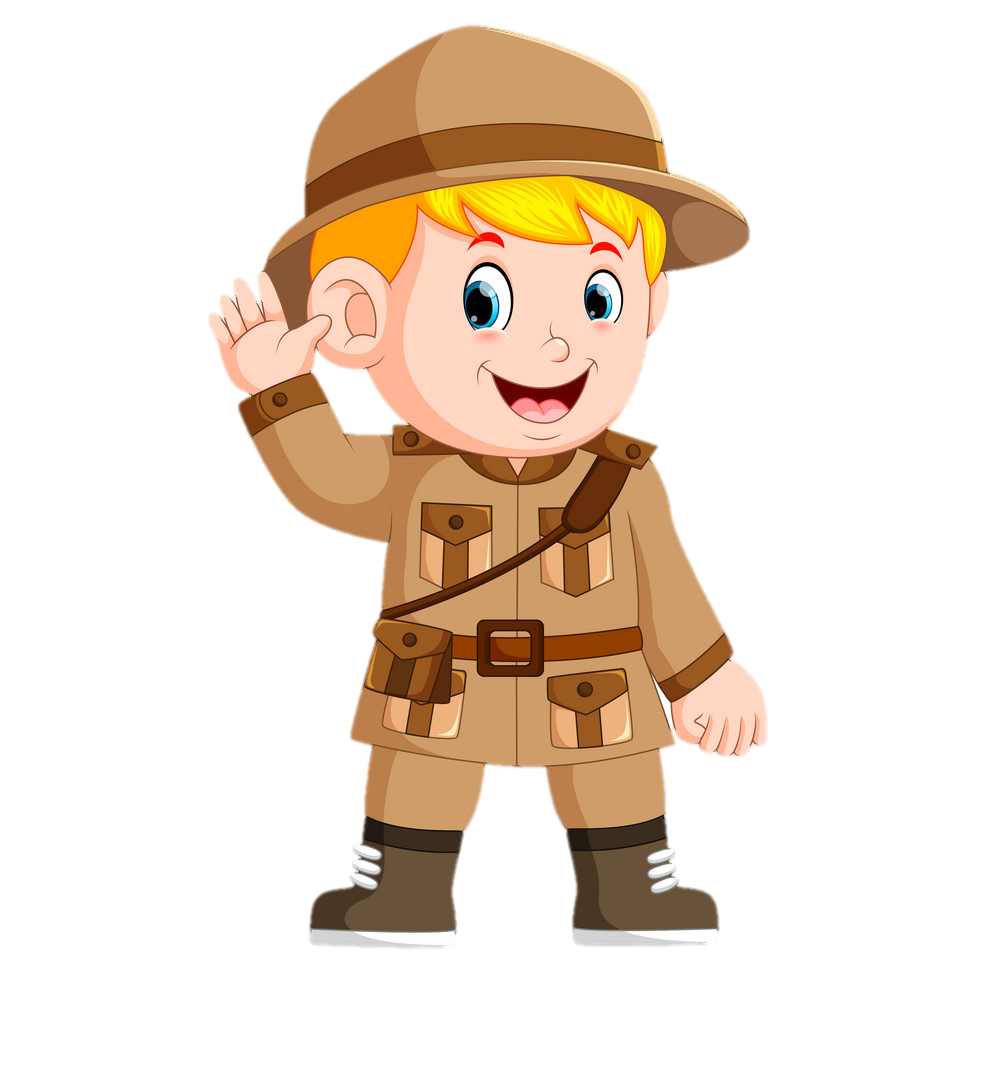 هل تعرفون اسم هذا الذي يتساقط من أعلى ؟ هل تعتقدون بأنه  كائن حي ؟ هل الهواء يتحرك ؟ هل له صوت ؟
 هل رأيت البرق يلمع ؟ وهل سمعت صوت الرعد ؟ الجمادات الطبيعية ربما تتحرك ، لكنها لا تتنفس أو تأكل لأنها جماد
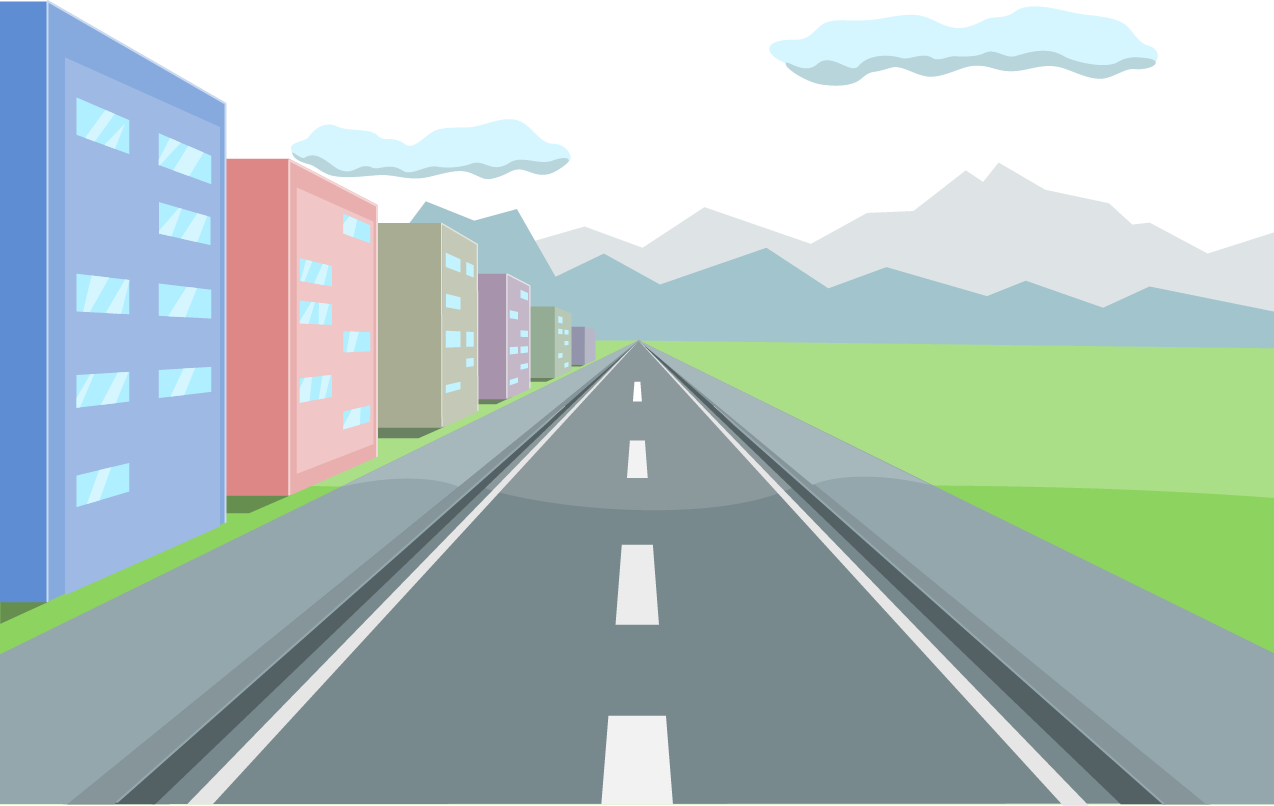 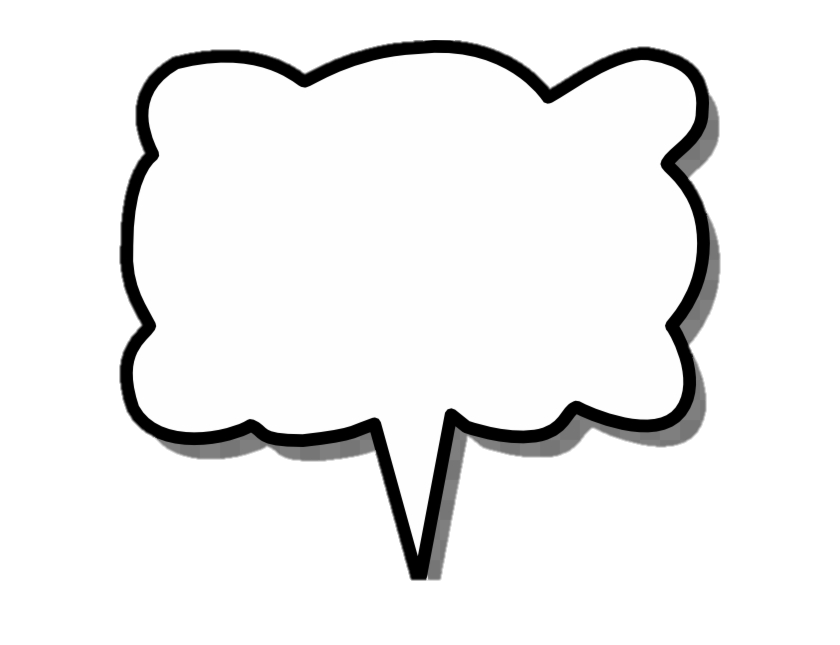 الحمدلله لقد وصلنا إلى منزلنا الجديد هيا لننزل ولنشاهد ما الذي يوجد داخله ؟
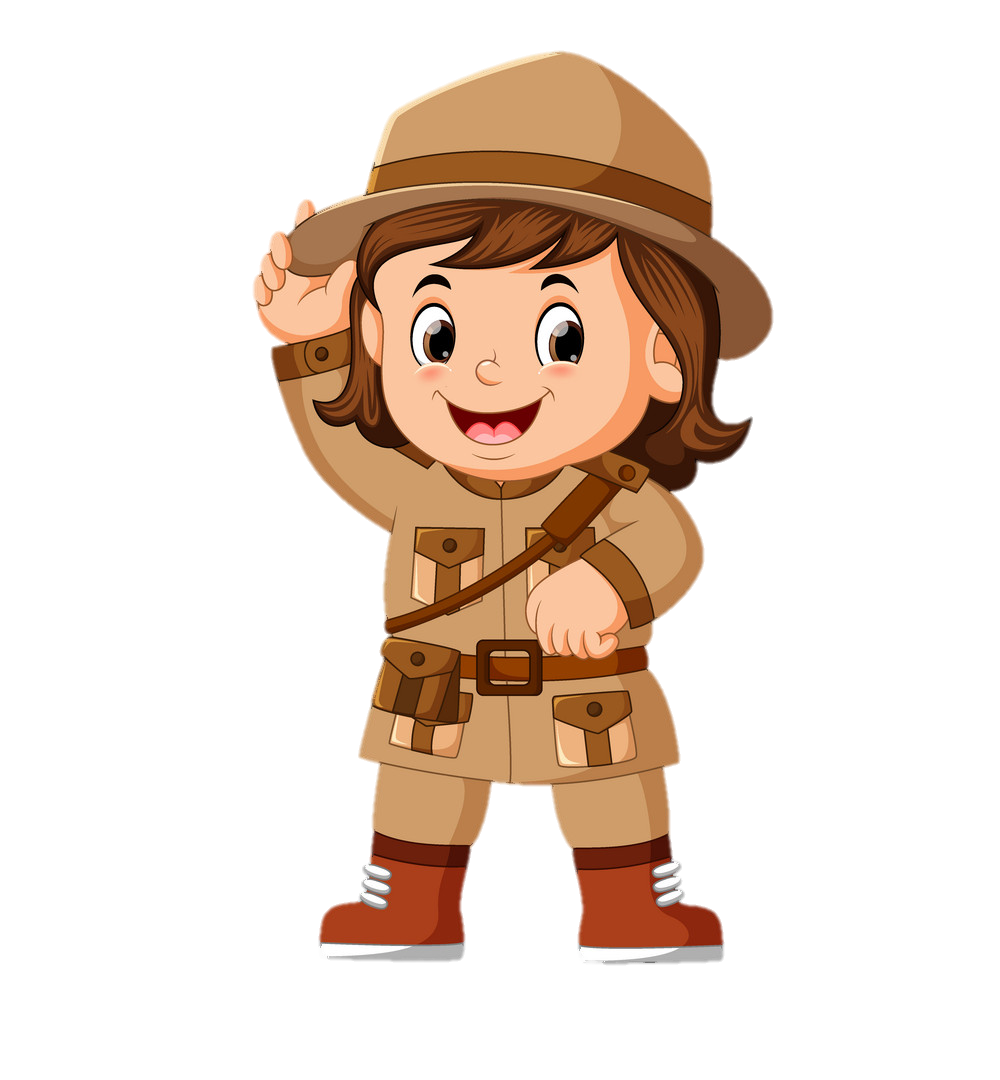 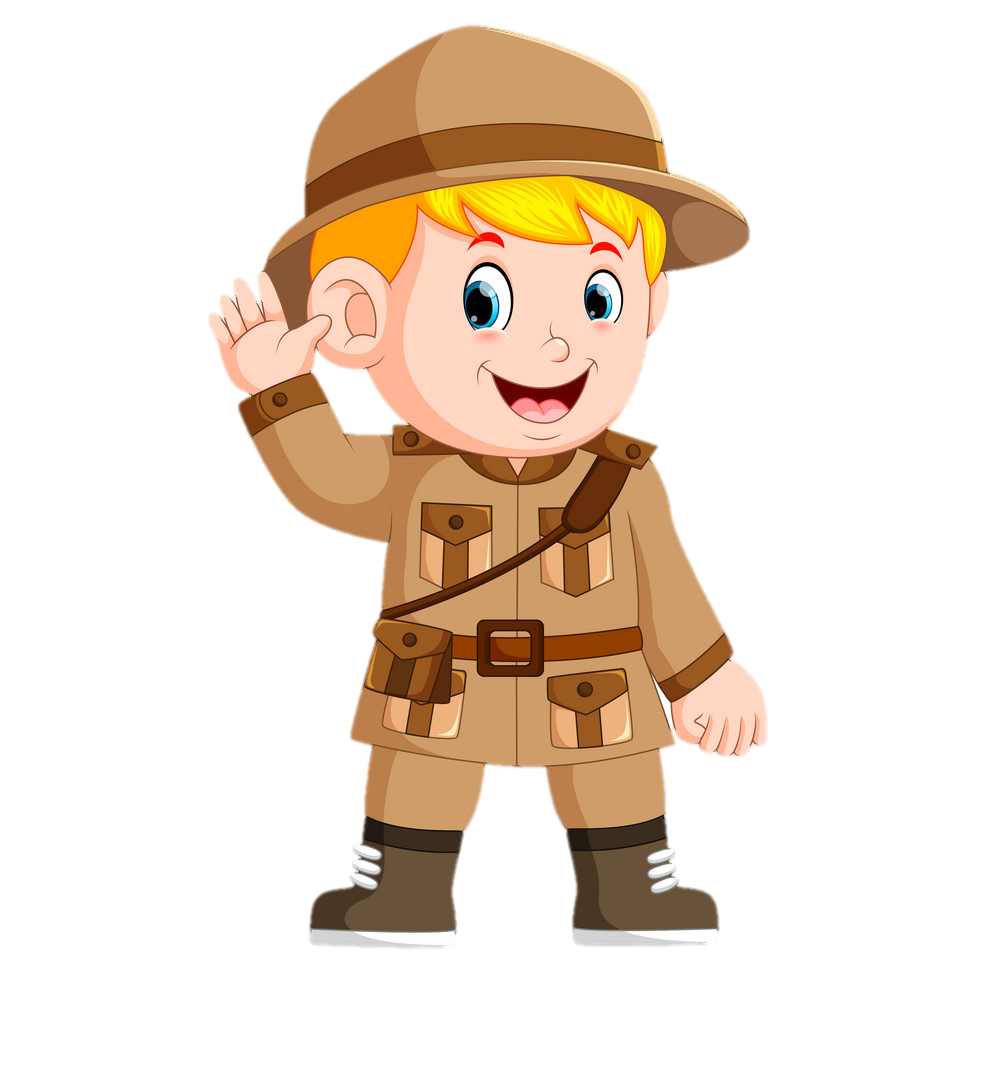 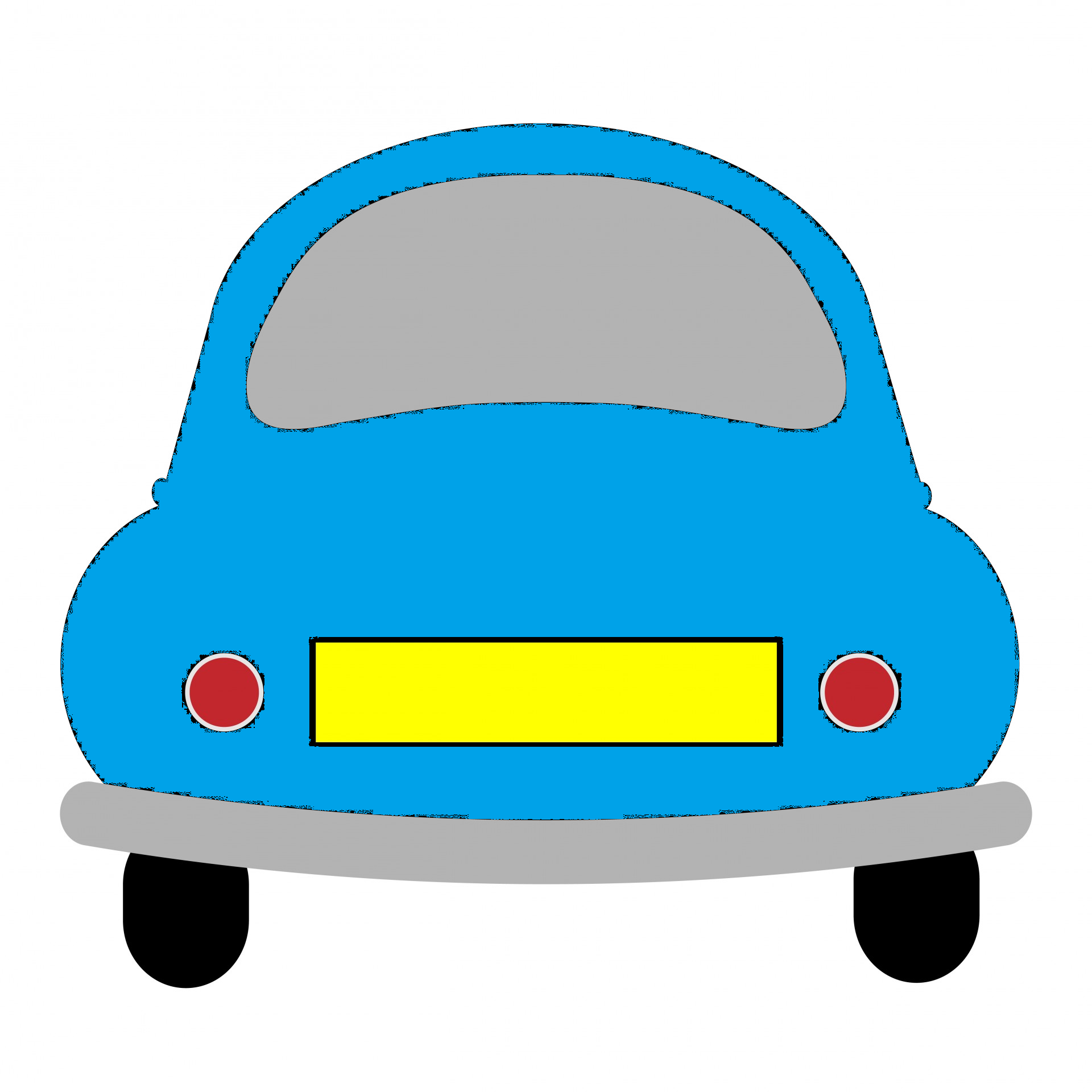 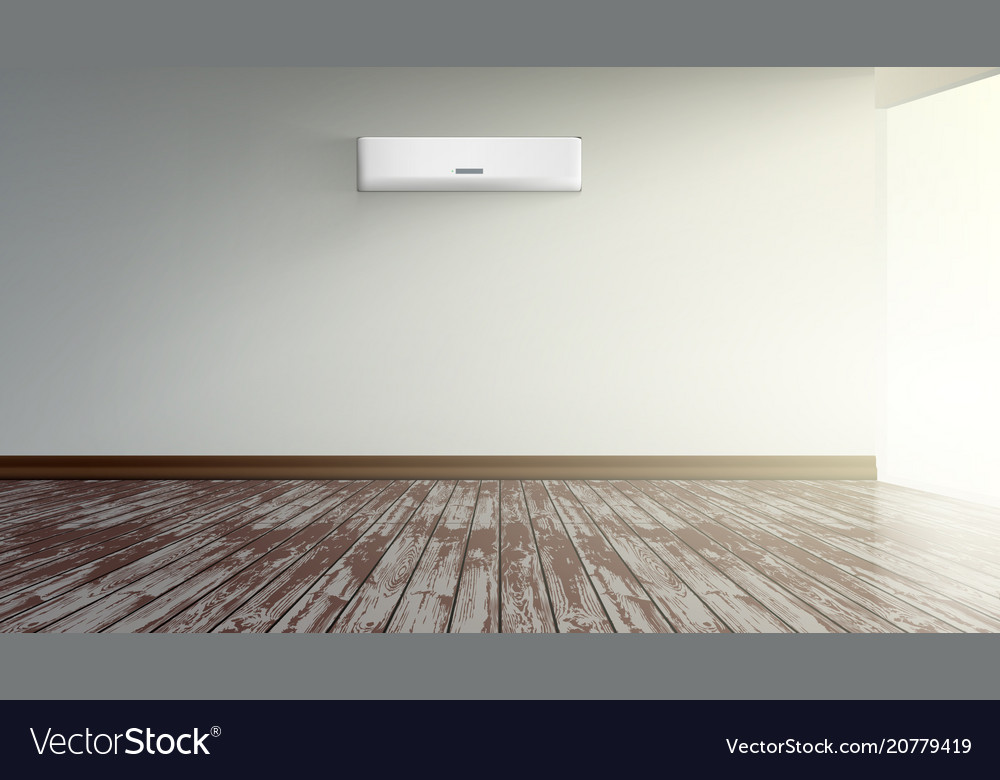 ما هذا ؟ هل له صوت ؟ هل هو كائن حي ولماذا؟
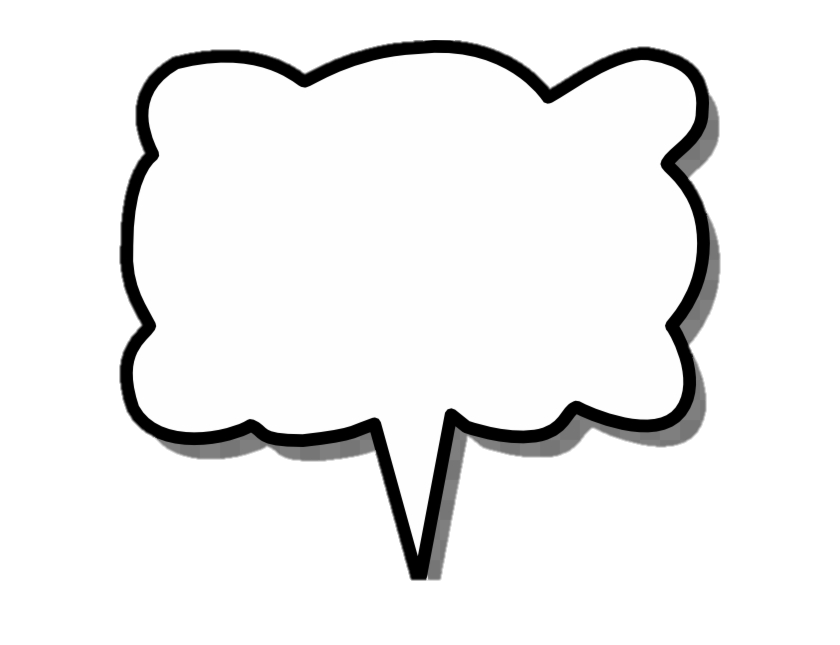 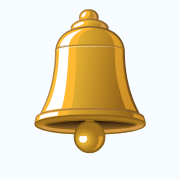 والآن أريد منكم أن تفتحوا هذه الصفحة وتضعوا دائرة حول الجماد الصناعي وترسموا جرساً لديكم فقط 30 ثانية
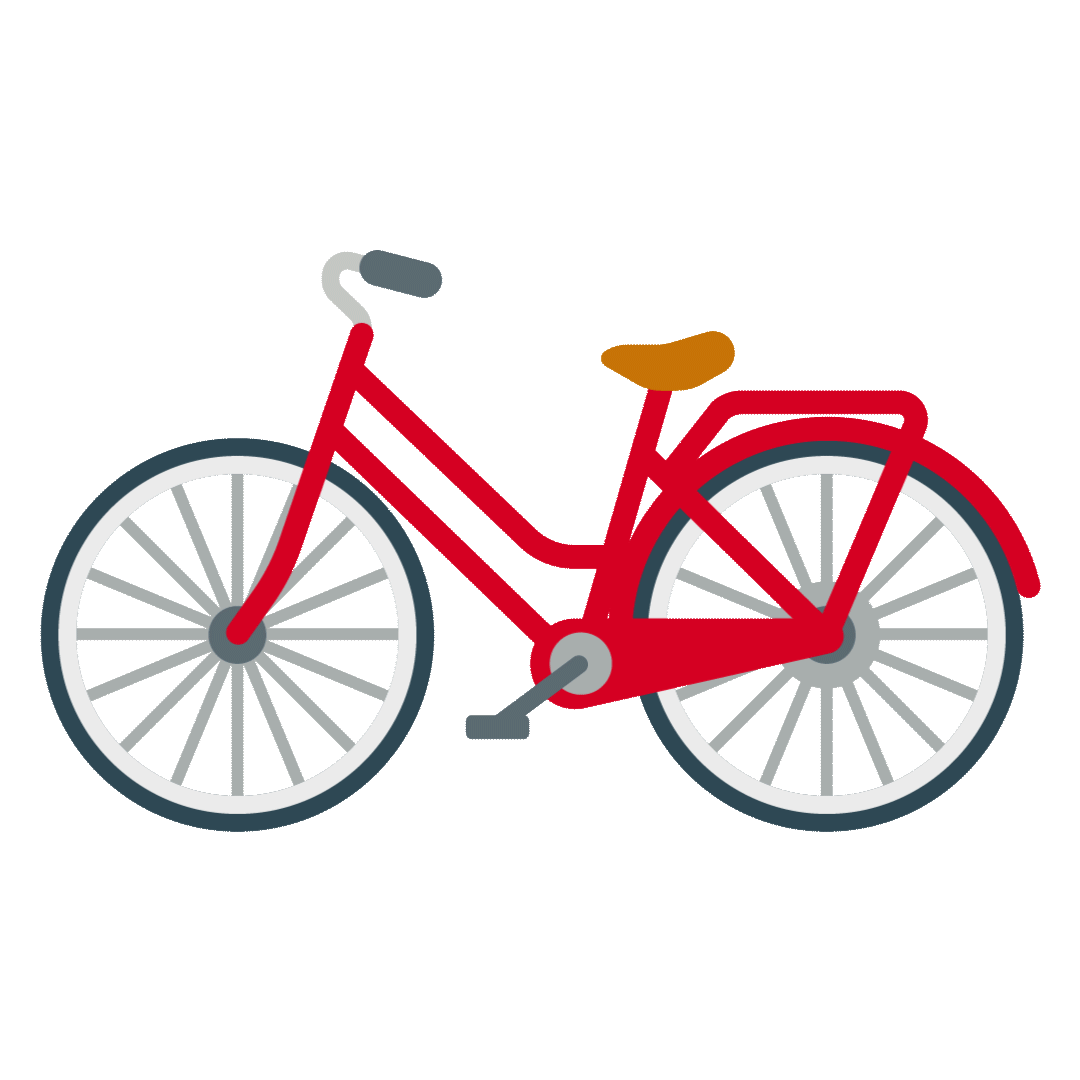 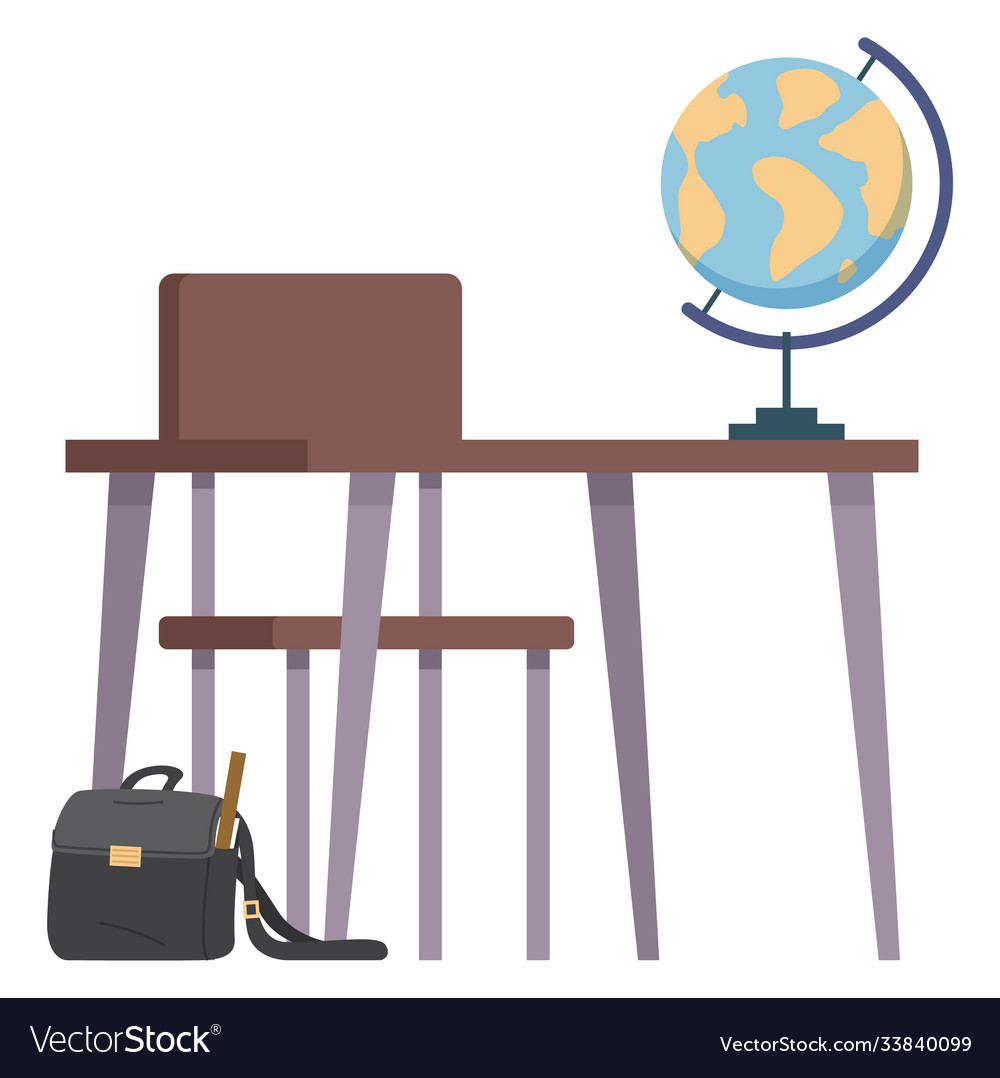 ما هذا ؟ عندما أطفئ المكيف بماذا تشعرون؟ هل يمكننا الاستغناء عنه ؟
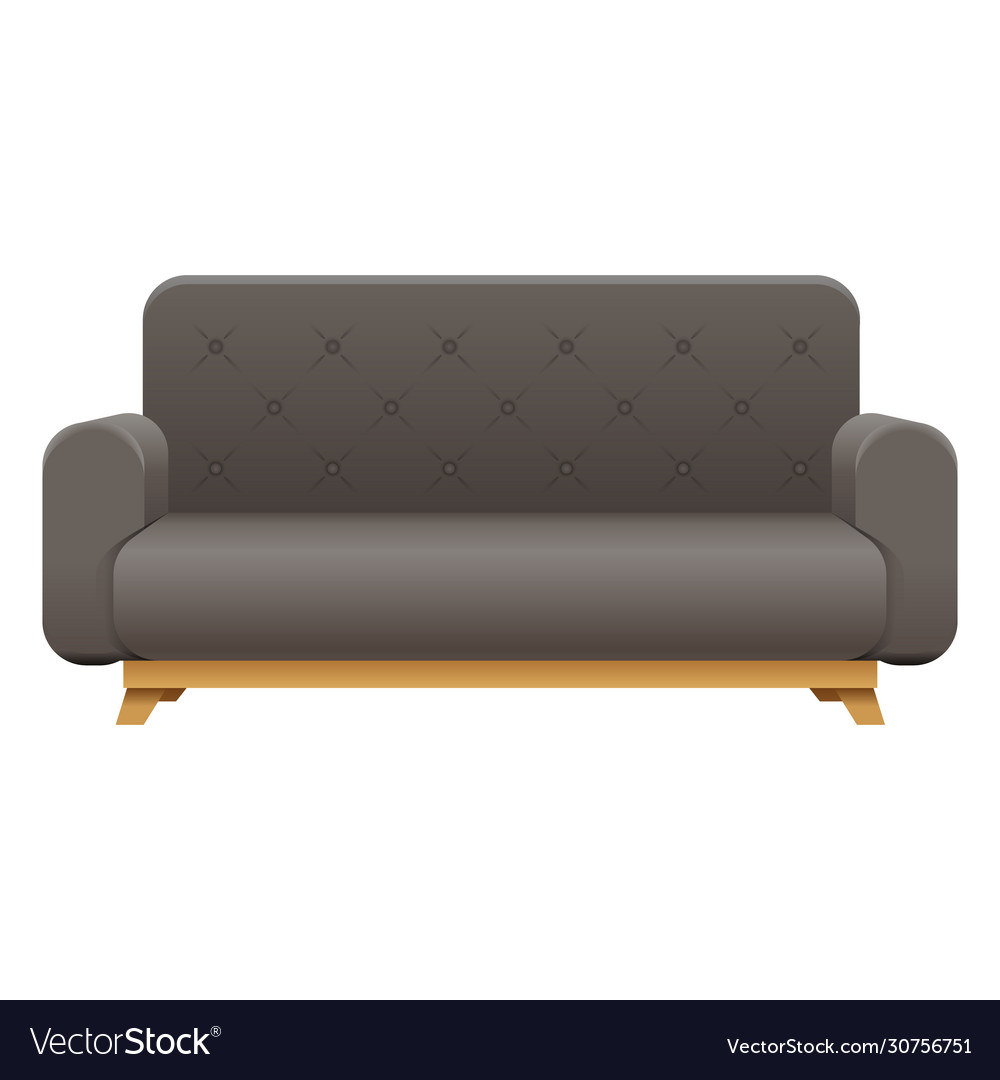 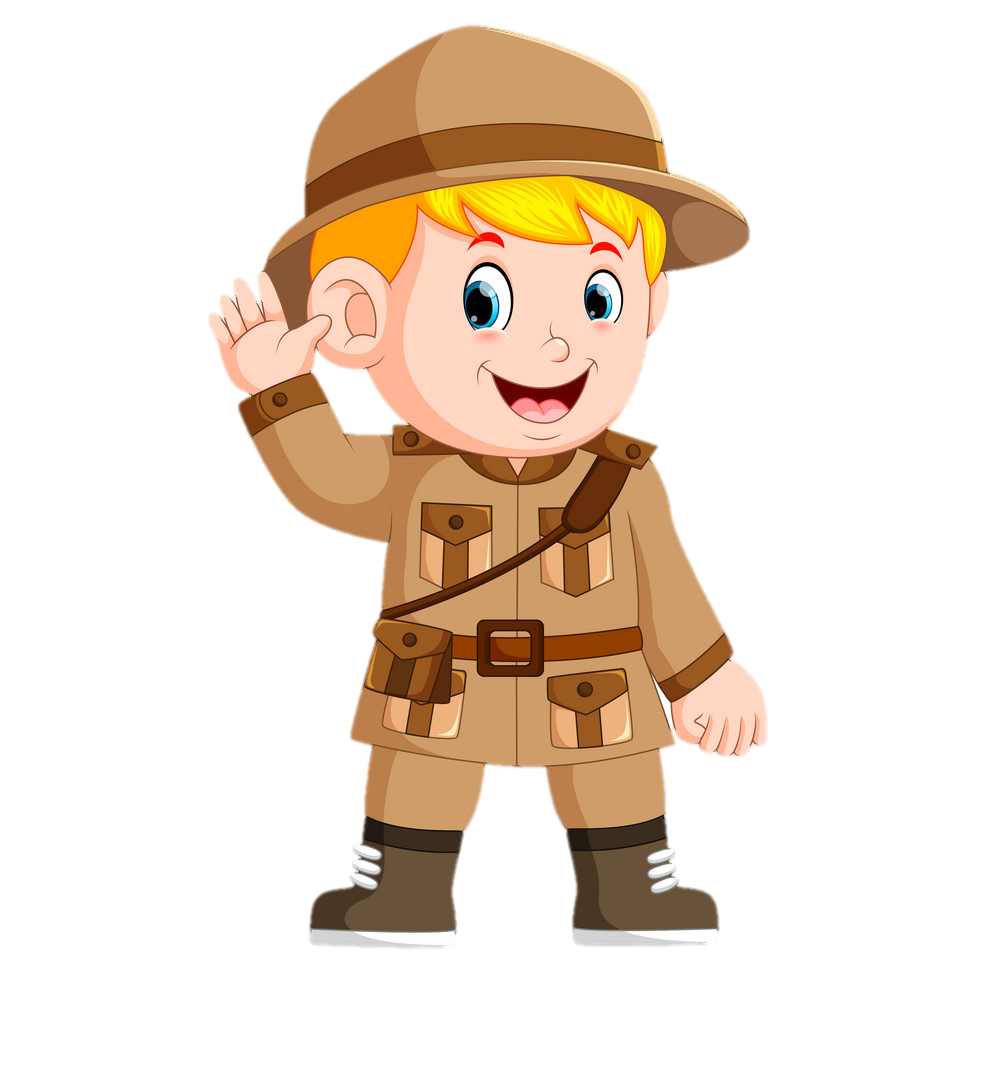 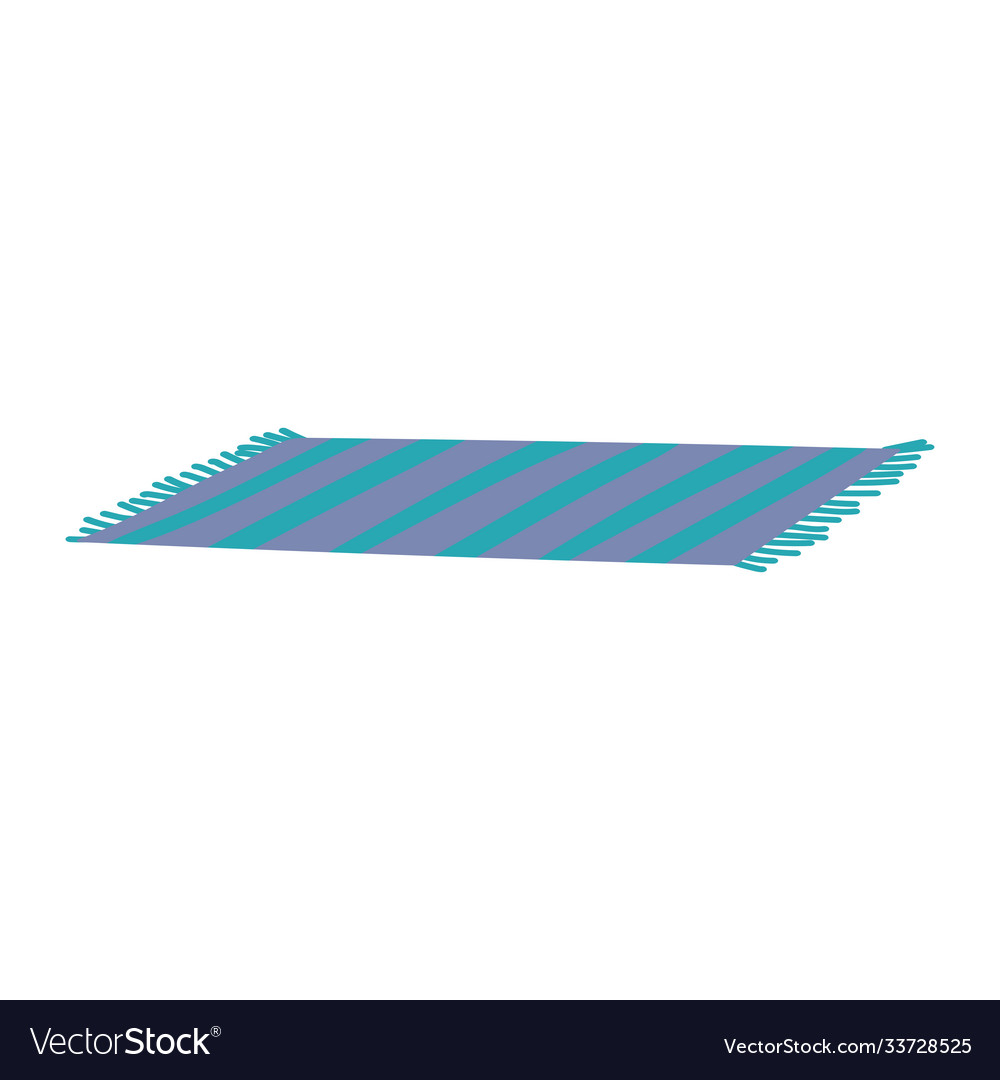 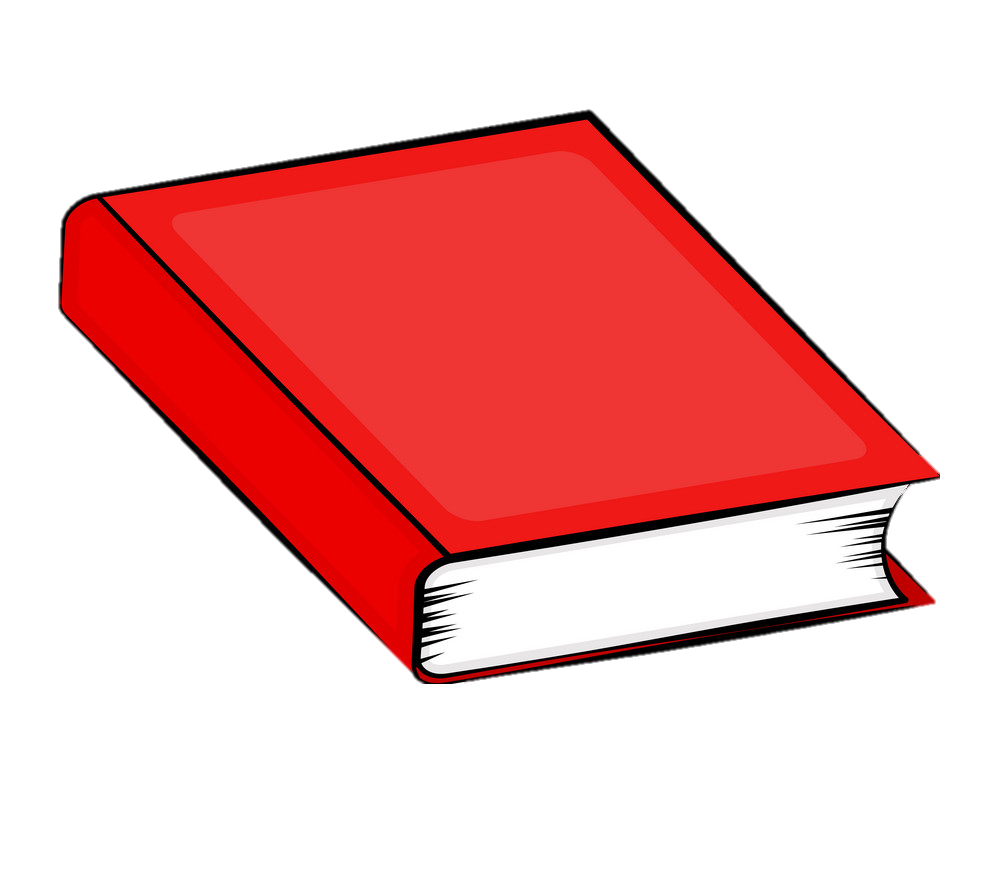 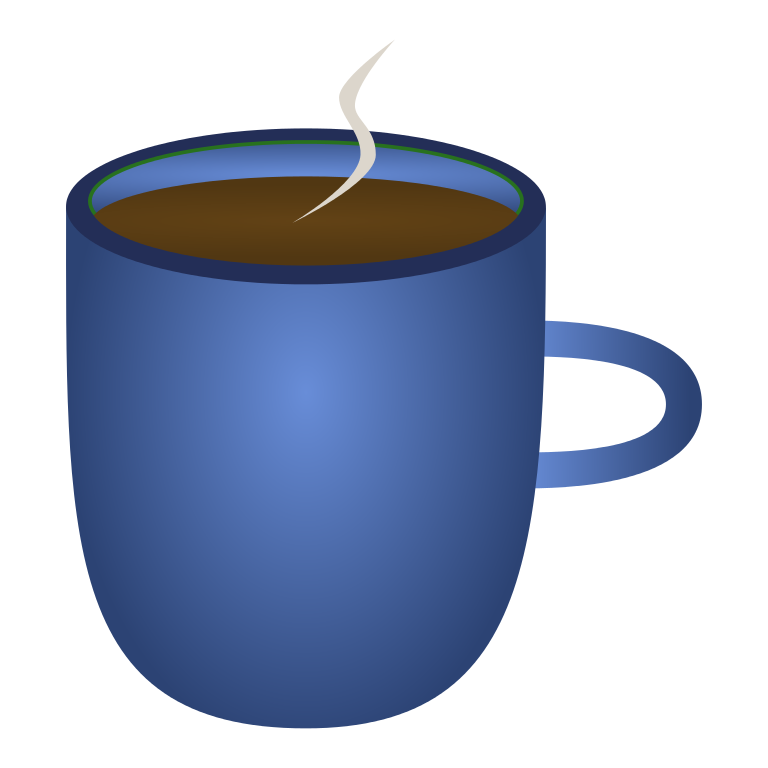 ما هذه ؟ وهل هي تتحرك ؟ وهل هي جماد ؟ وما فائدتها ؟
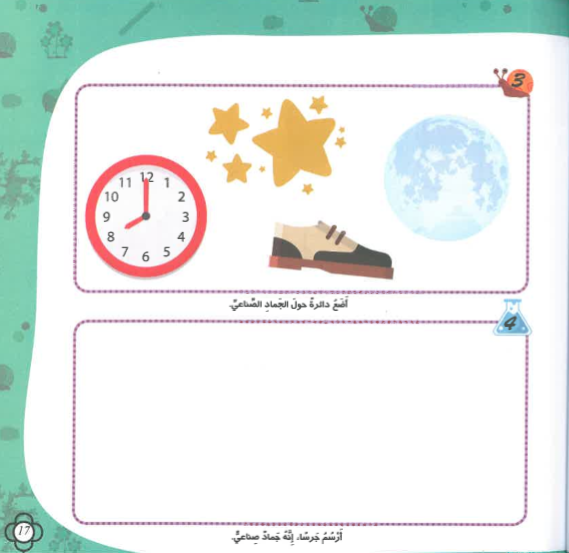 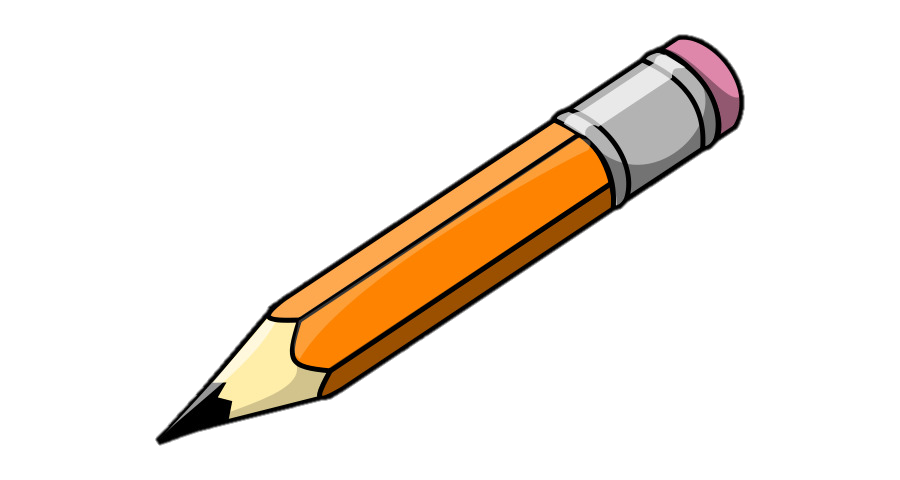 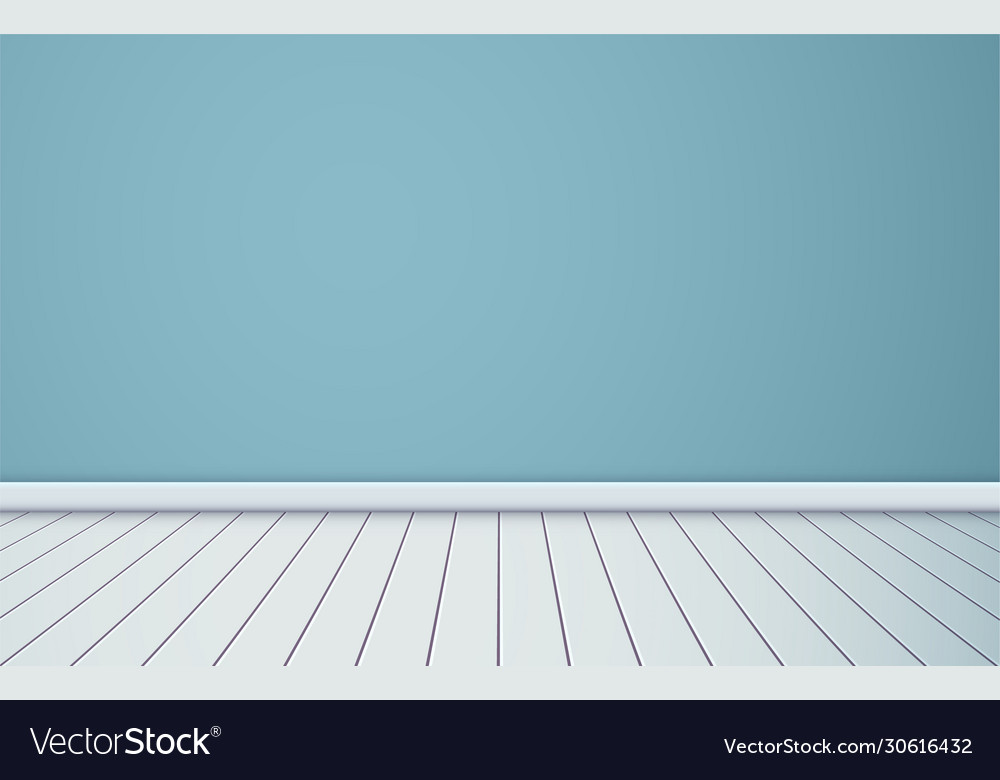 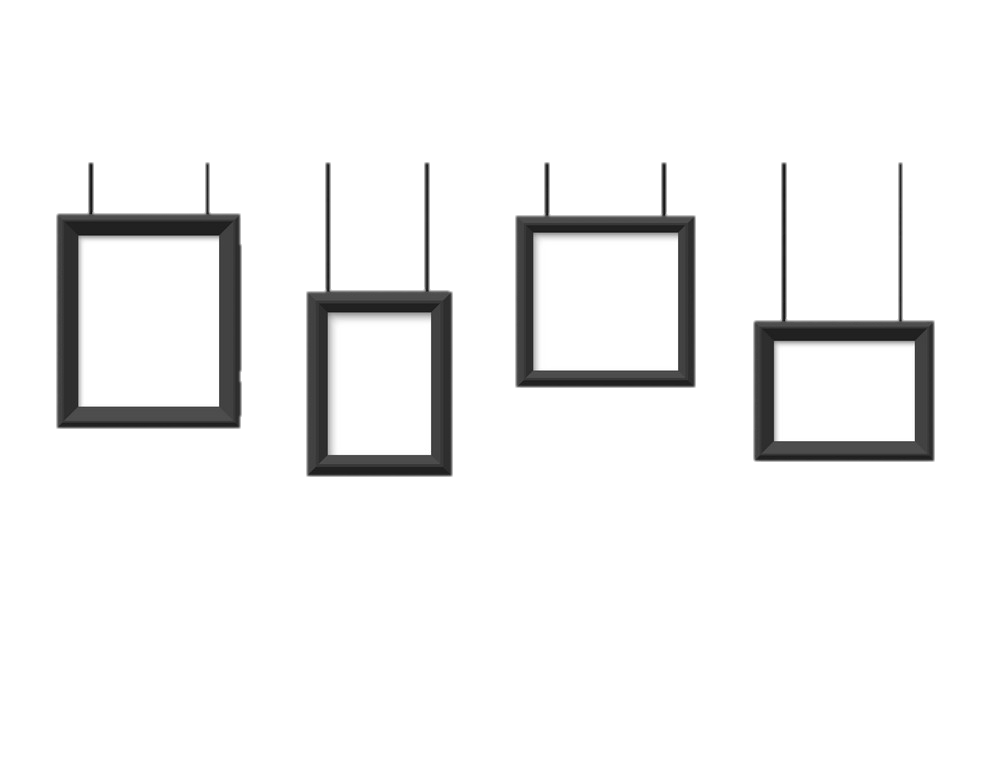 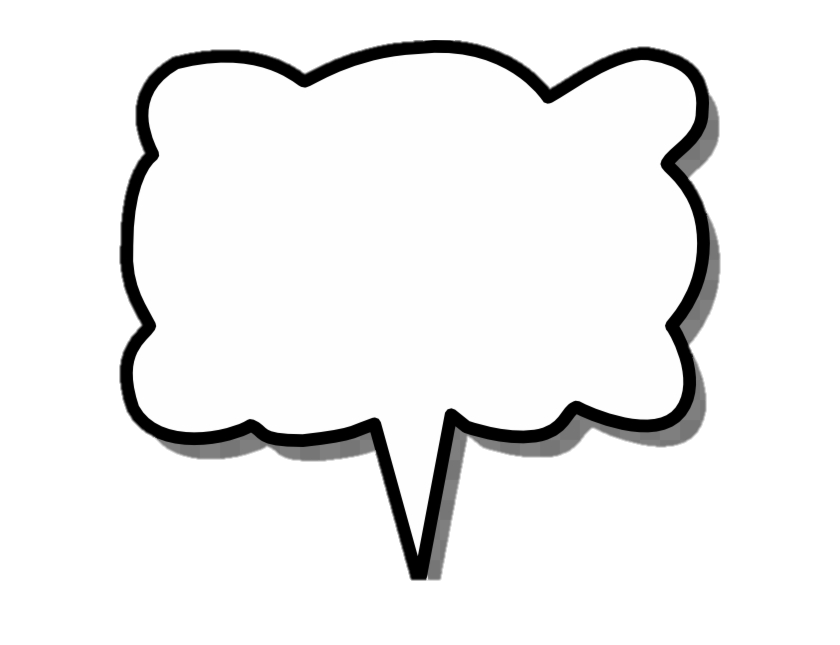 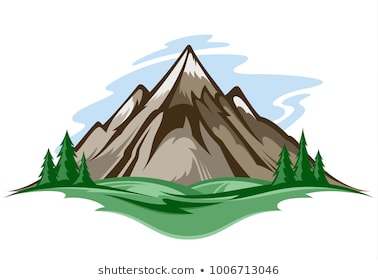 ابحث عن الجماد المختلف ؟ ولم هو مختلف ؟ بالضغط على الجماد المختلف
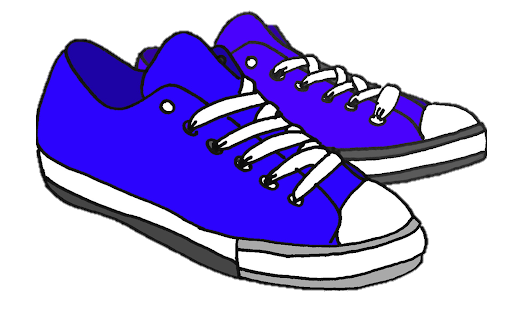 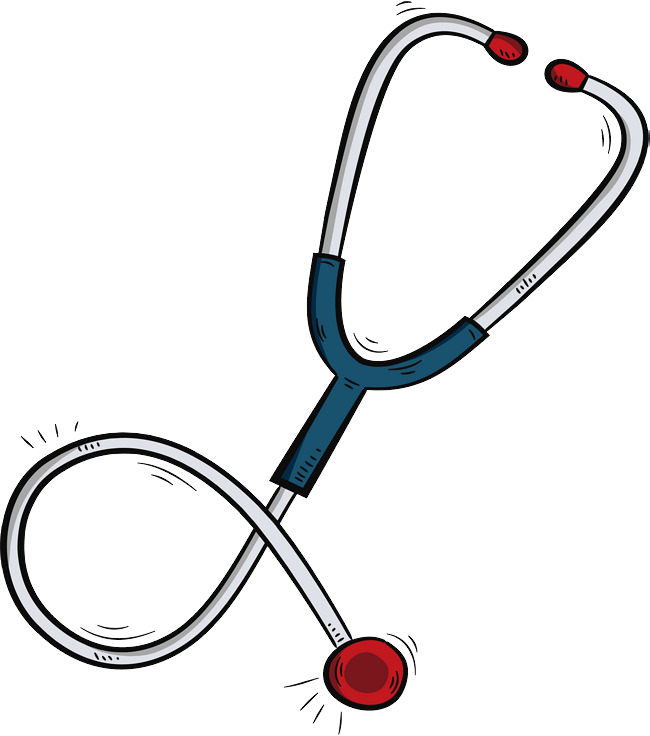 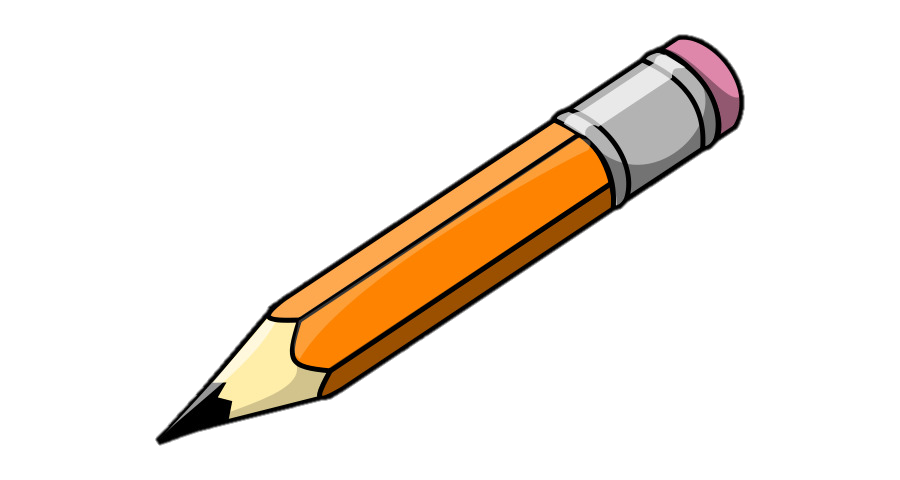 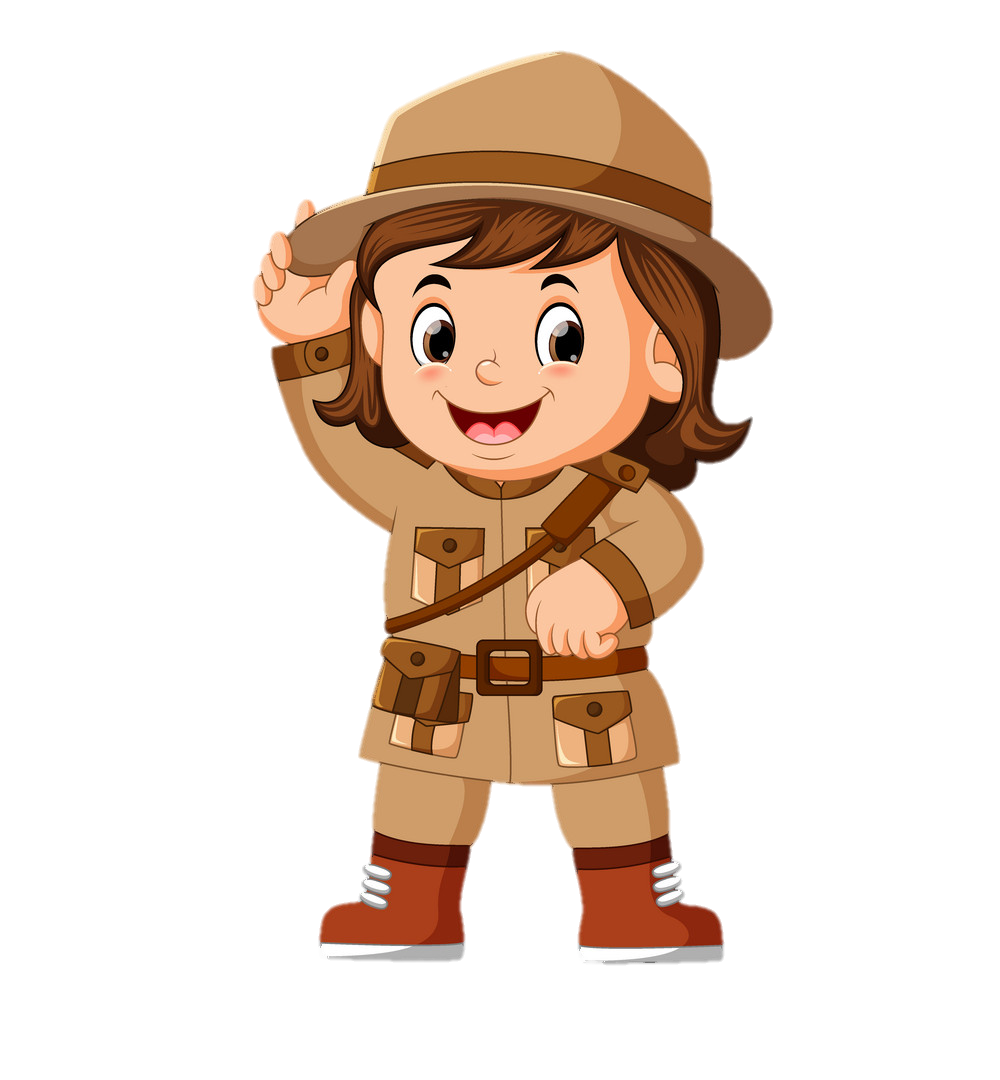 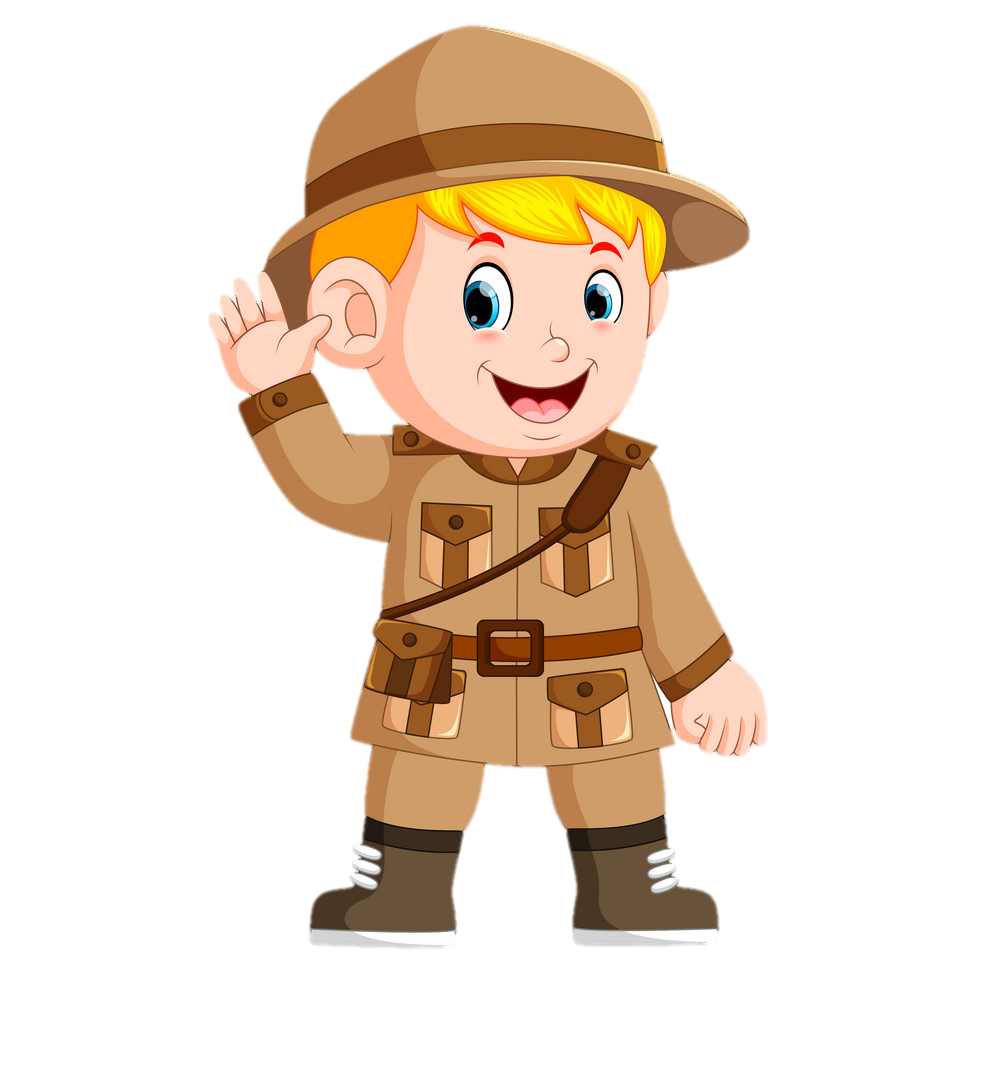 هل أنتم مستعدون للتحدي الجديد ؟
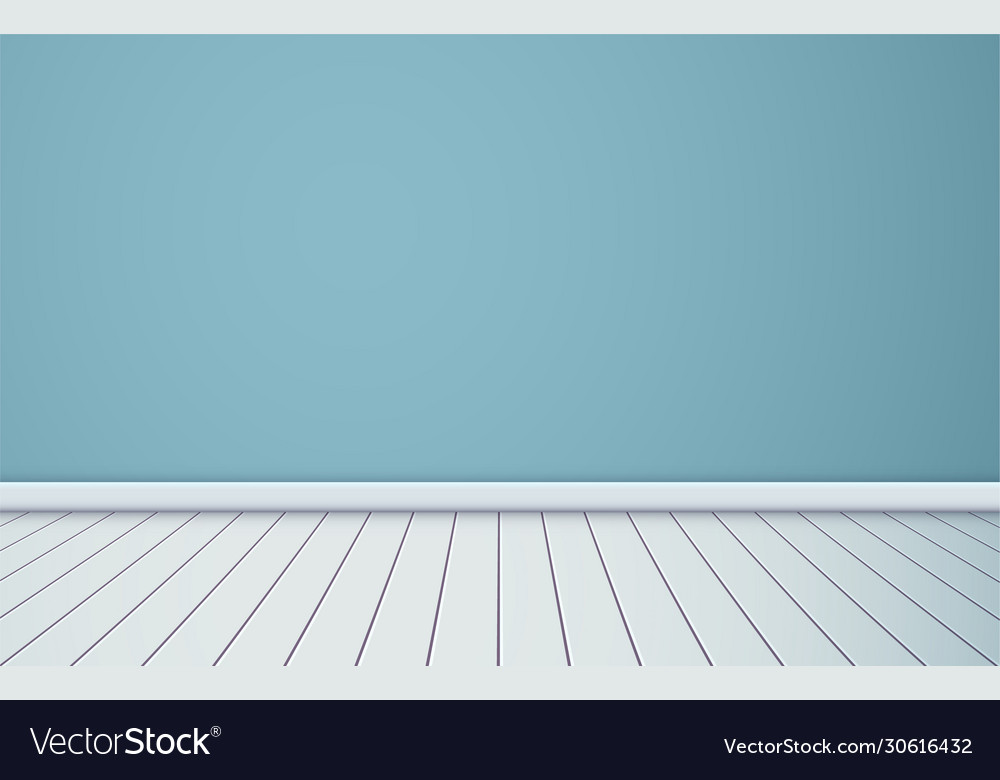 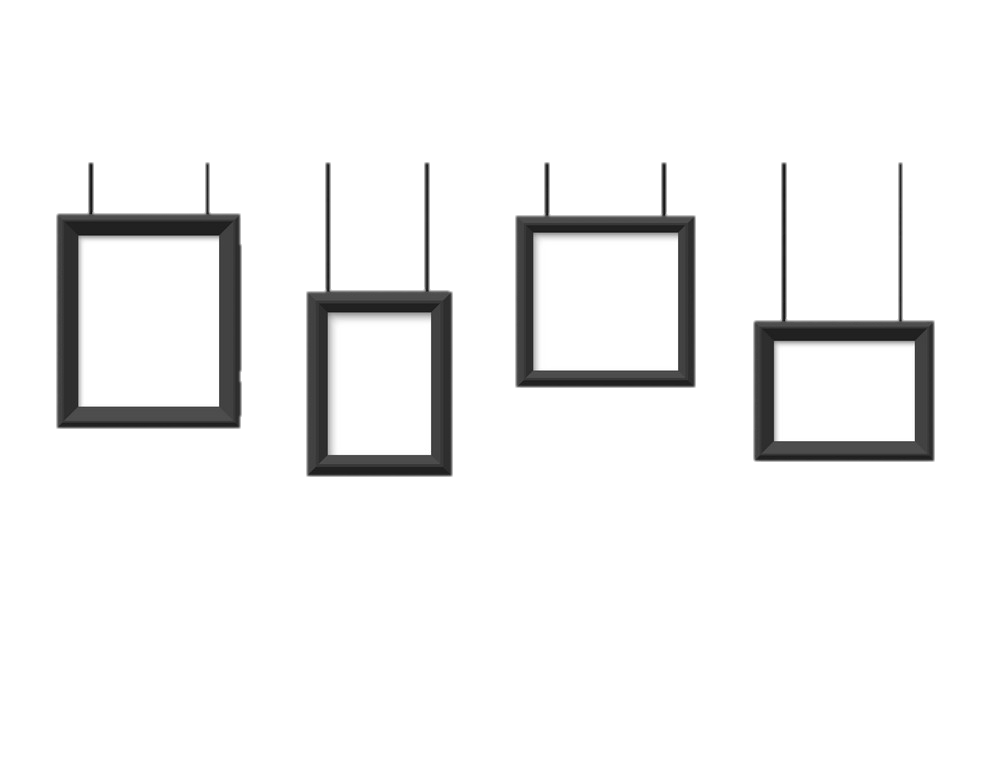 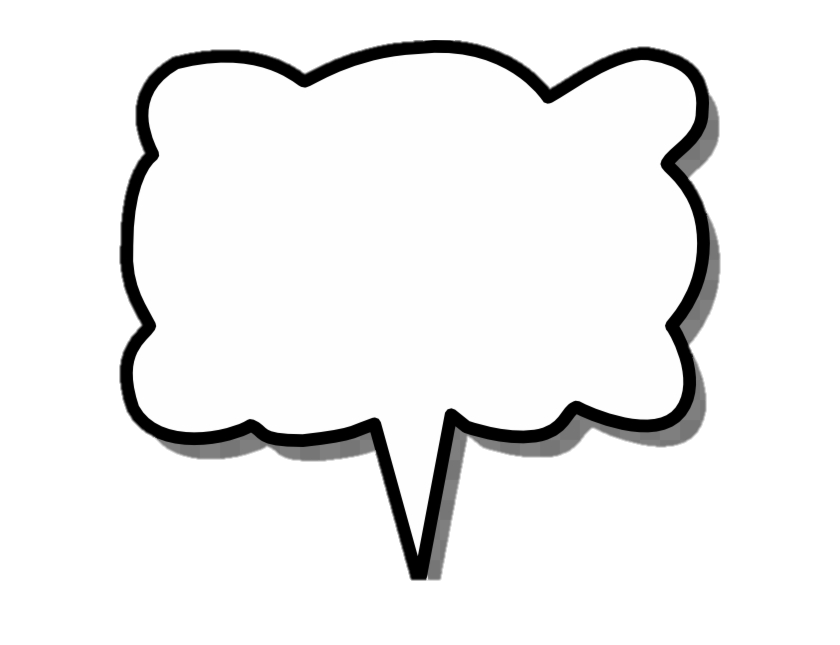 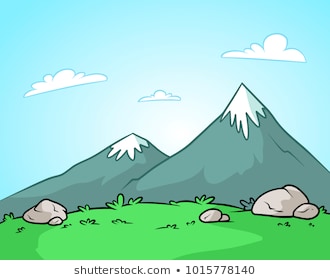 ابحث عن الجماد المختلف ؟ ولم هو مختلف ؟
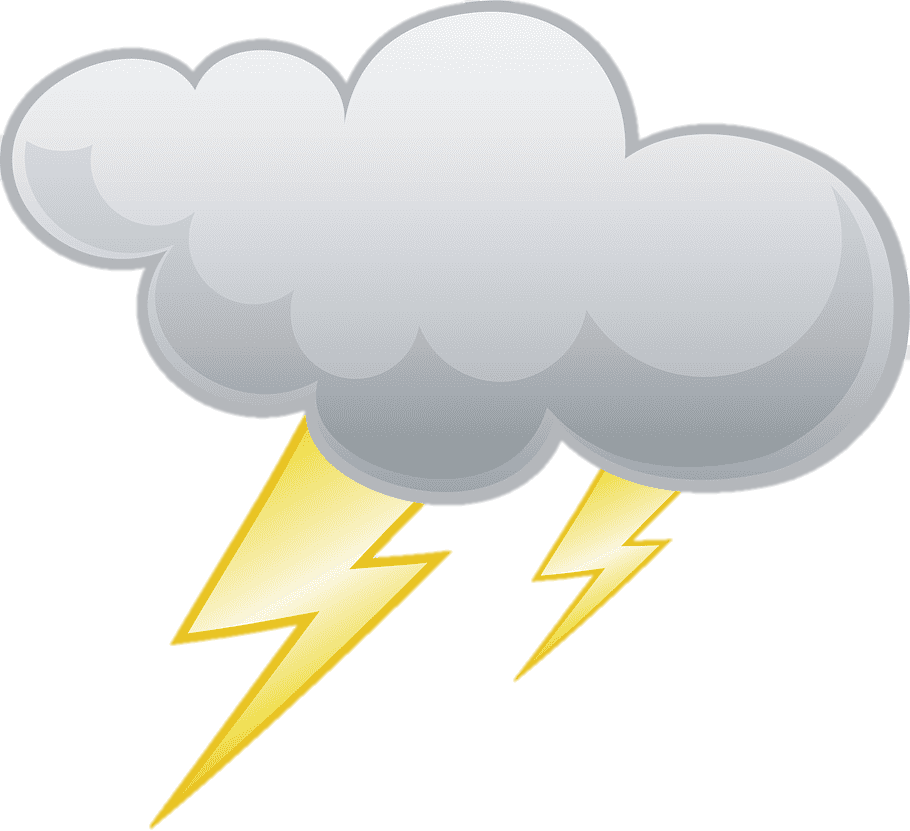 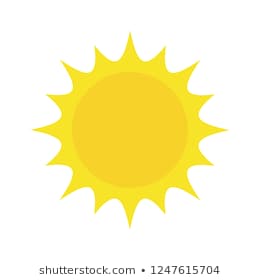 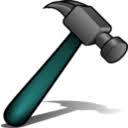 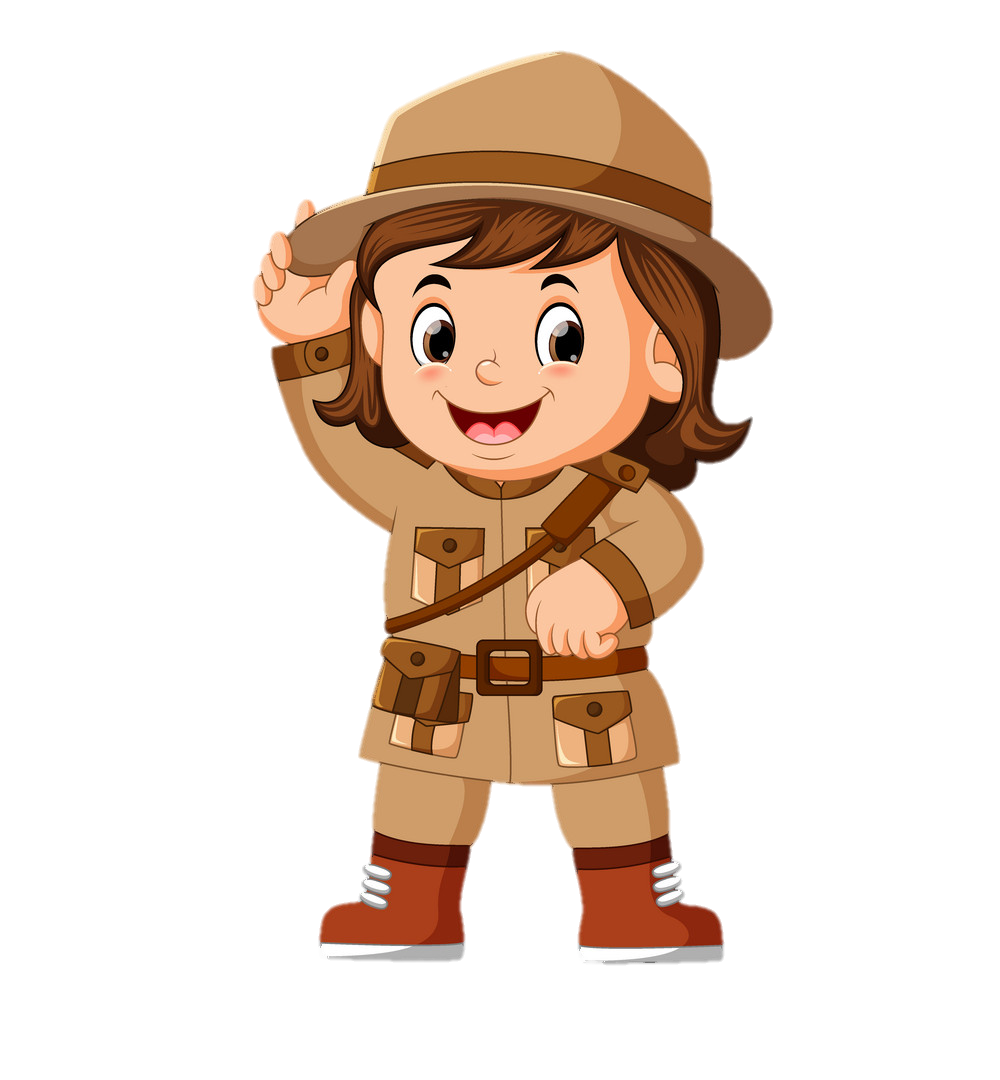 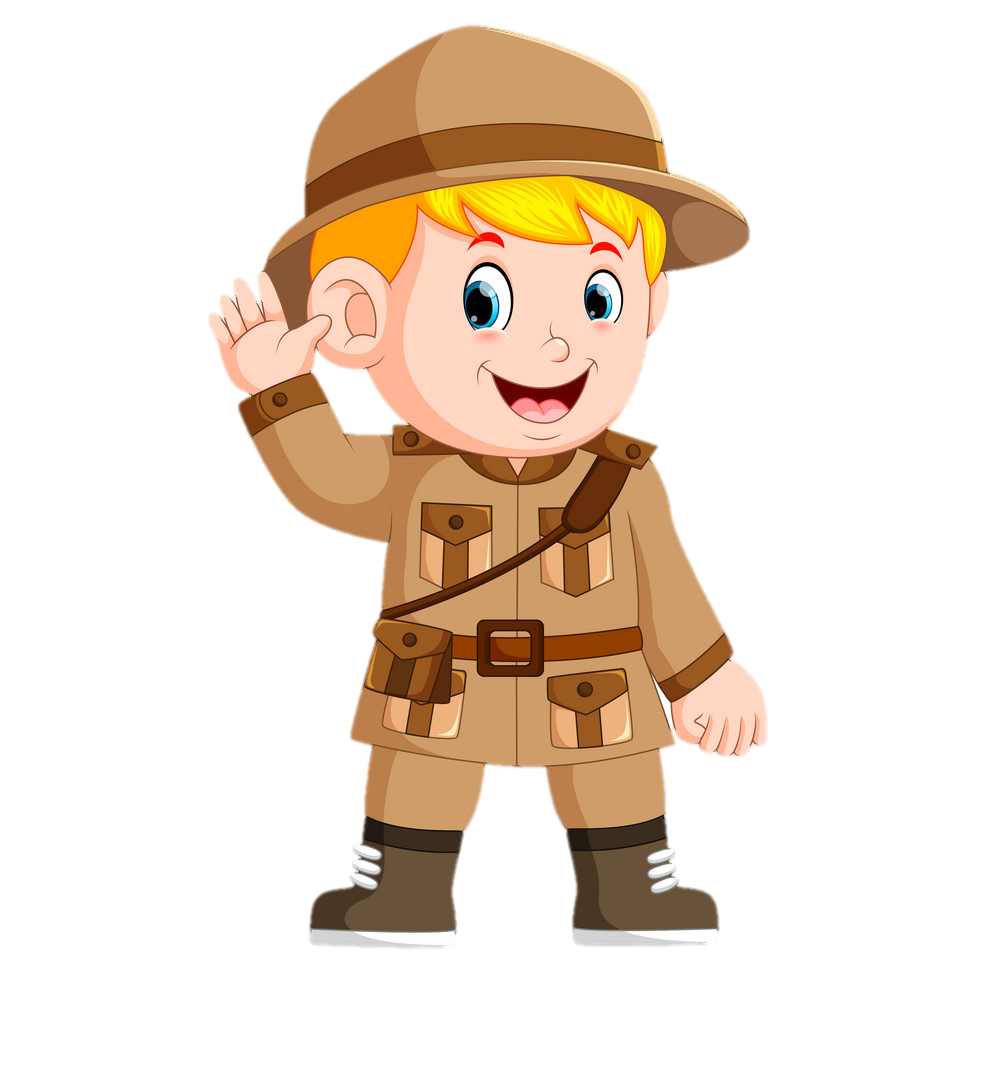 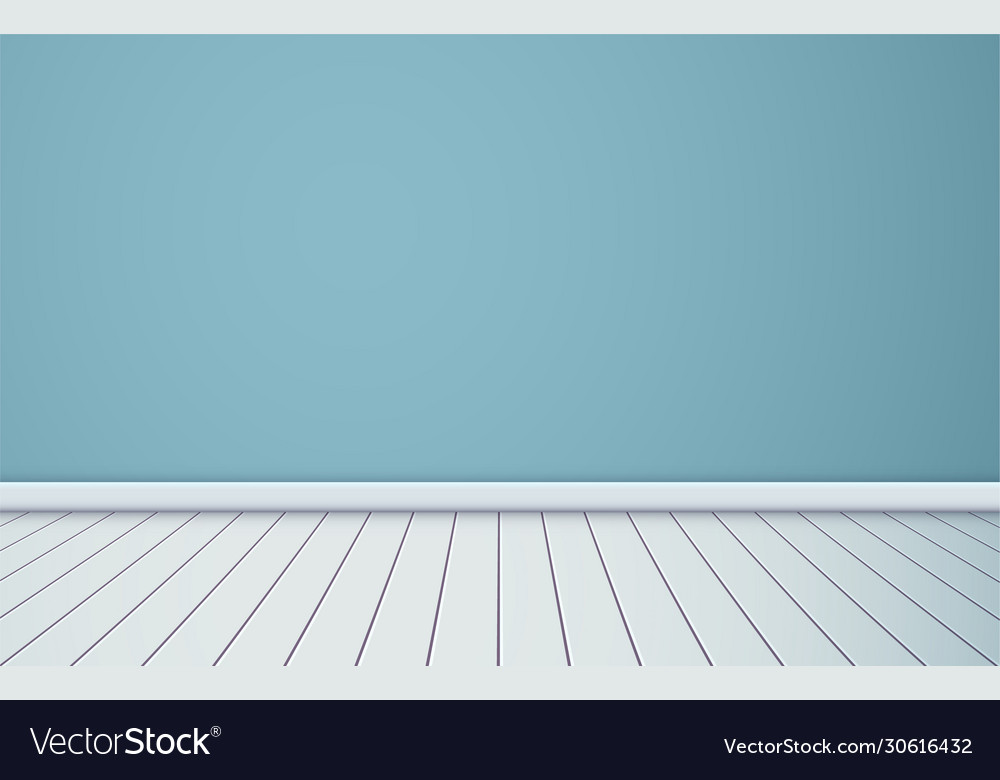 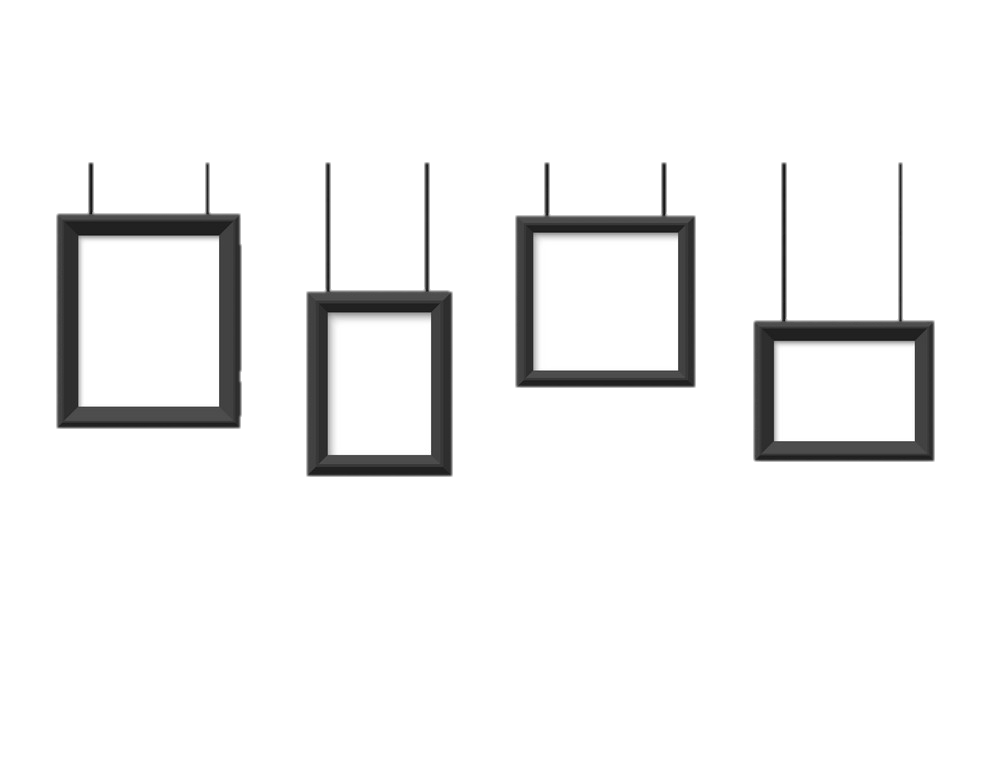 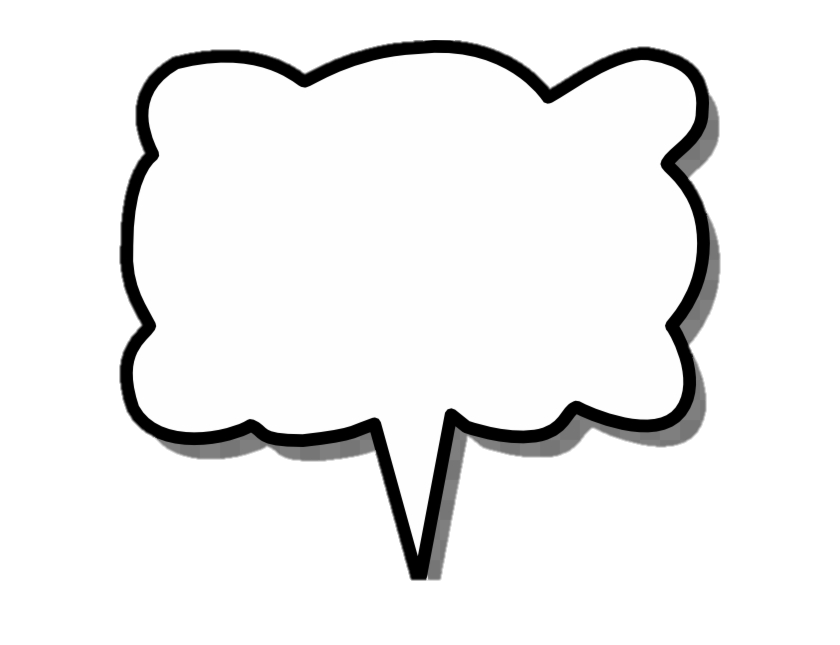 ابحث عن الجماد المختلف ؟ ولم هو مختلف ؟
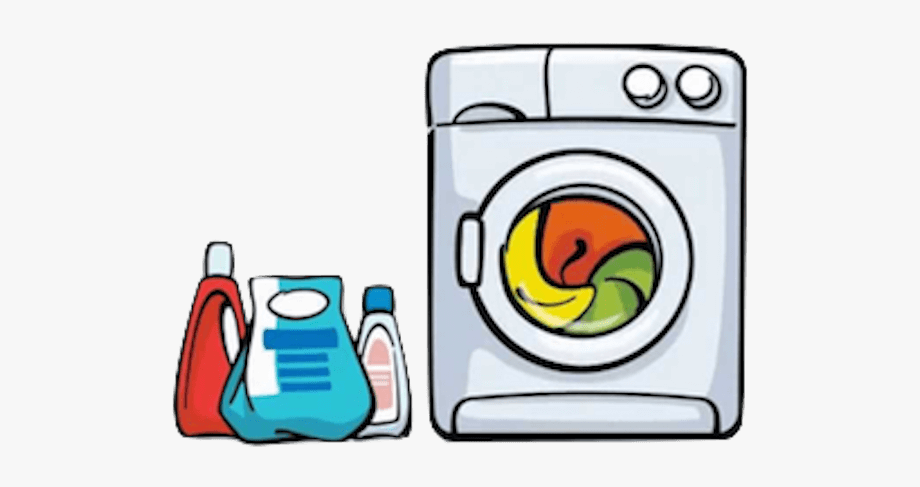 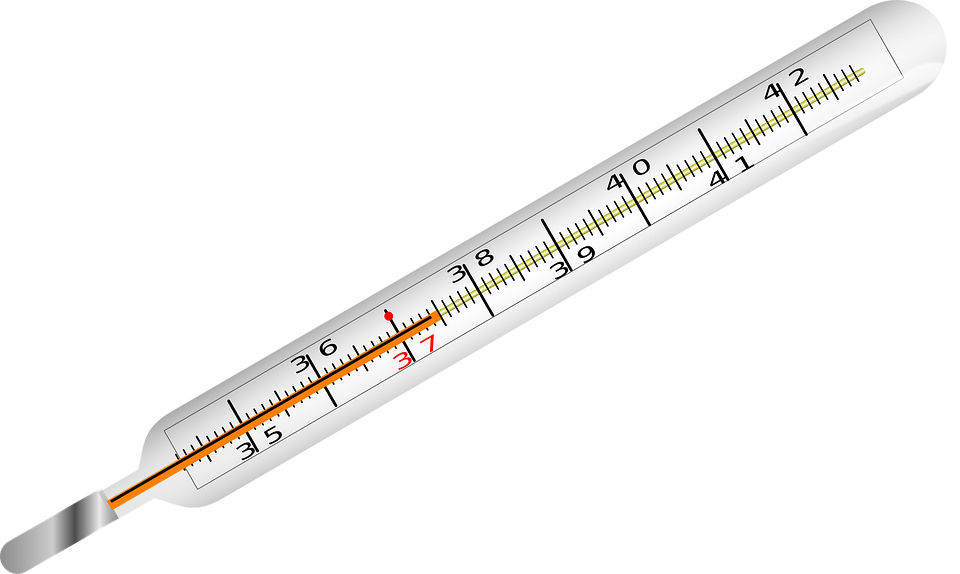 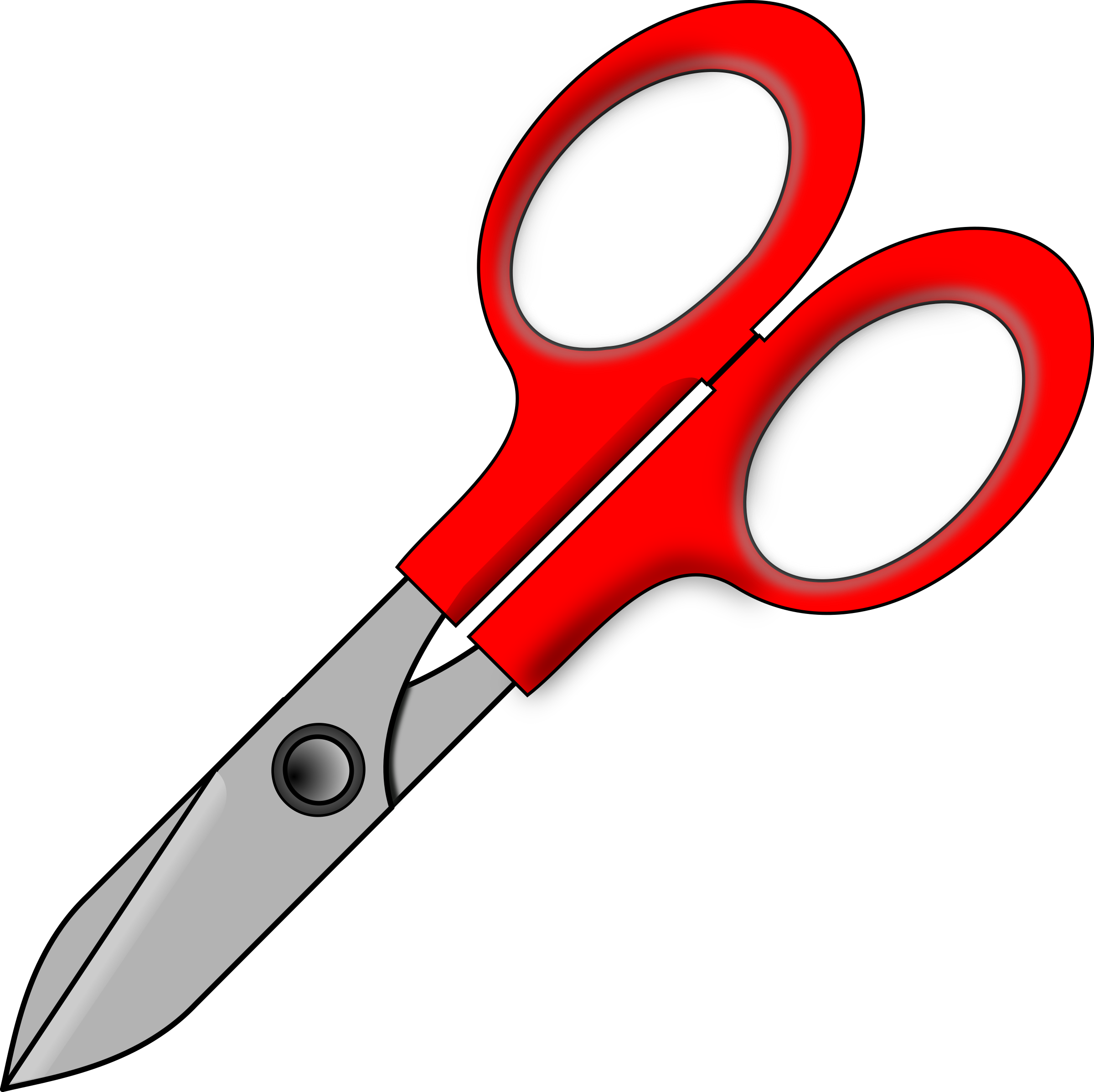 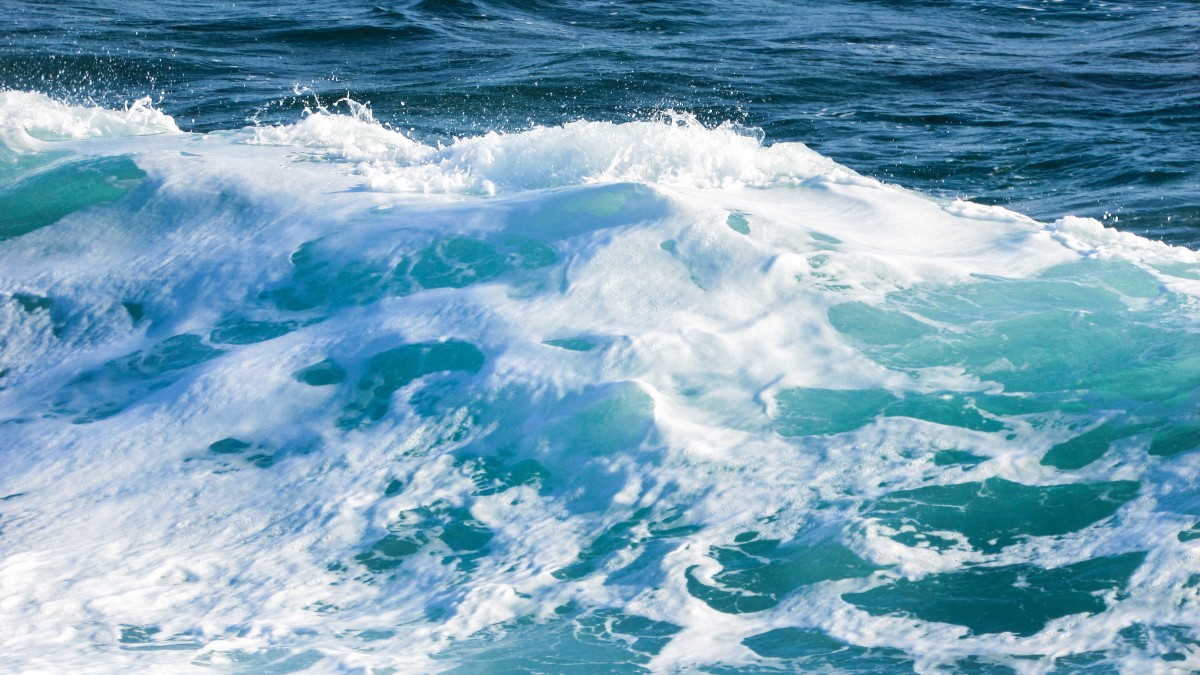 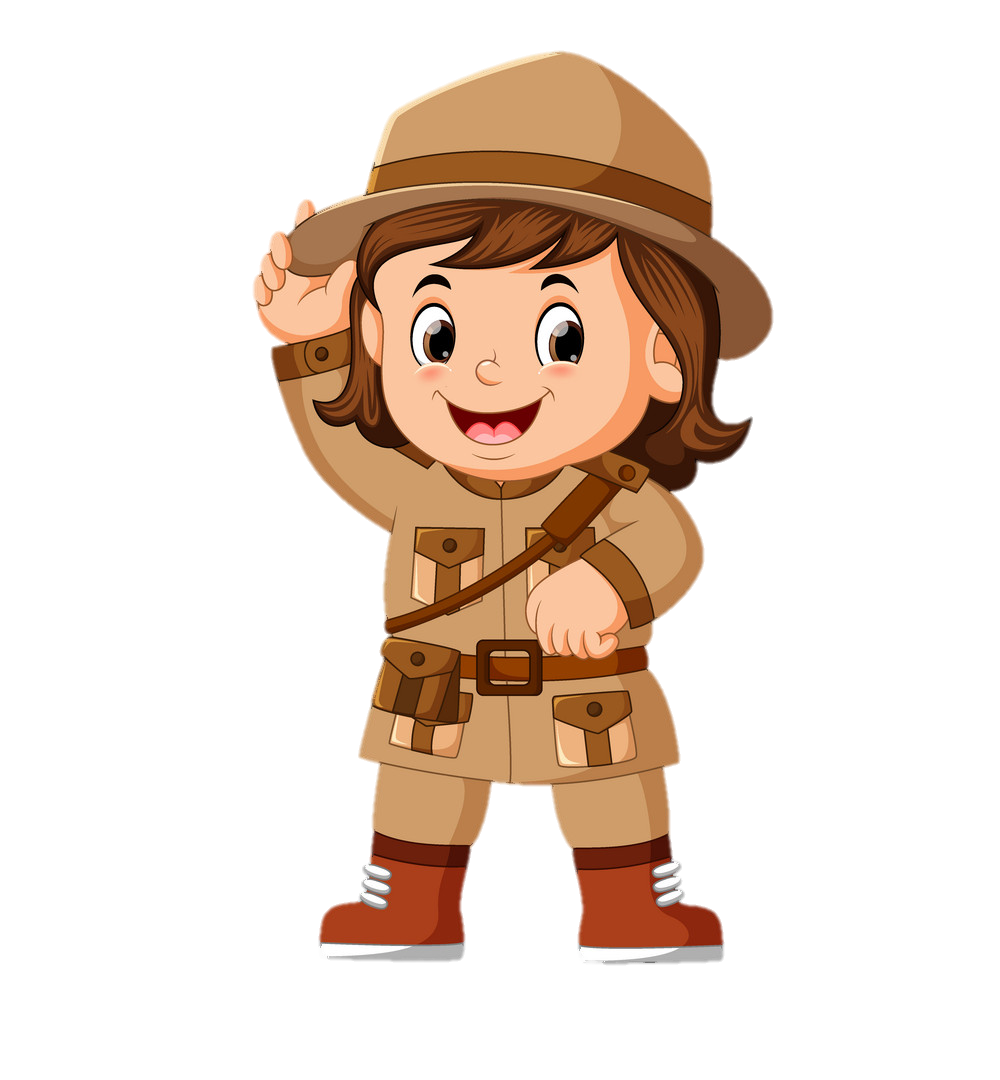 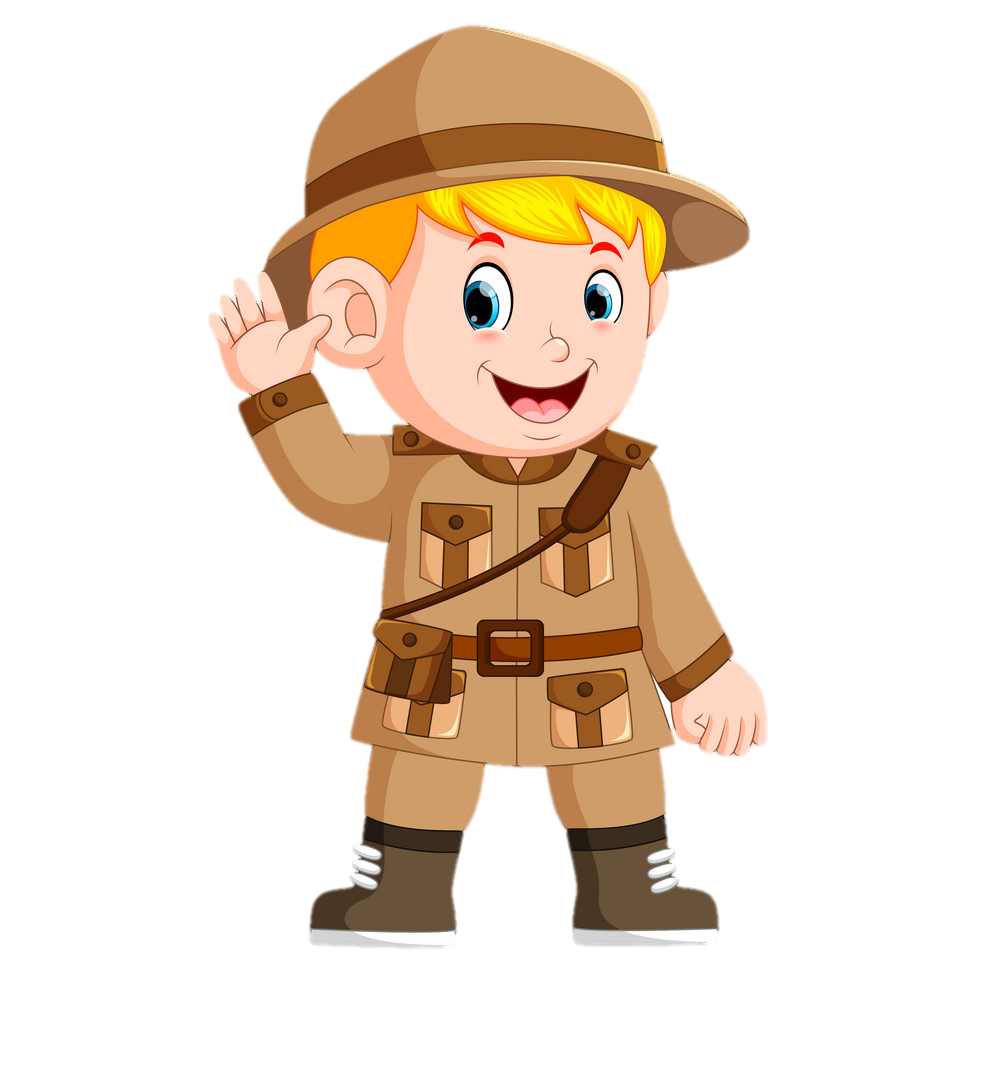 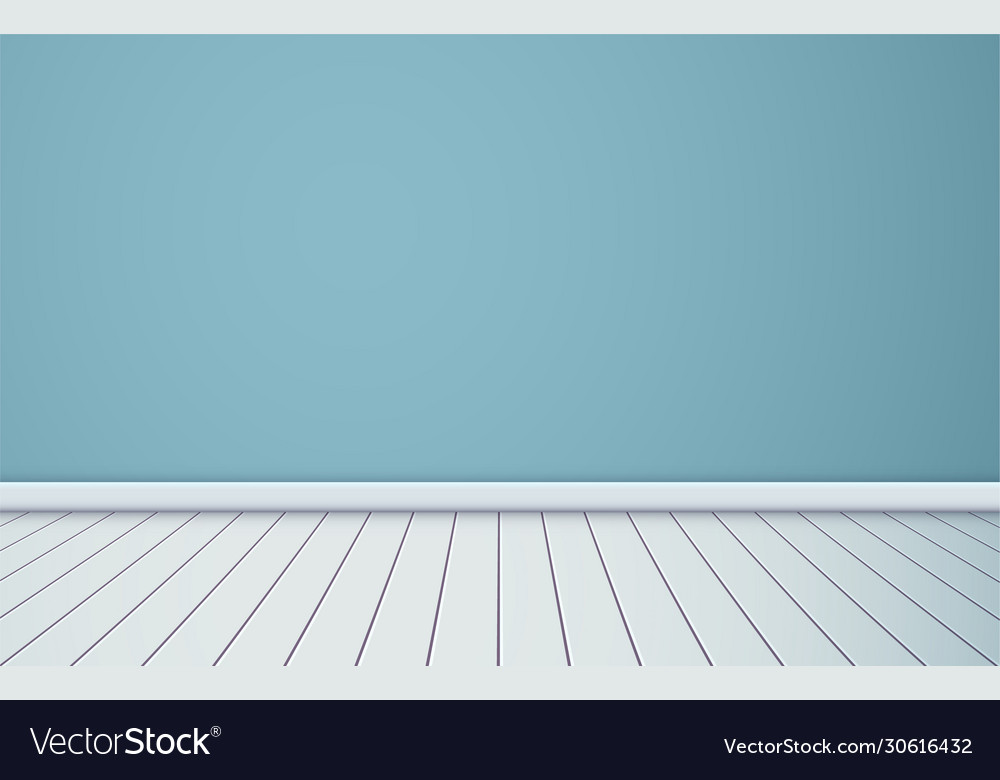 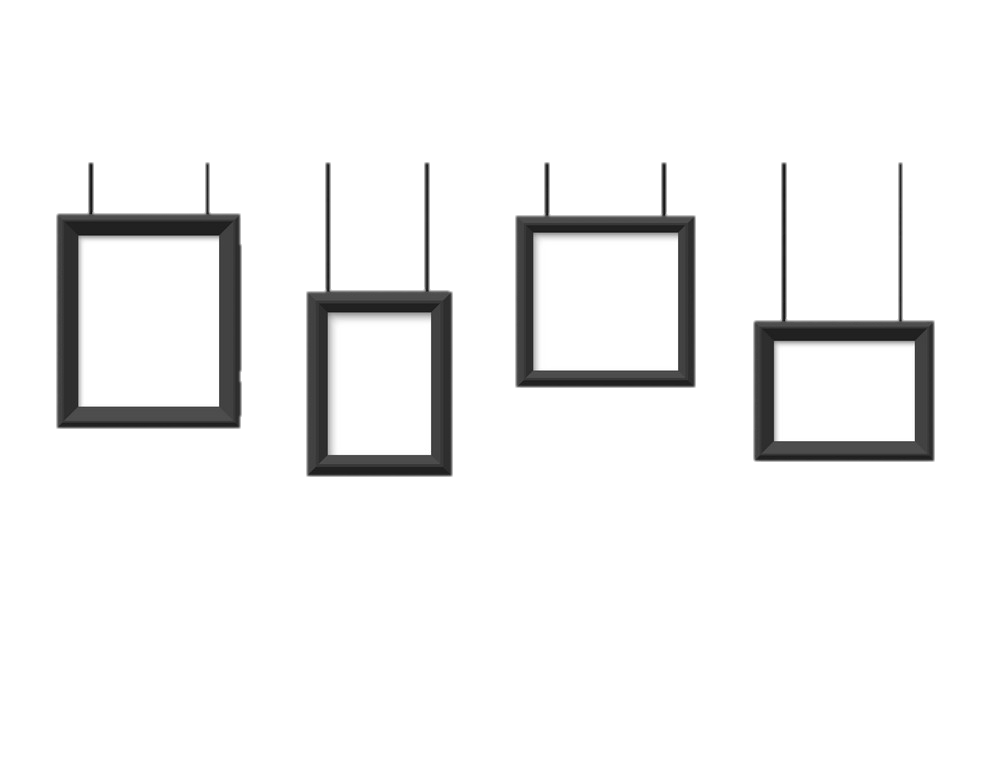 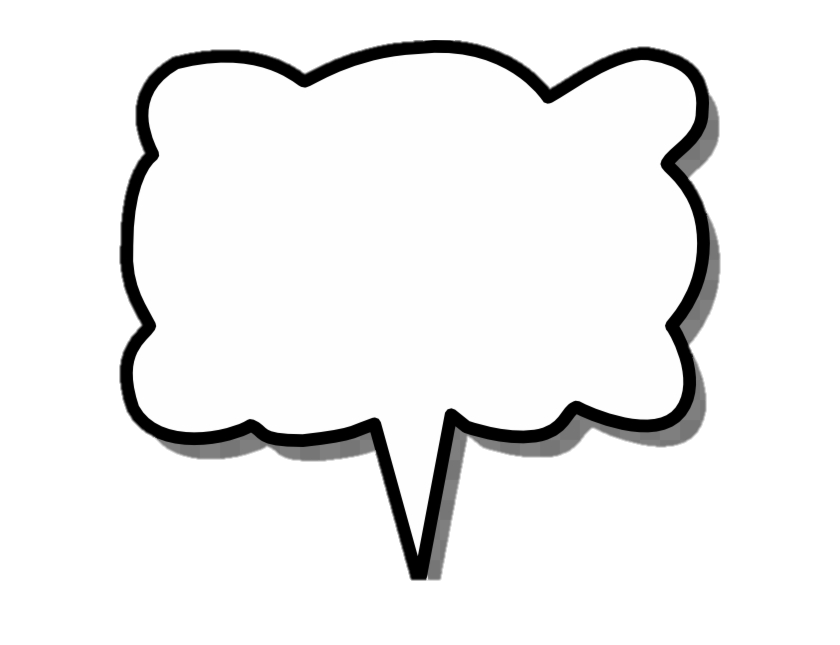 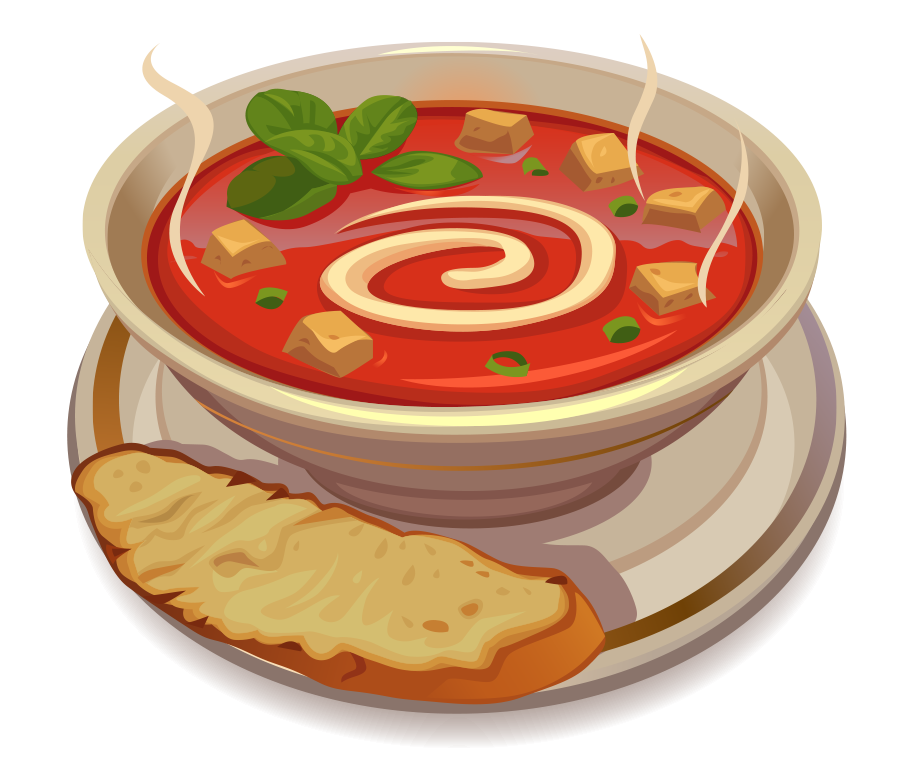 صل بين الجماد واستخداماته بالضغط على الدوائر الملونة
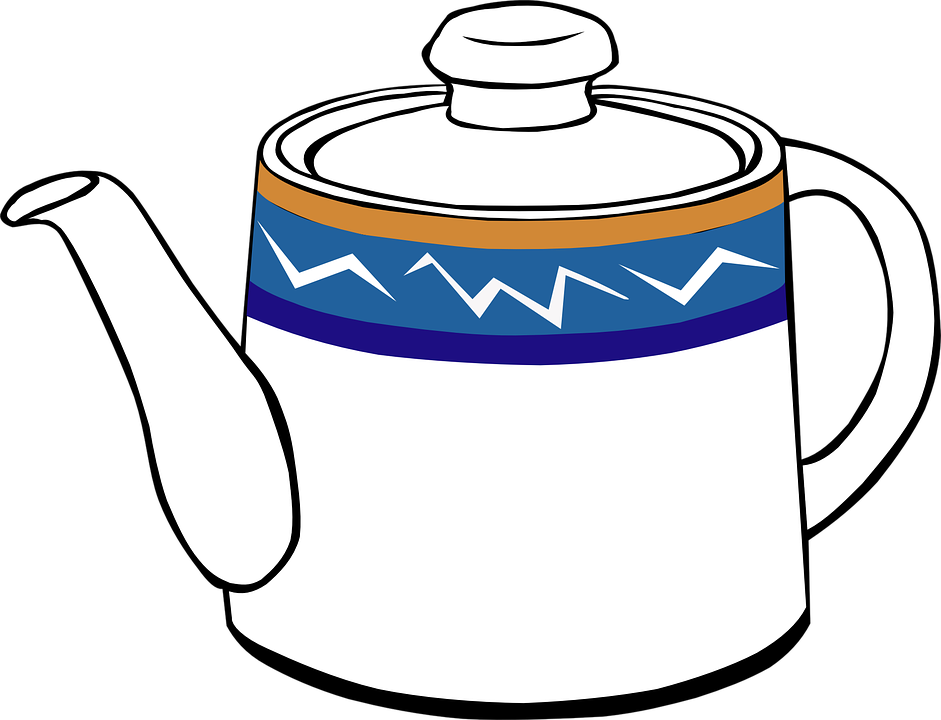 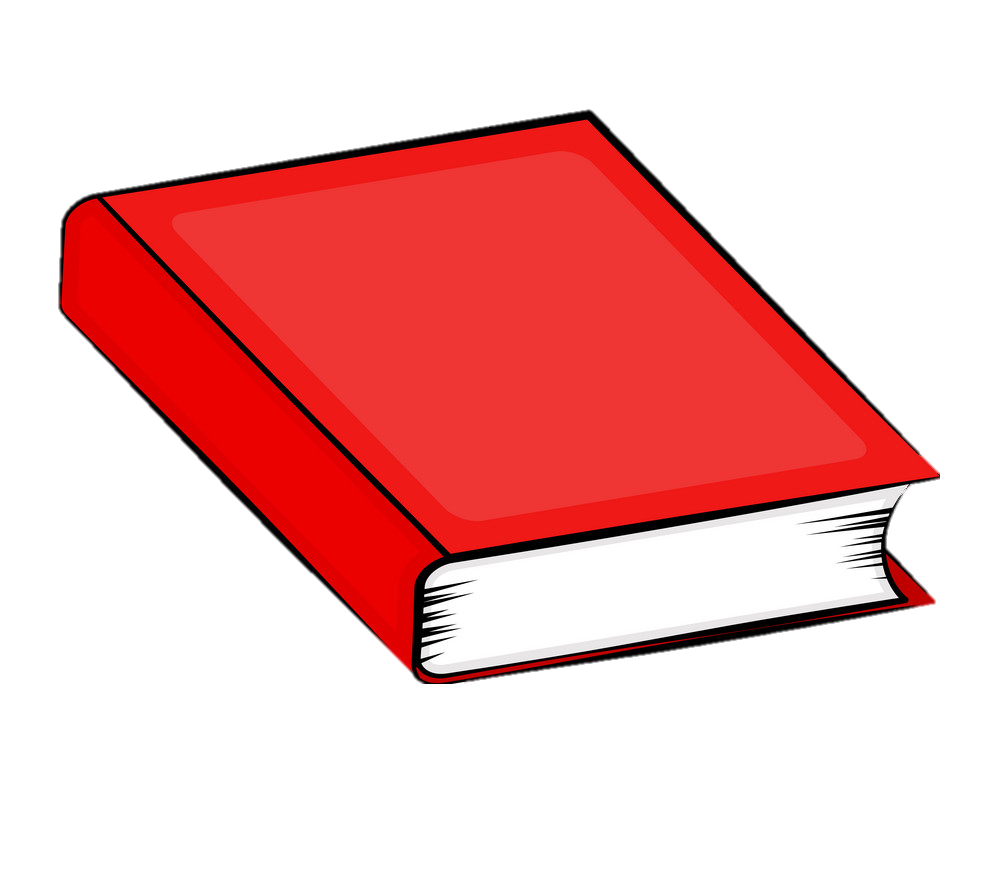 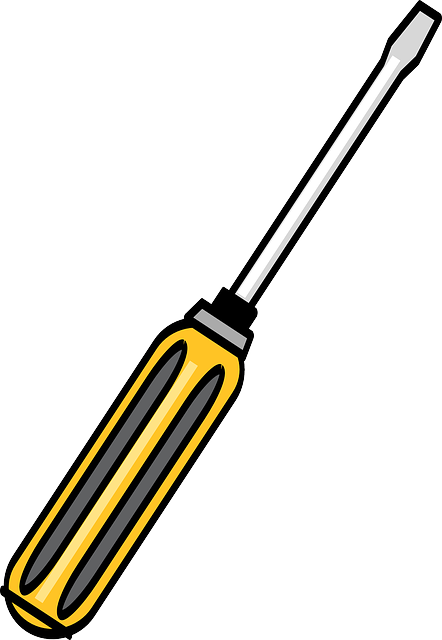 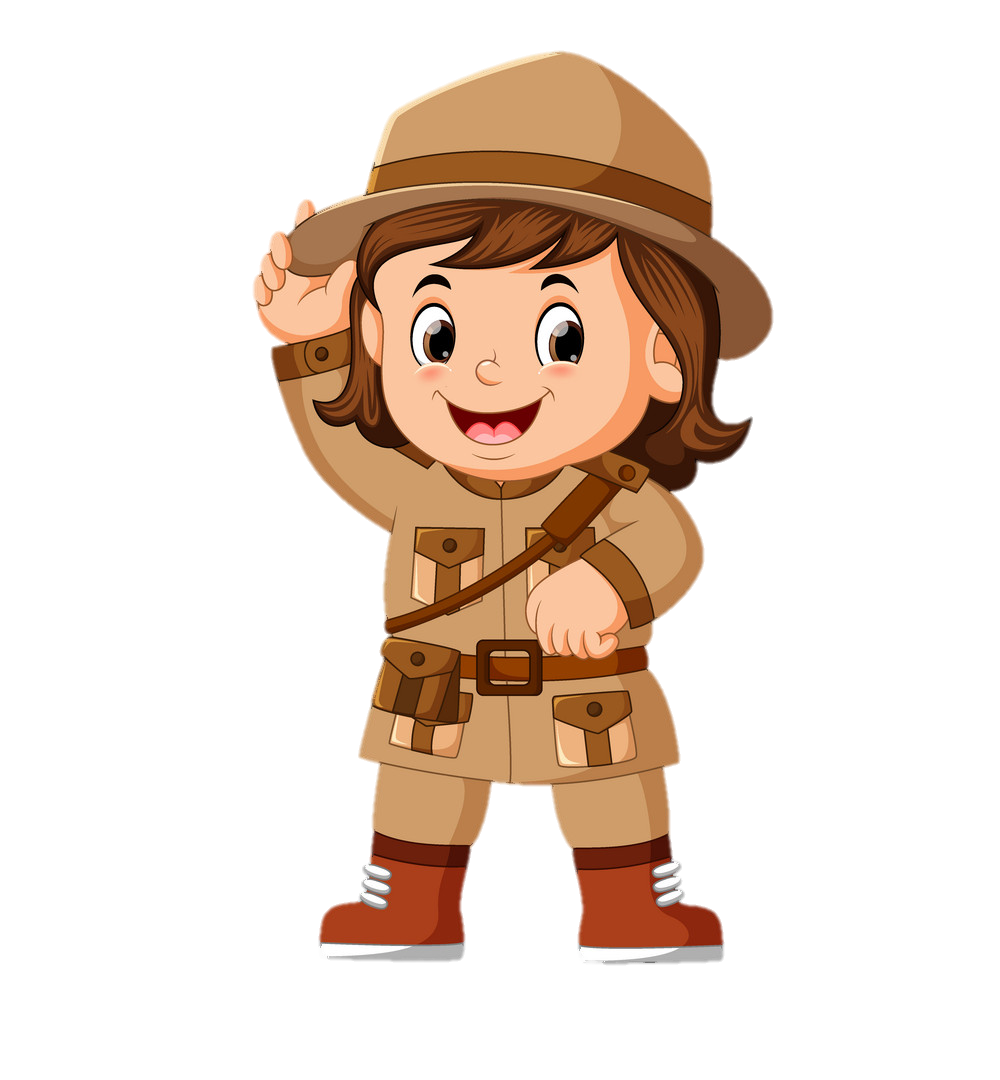 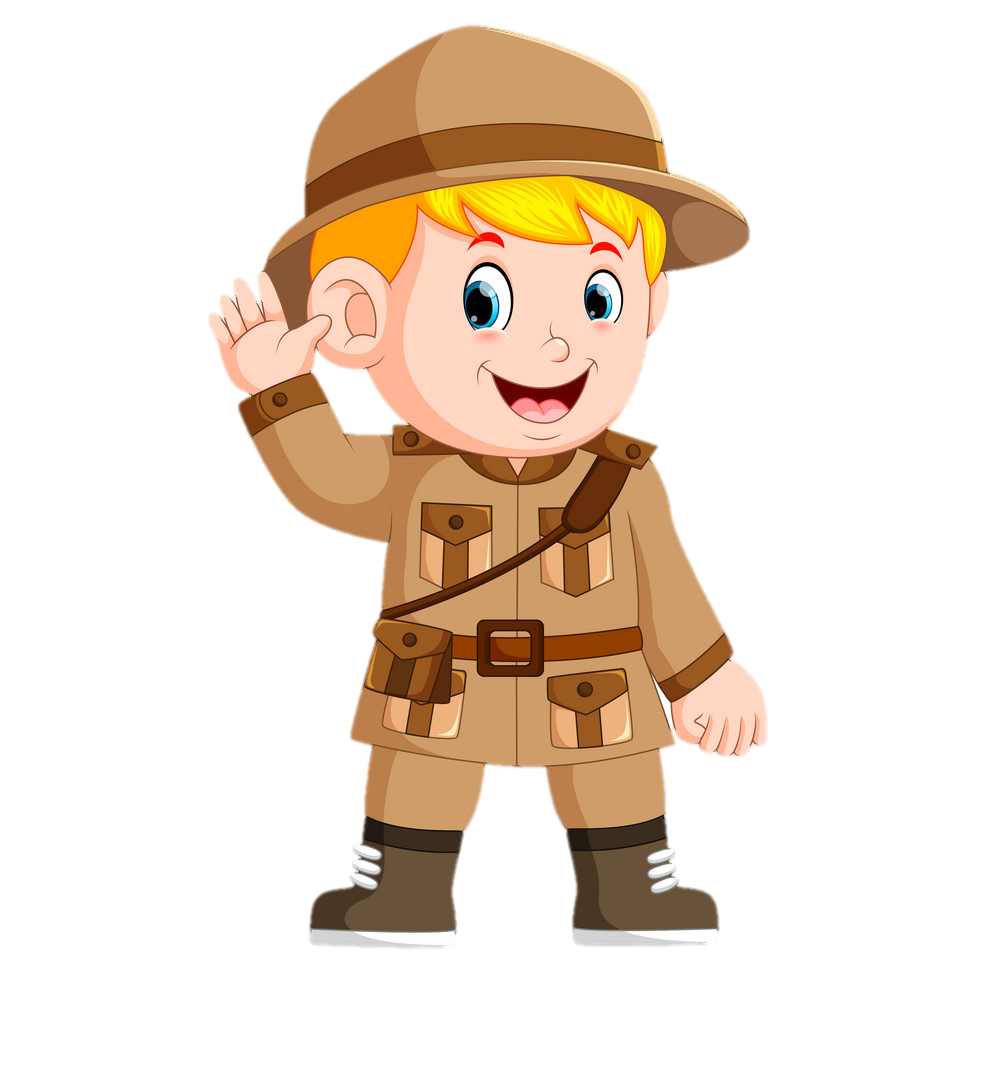 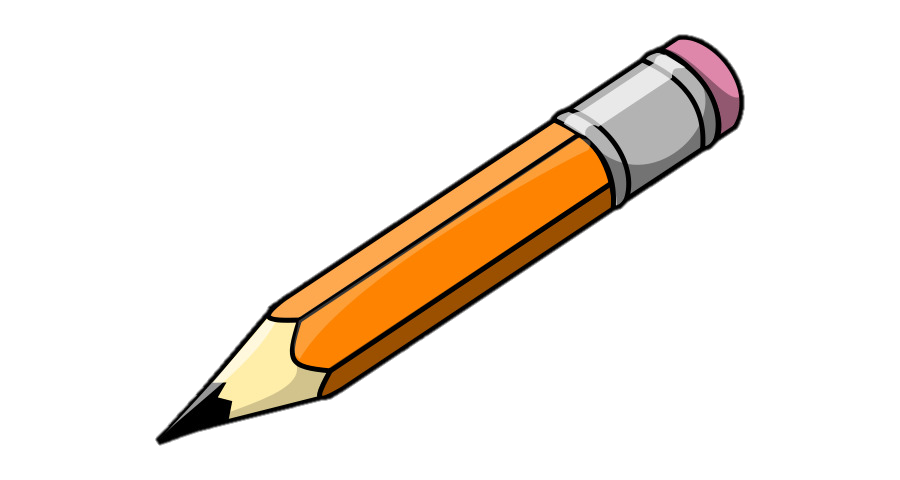 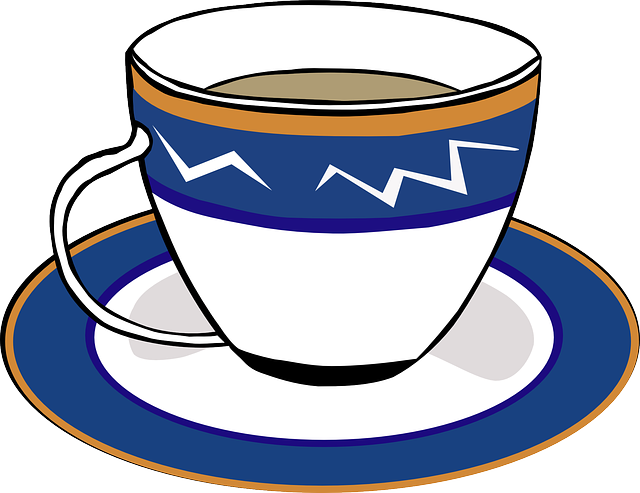 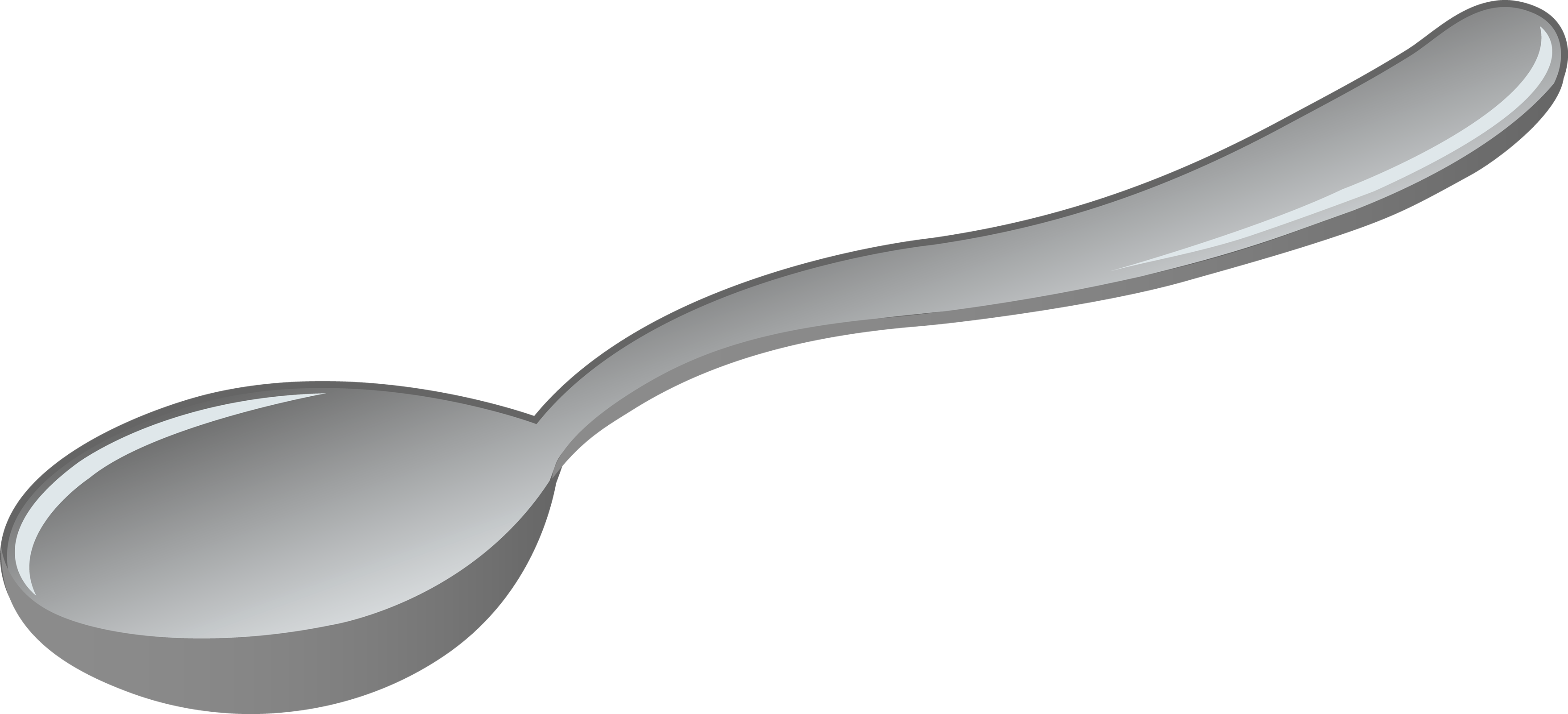 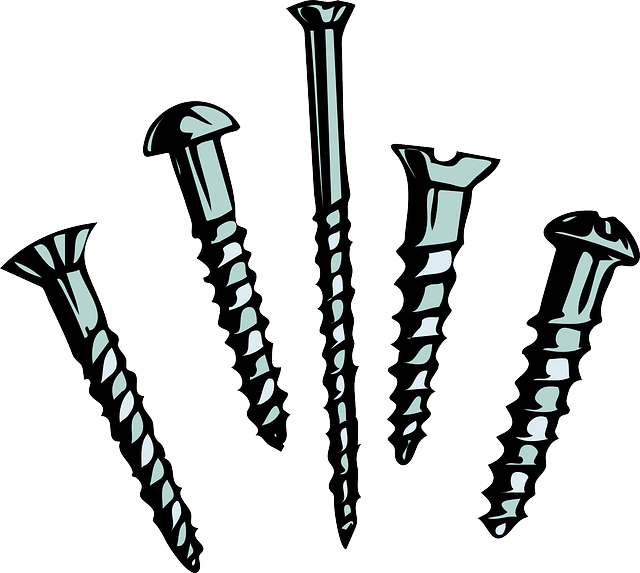 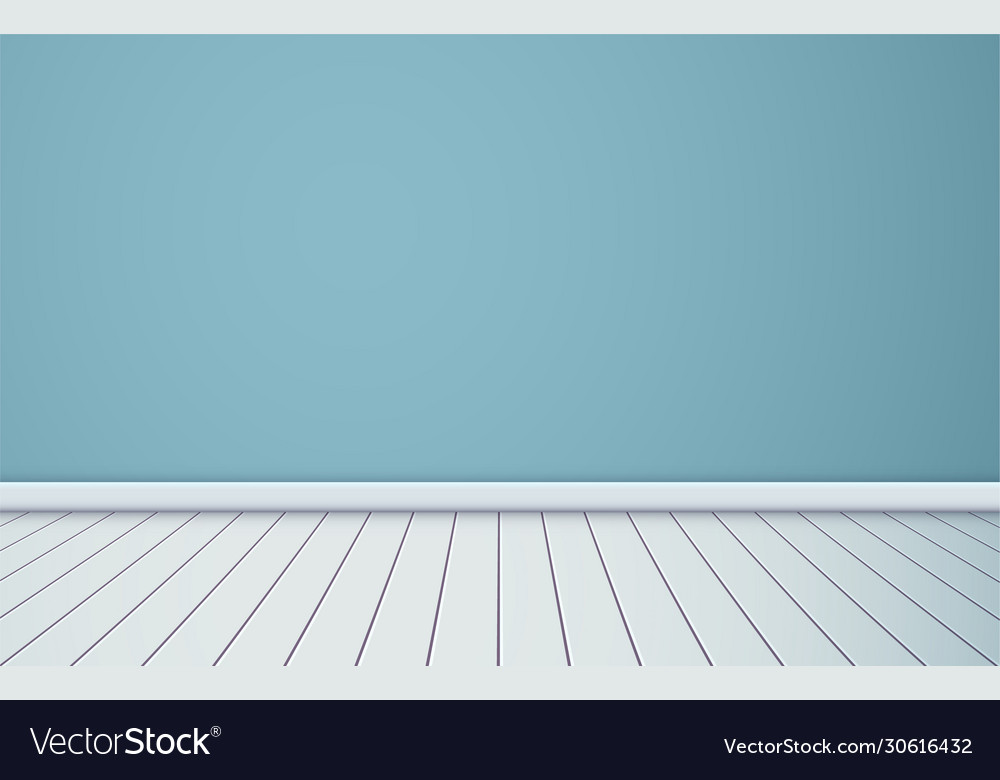 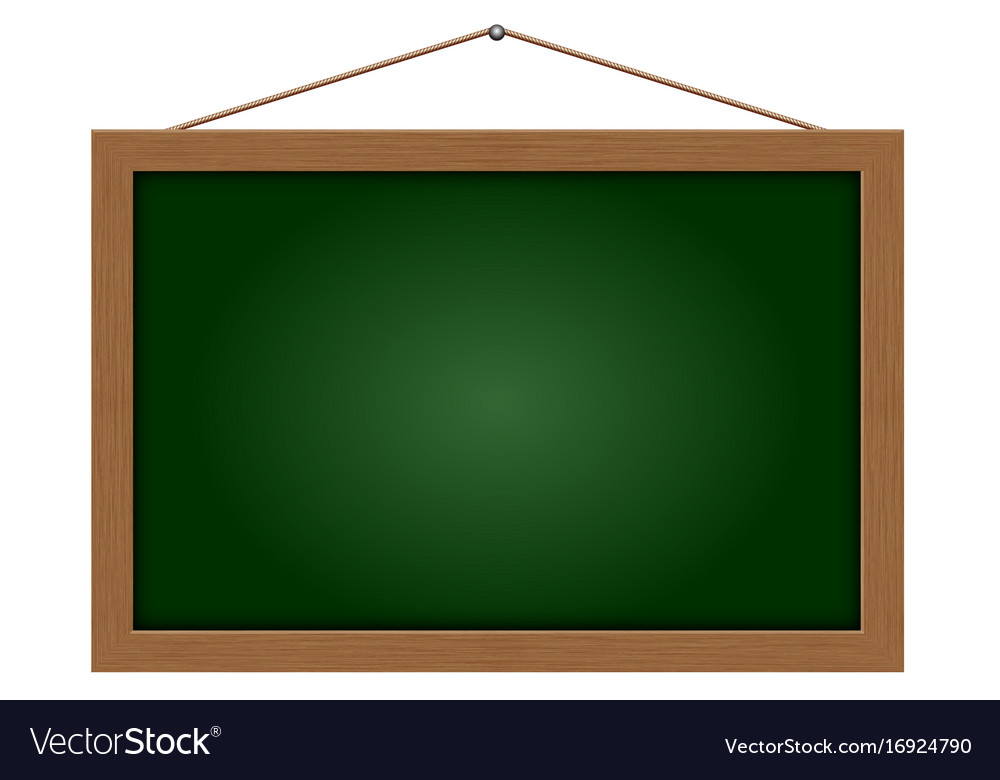 أرجو منكم حل هذا الواجب وارساله على التيمز
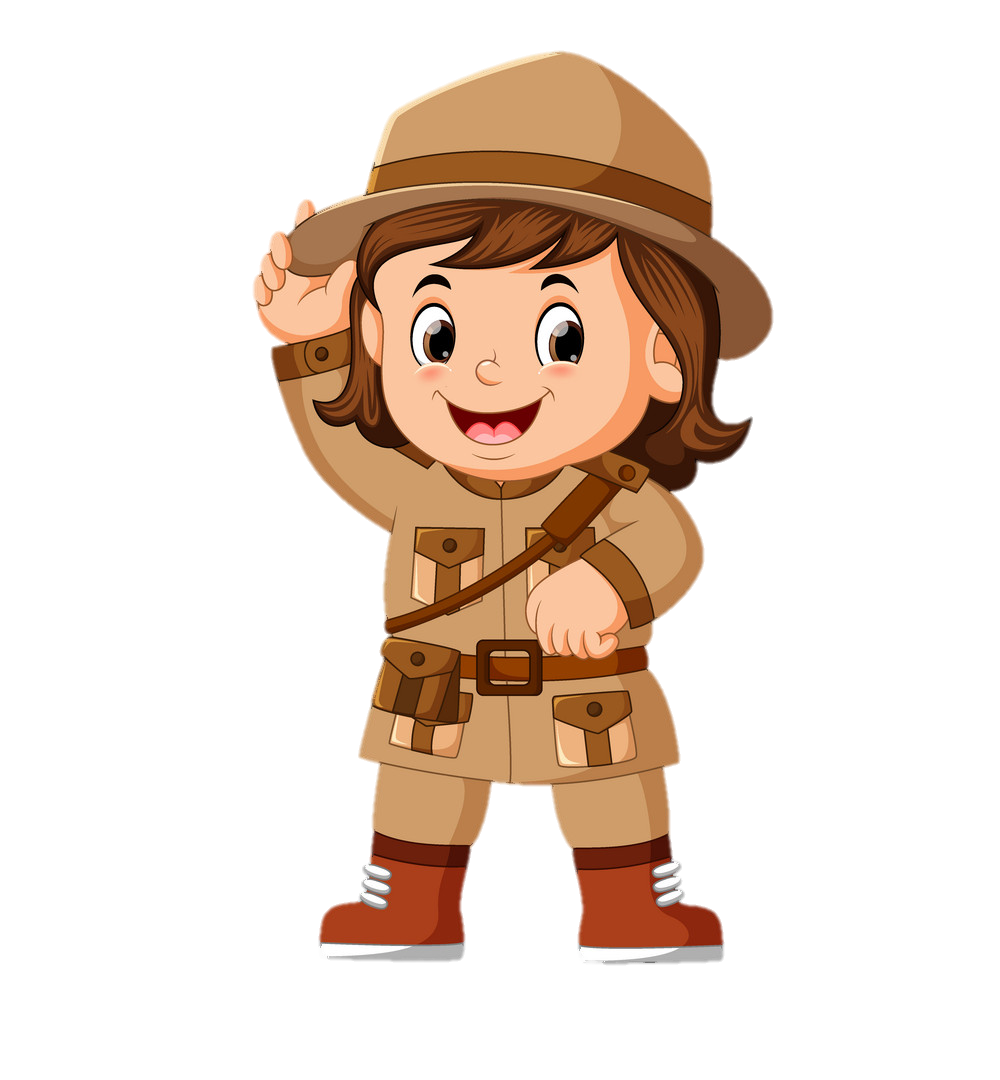 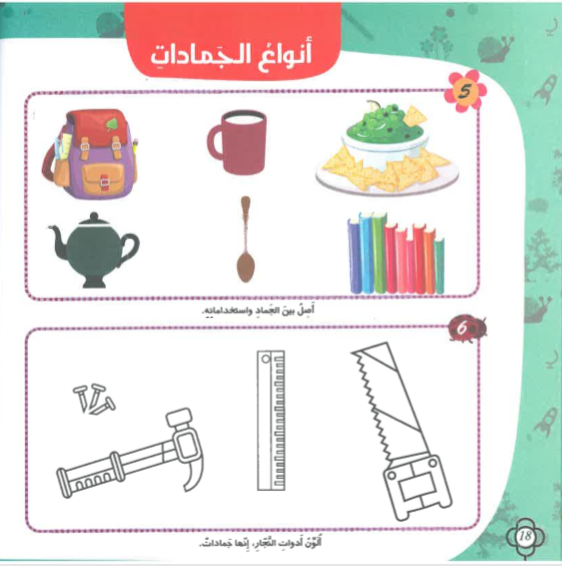 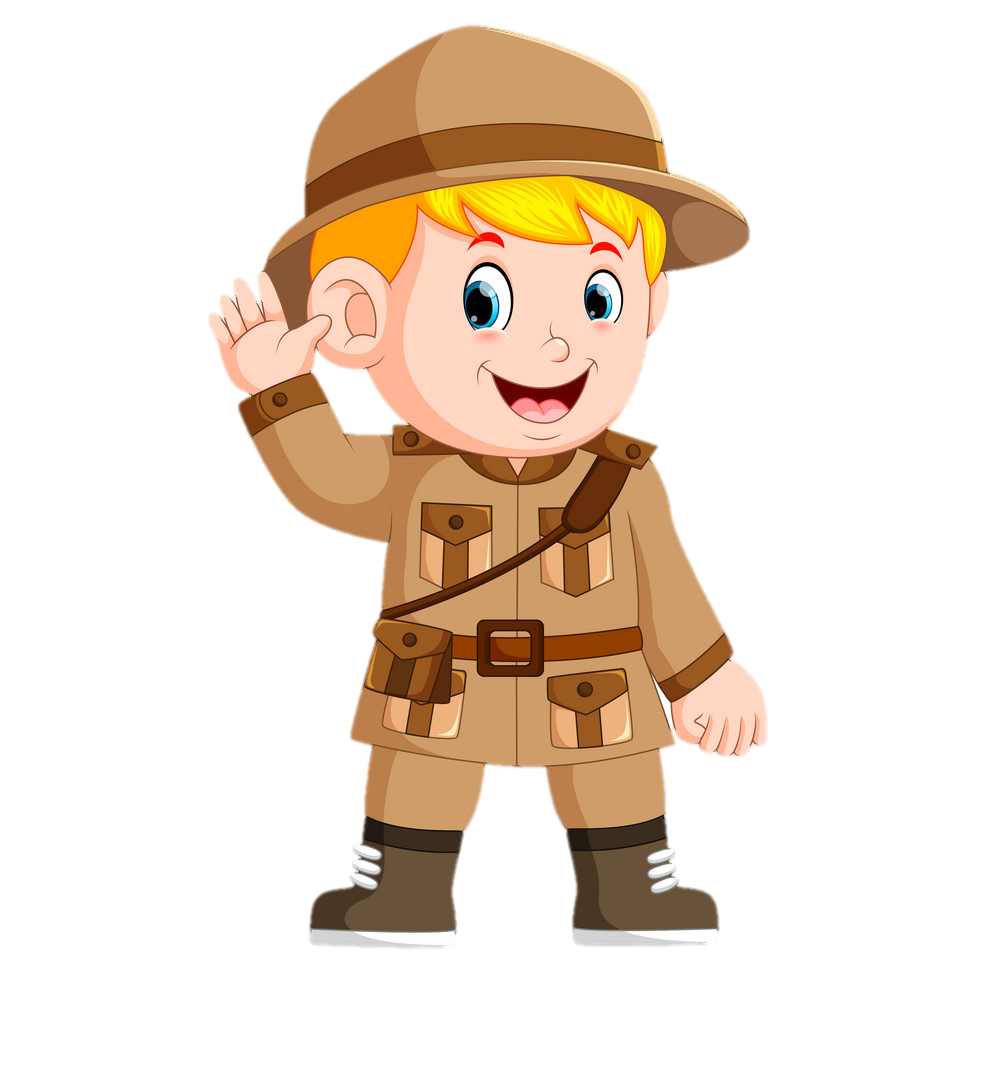 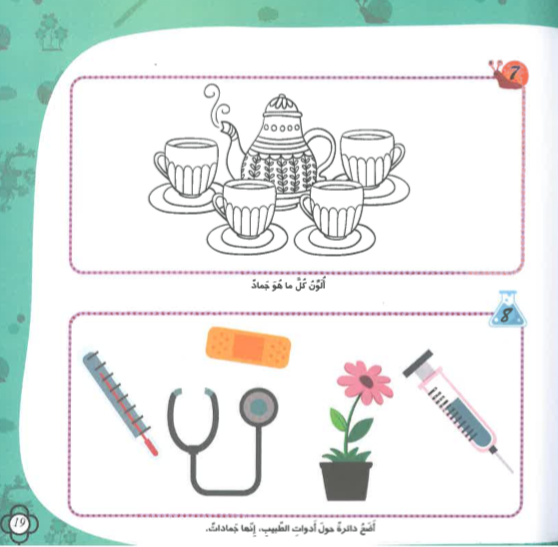